٧
الفصل
النسبة والتناسب
الفصل السابع: النسبة والتناسب
٧-١ النسبة والتناسب
صفحة  ١٠
أدوات
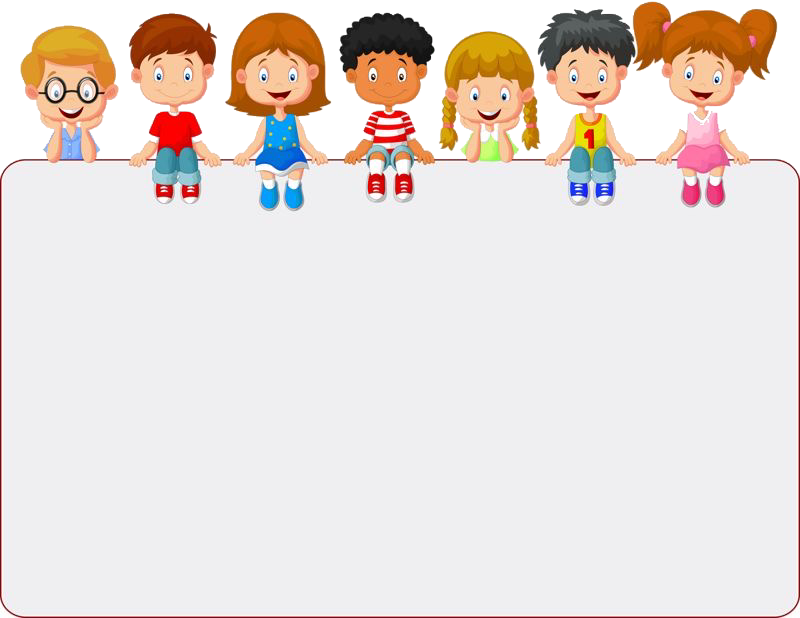 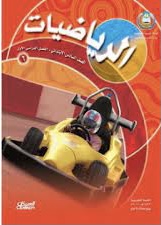 جدول التعلم
نشاط
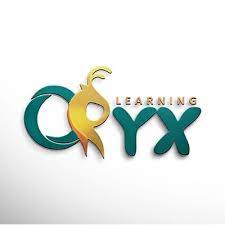 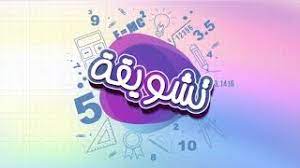 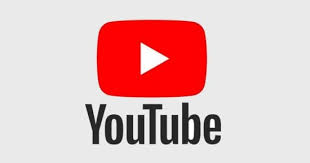 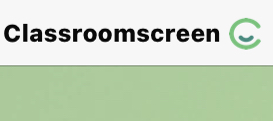 ماذا تعلمت
ماذا أعرف
ماذا أريد أن أعرف
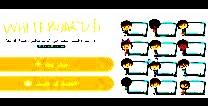 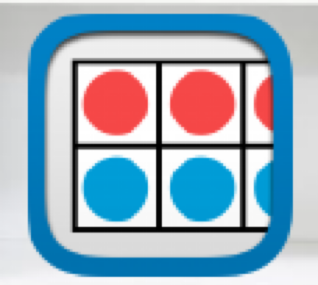 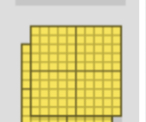 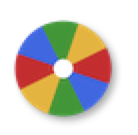 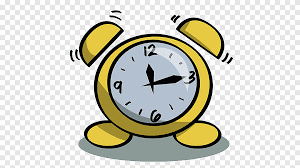 أدوات
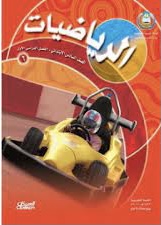 فكرة الدرس
المفردات
نشاط
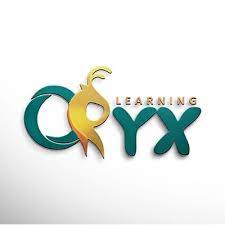 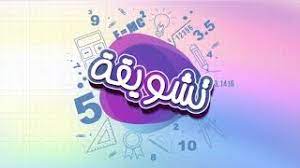 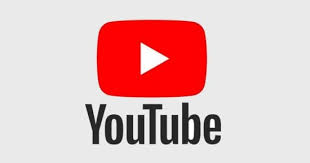 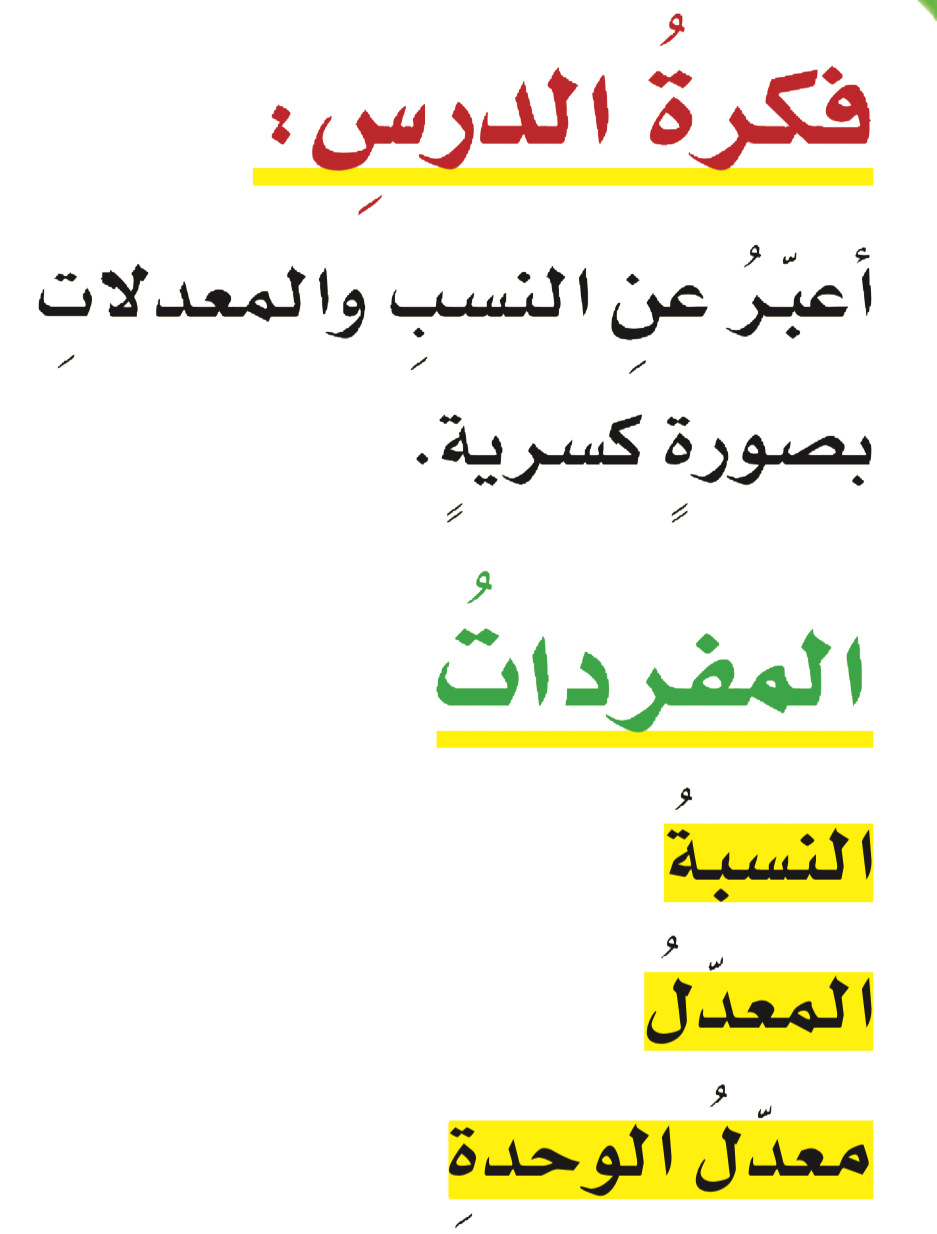 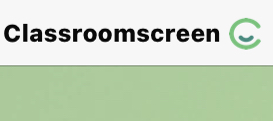 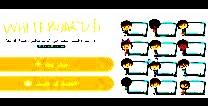 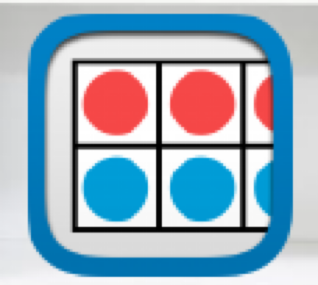 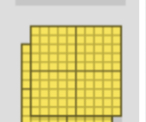 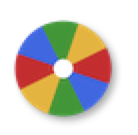 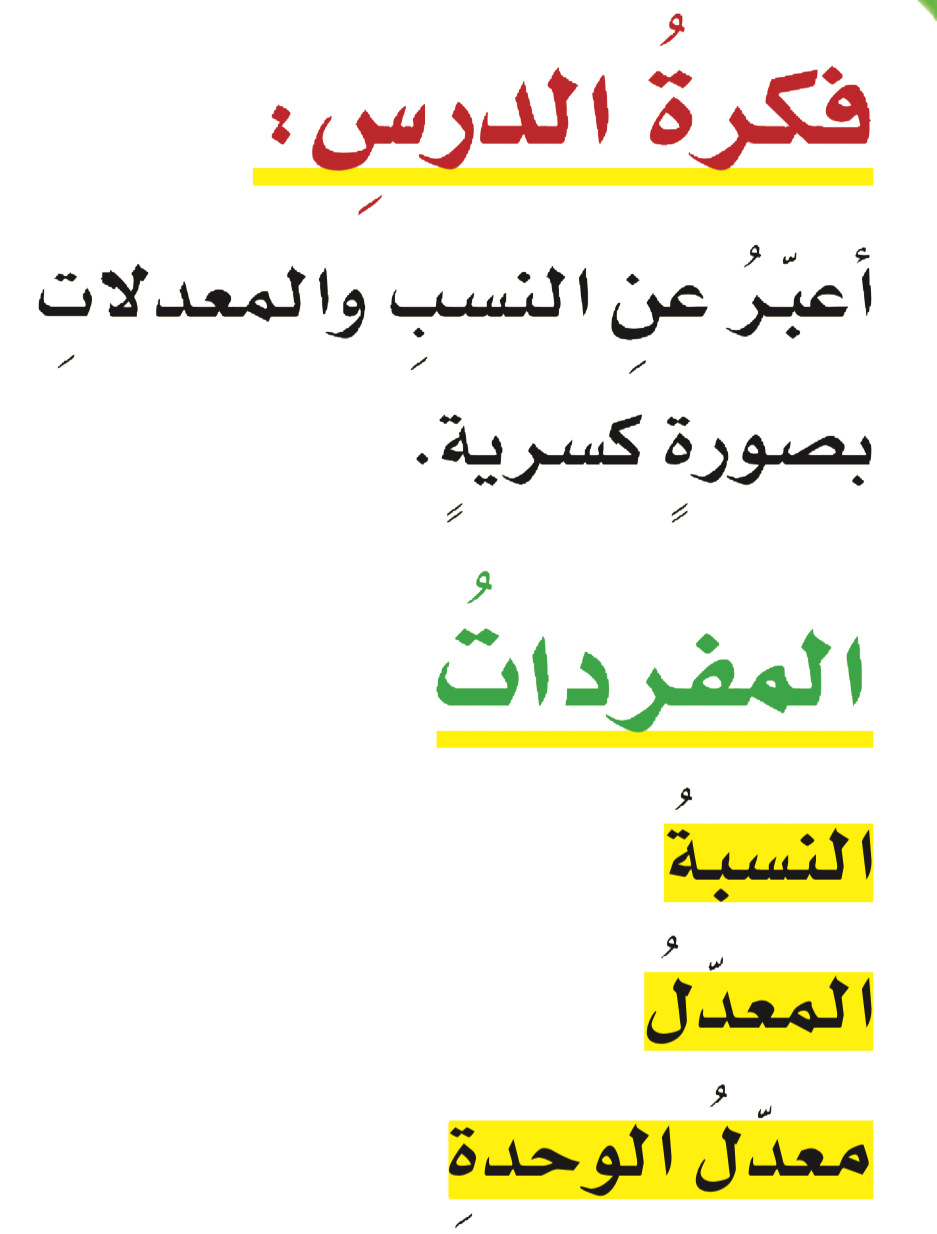 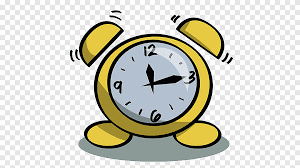 أدوات
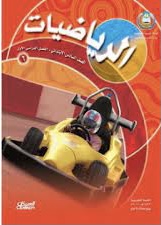 نشاط
نشاط
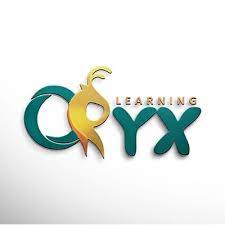 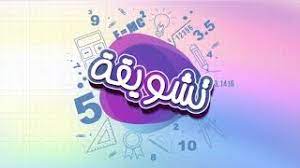 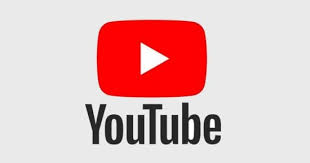 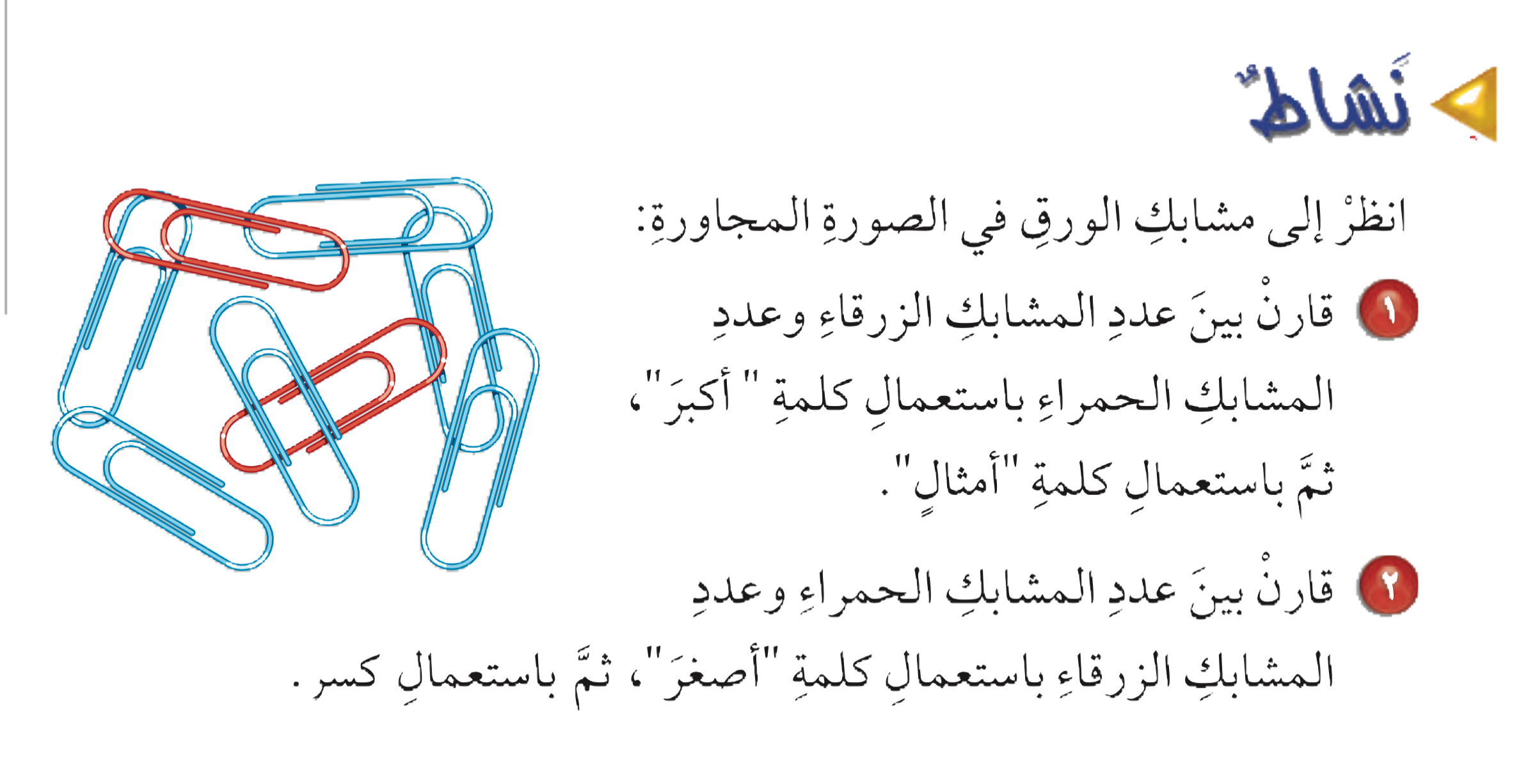 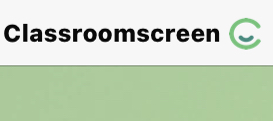 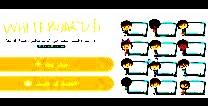 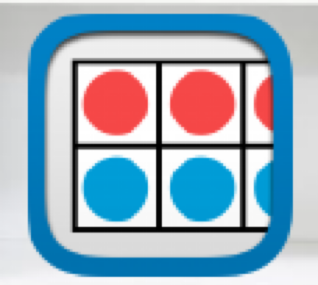 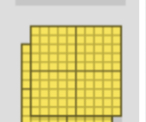 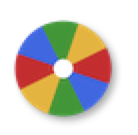 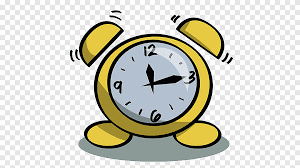 أدوات
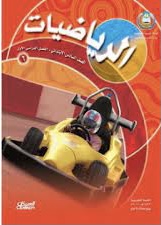 مفردات
نشاط
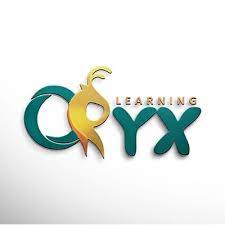 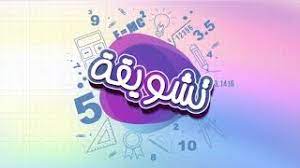 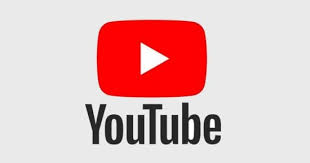 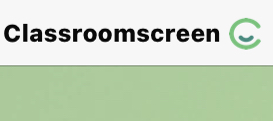 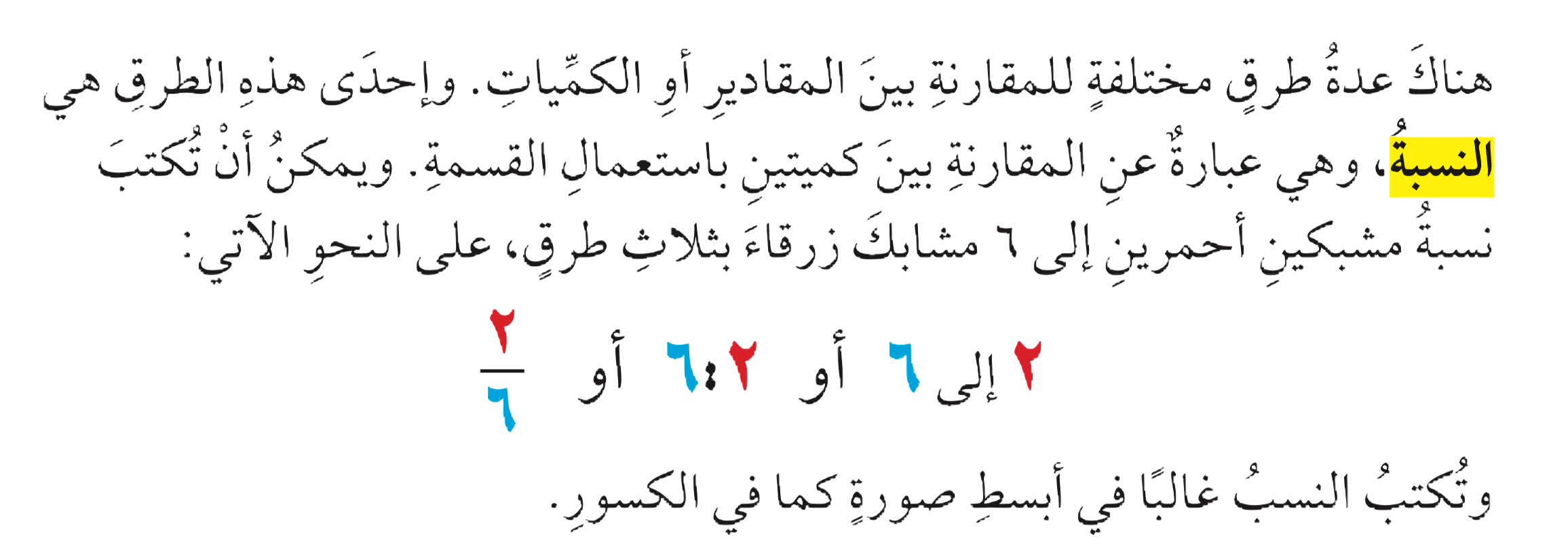 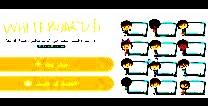 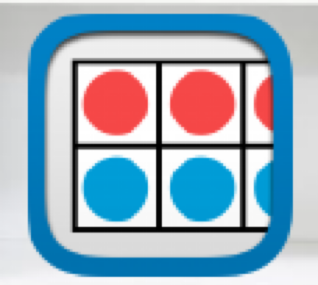 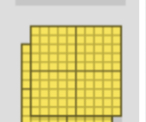 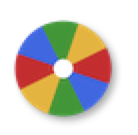 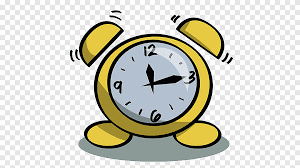 تحقق من فهمك
أدوات
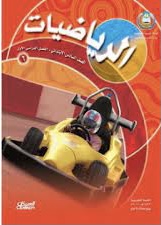 مثال
نشاط
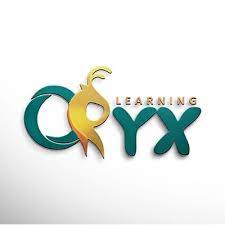 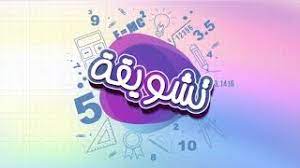 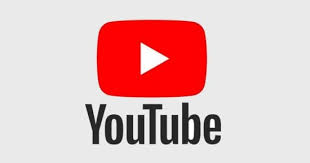 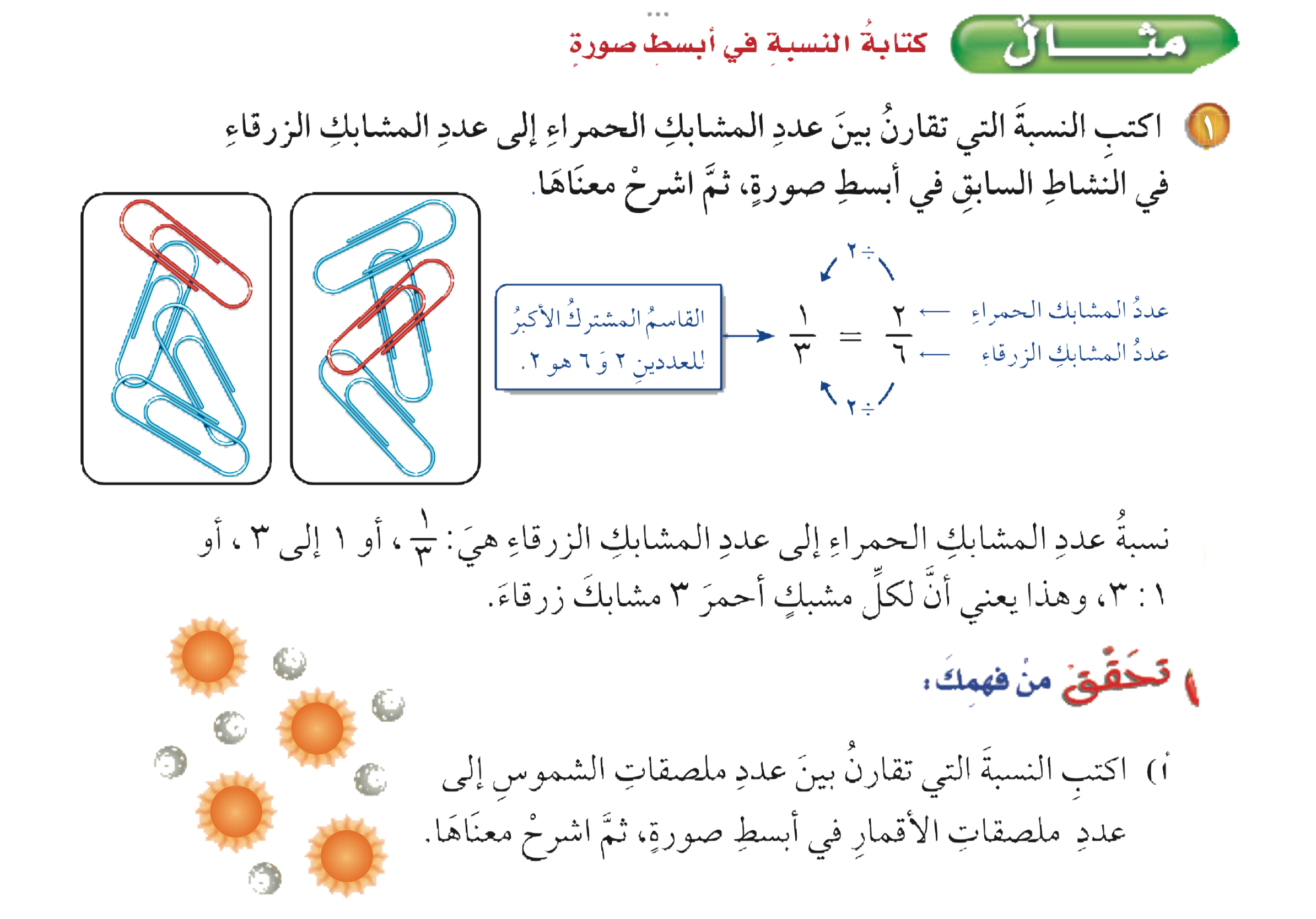 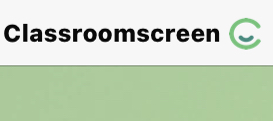 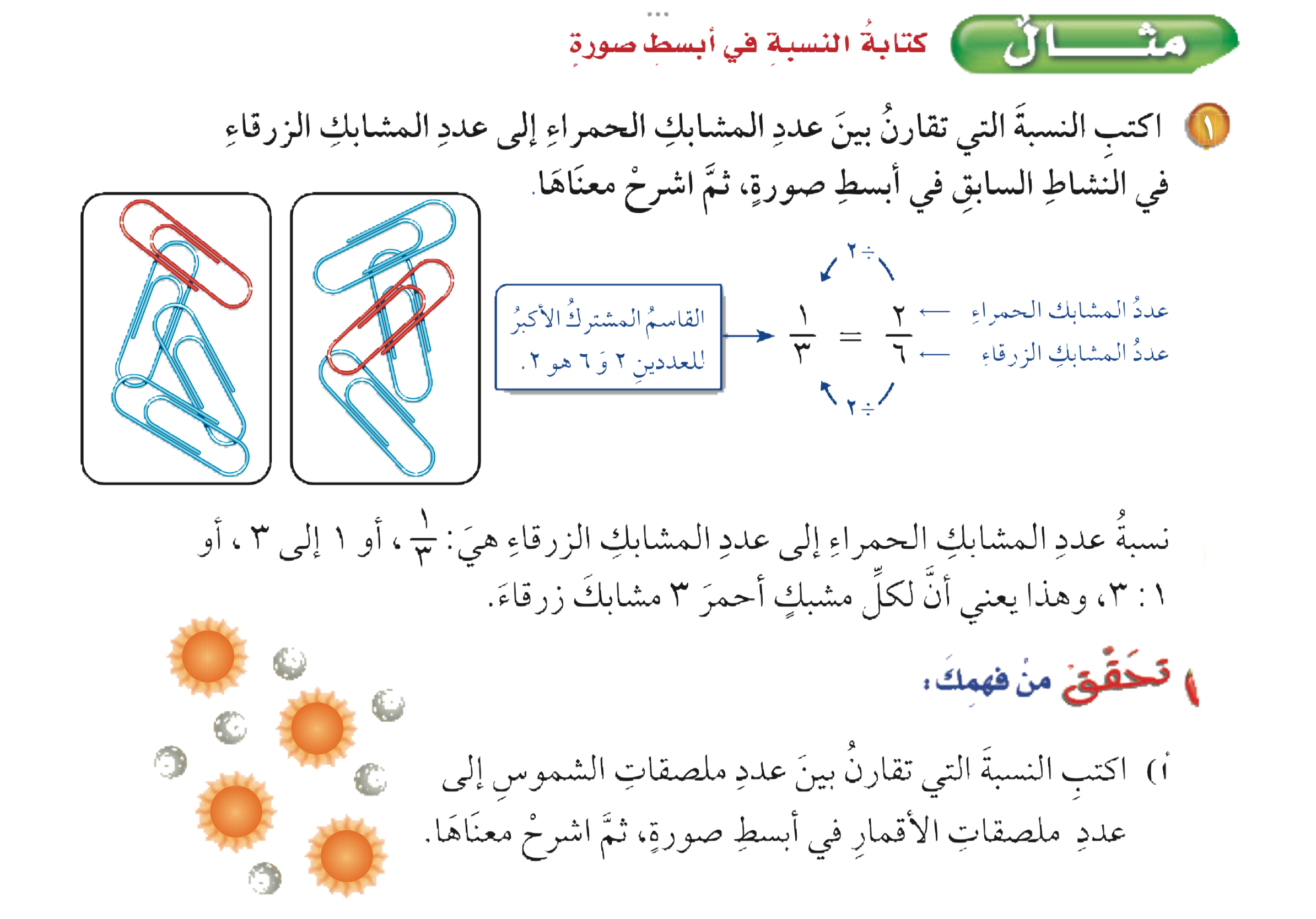 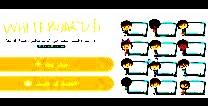 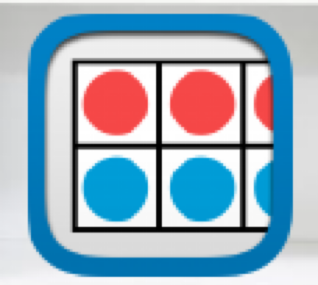 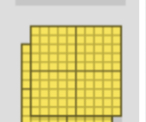 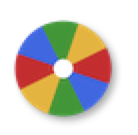 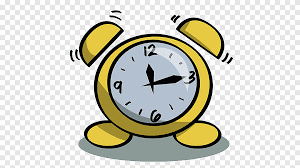 أدوات
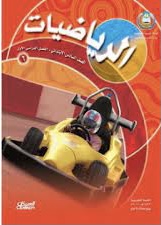 الحل
نشاط
تحقق من فهمك
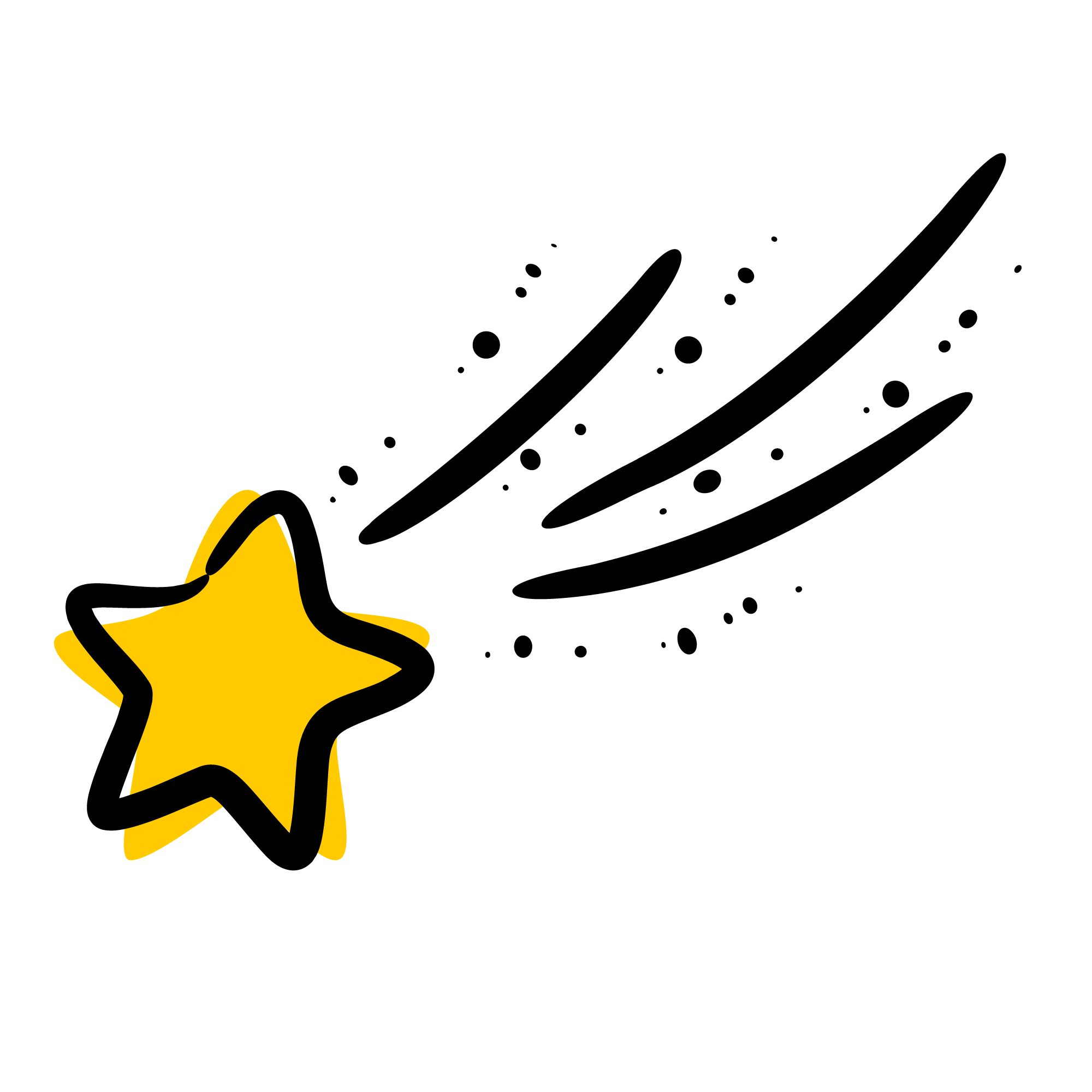 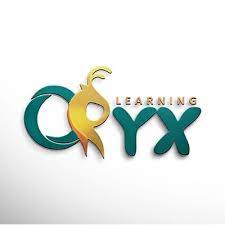 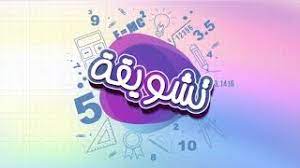 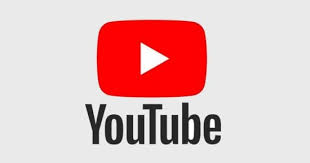 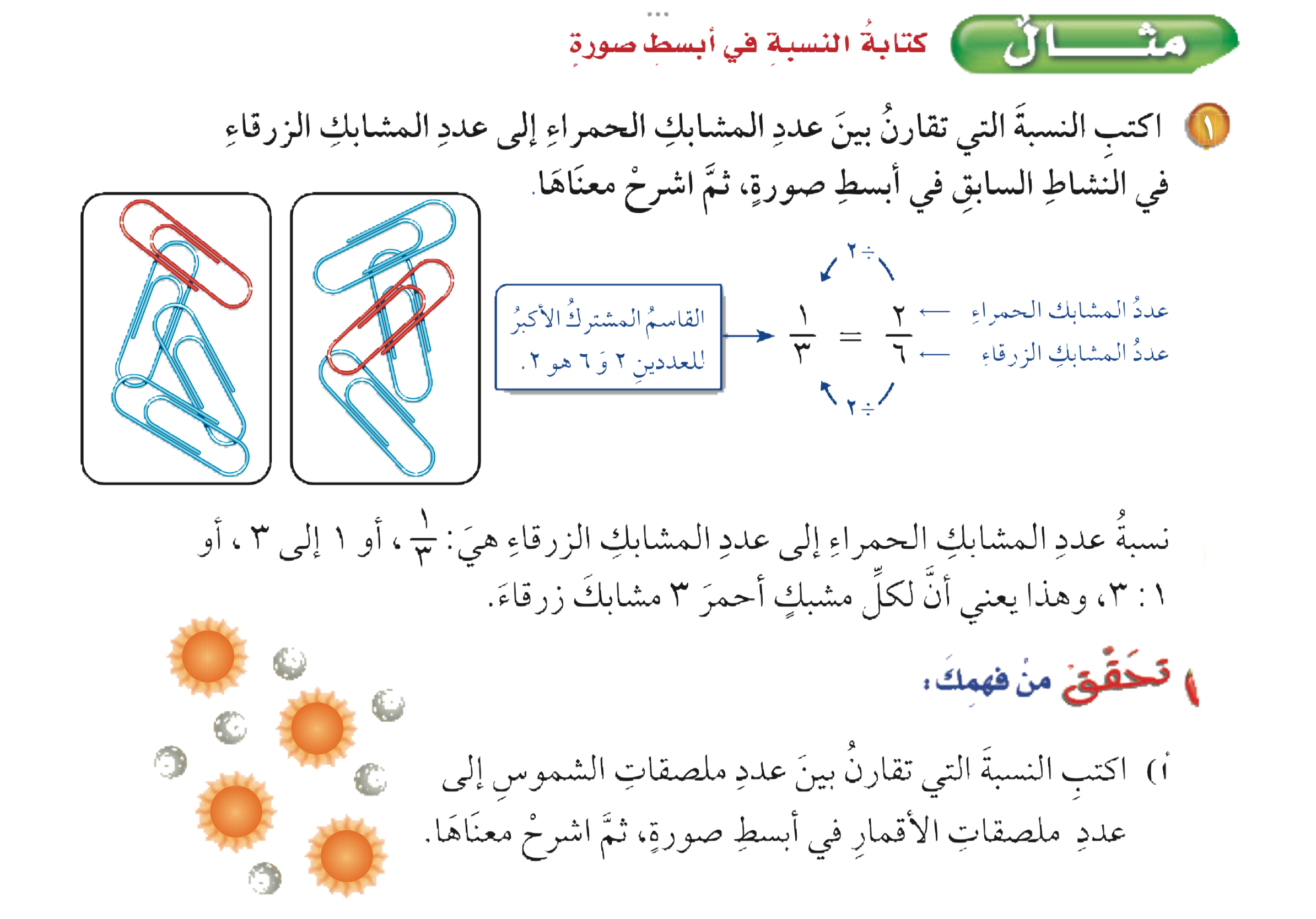 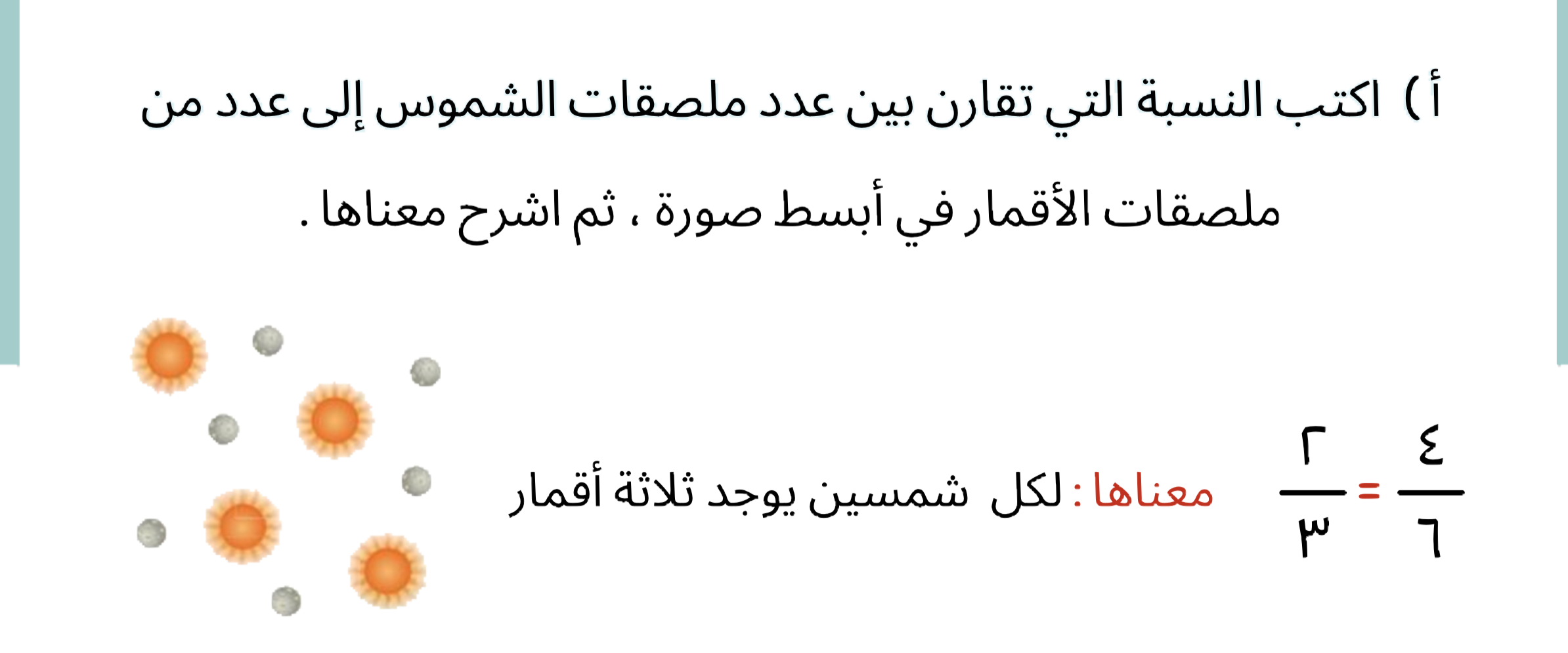 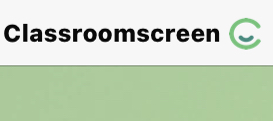 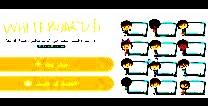 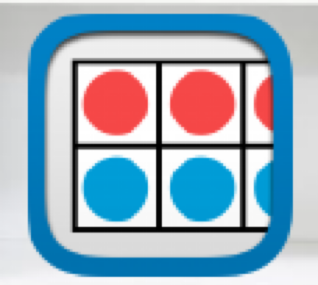 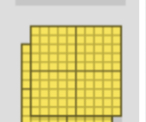 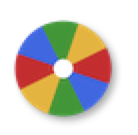 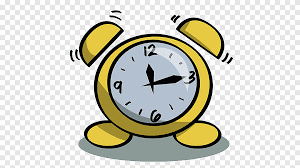 أدوات
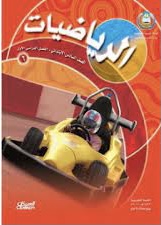 نشاط
تحقق من فهمك
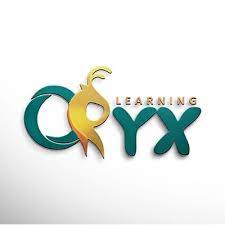 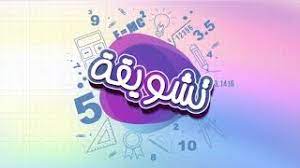 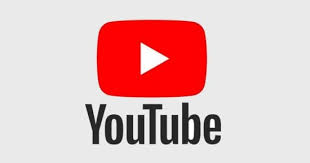 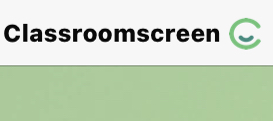 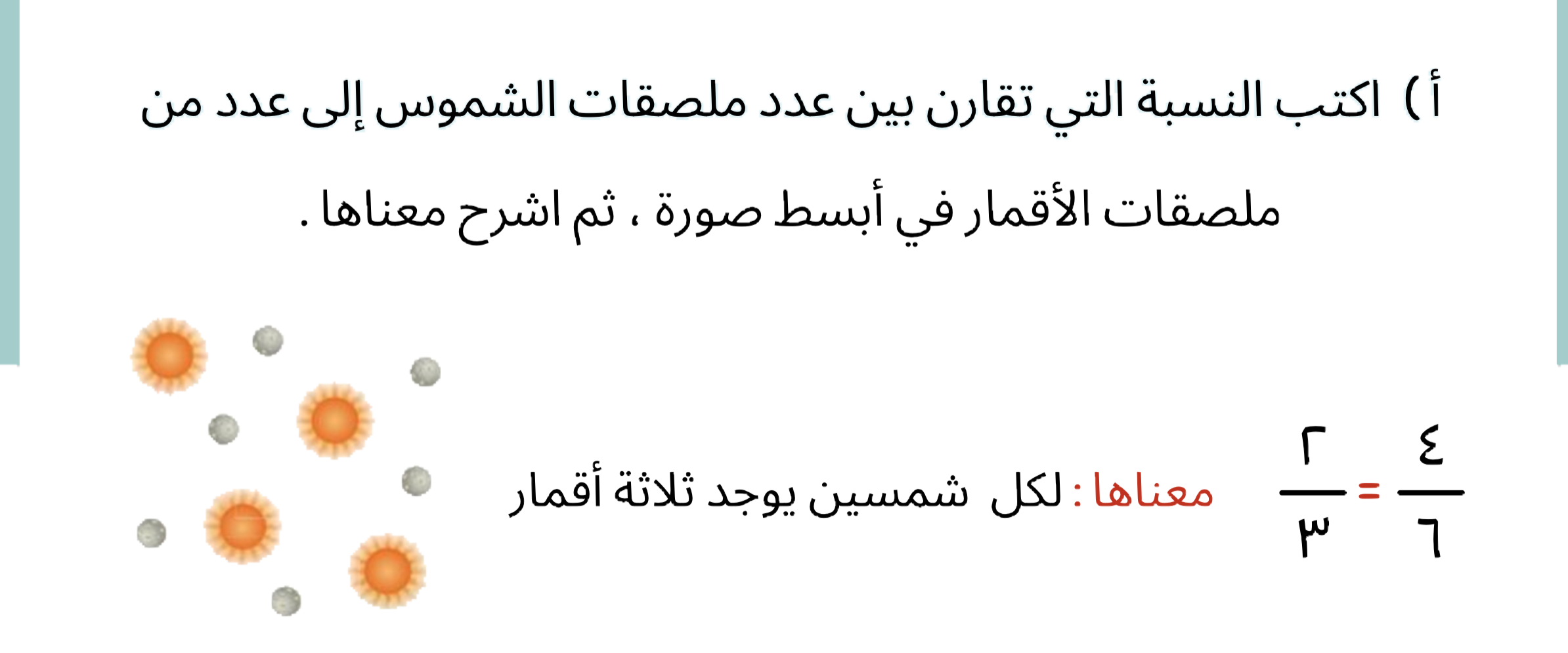 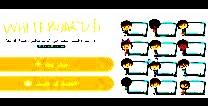 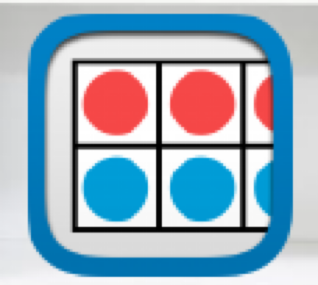 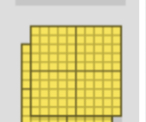 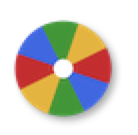 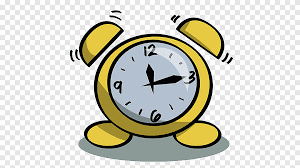 تحقق من فهمك
أدوات
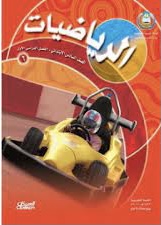 مثال
نشاط
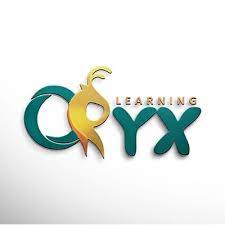 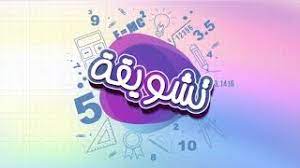 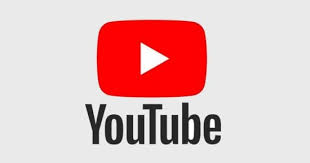 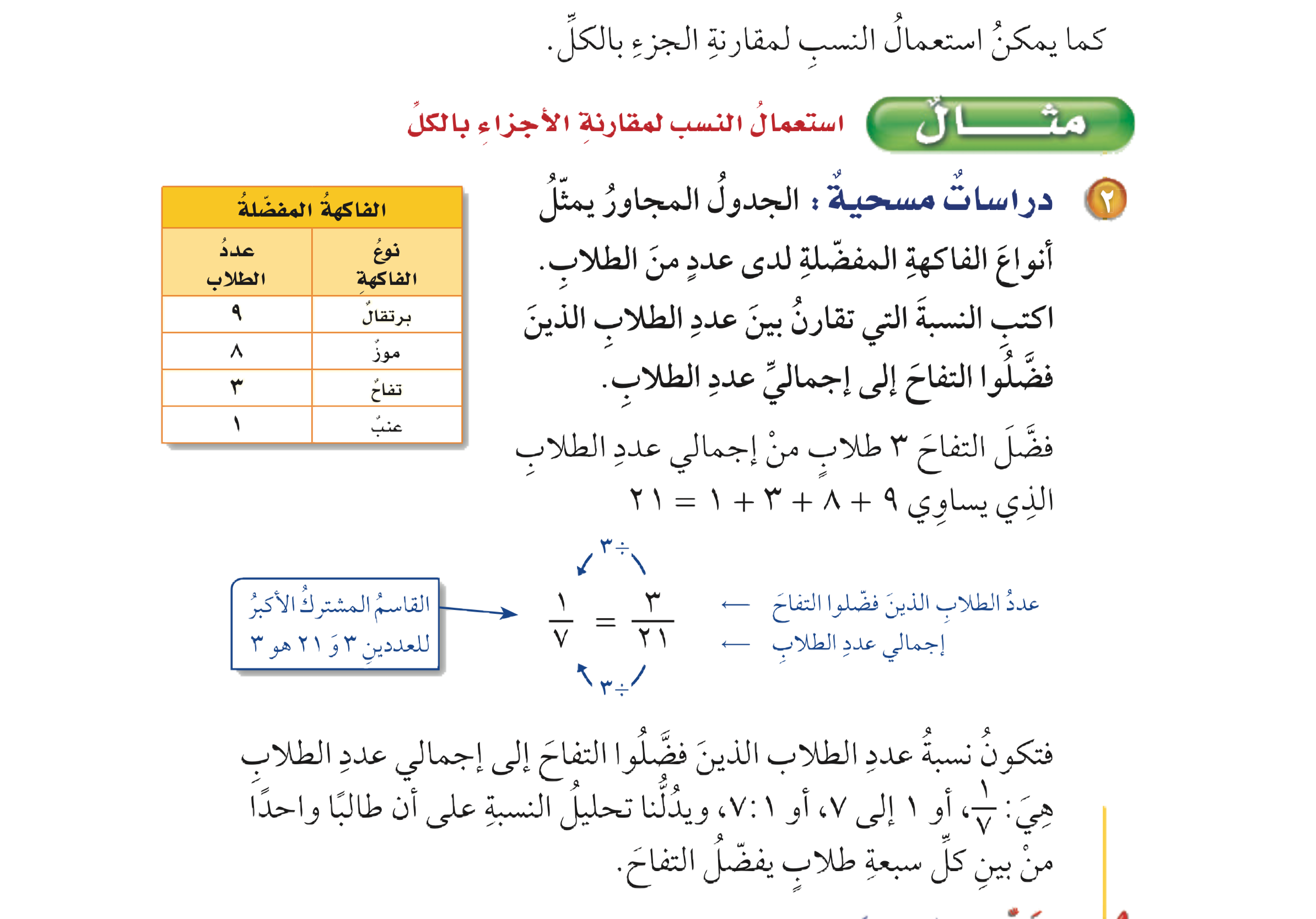 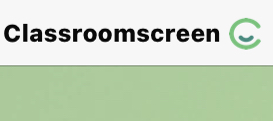 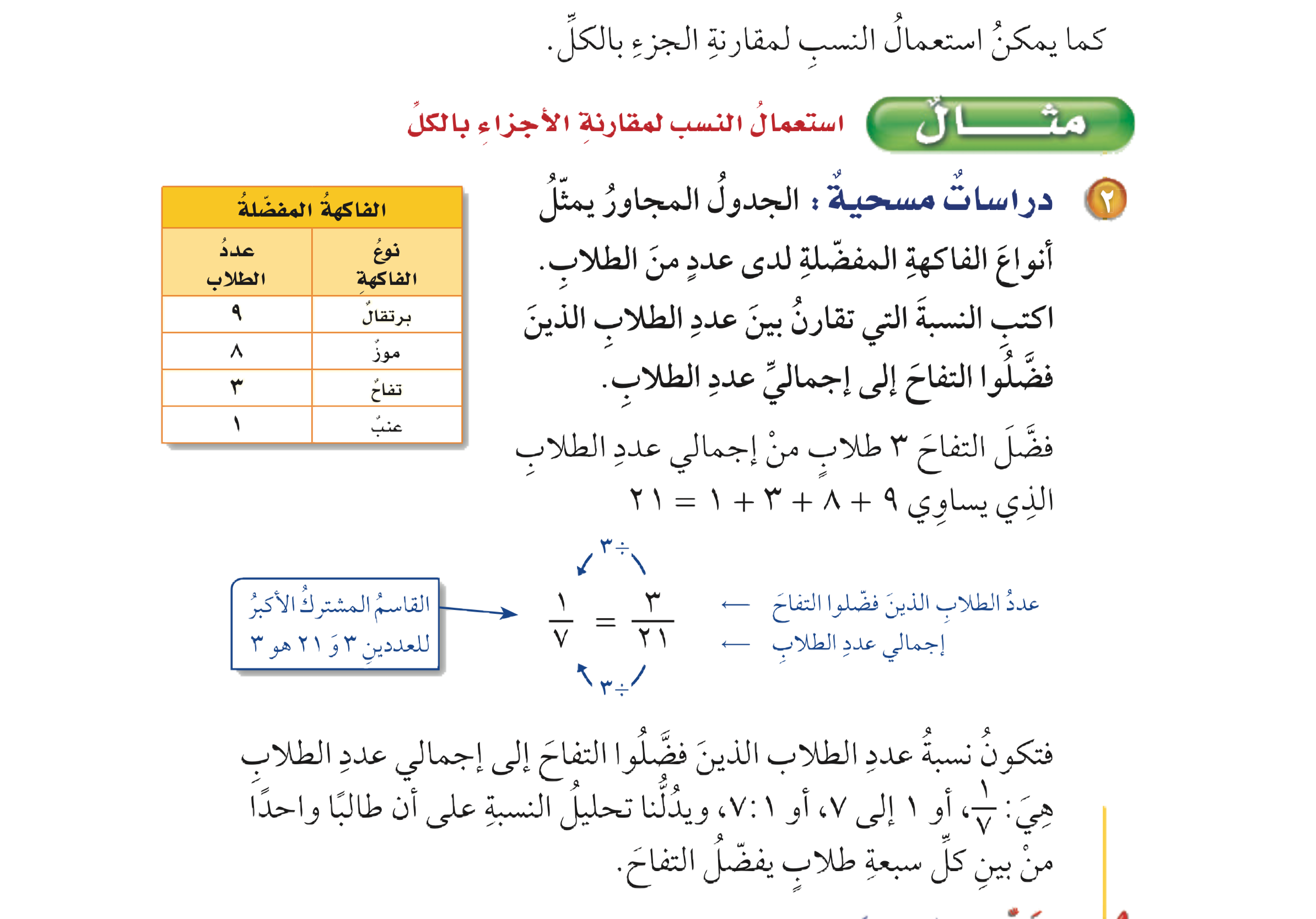 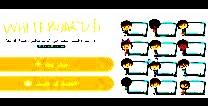 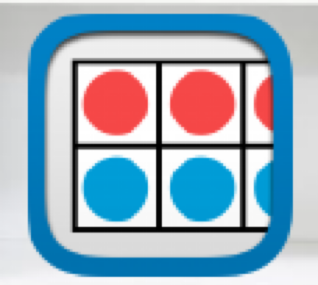 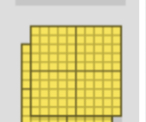 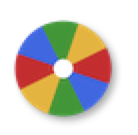 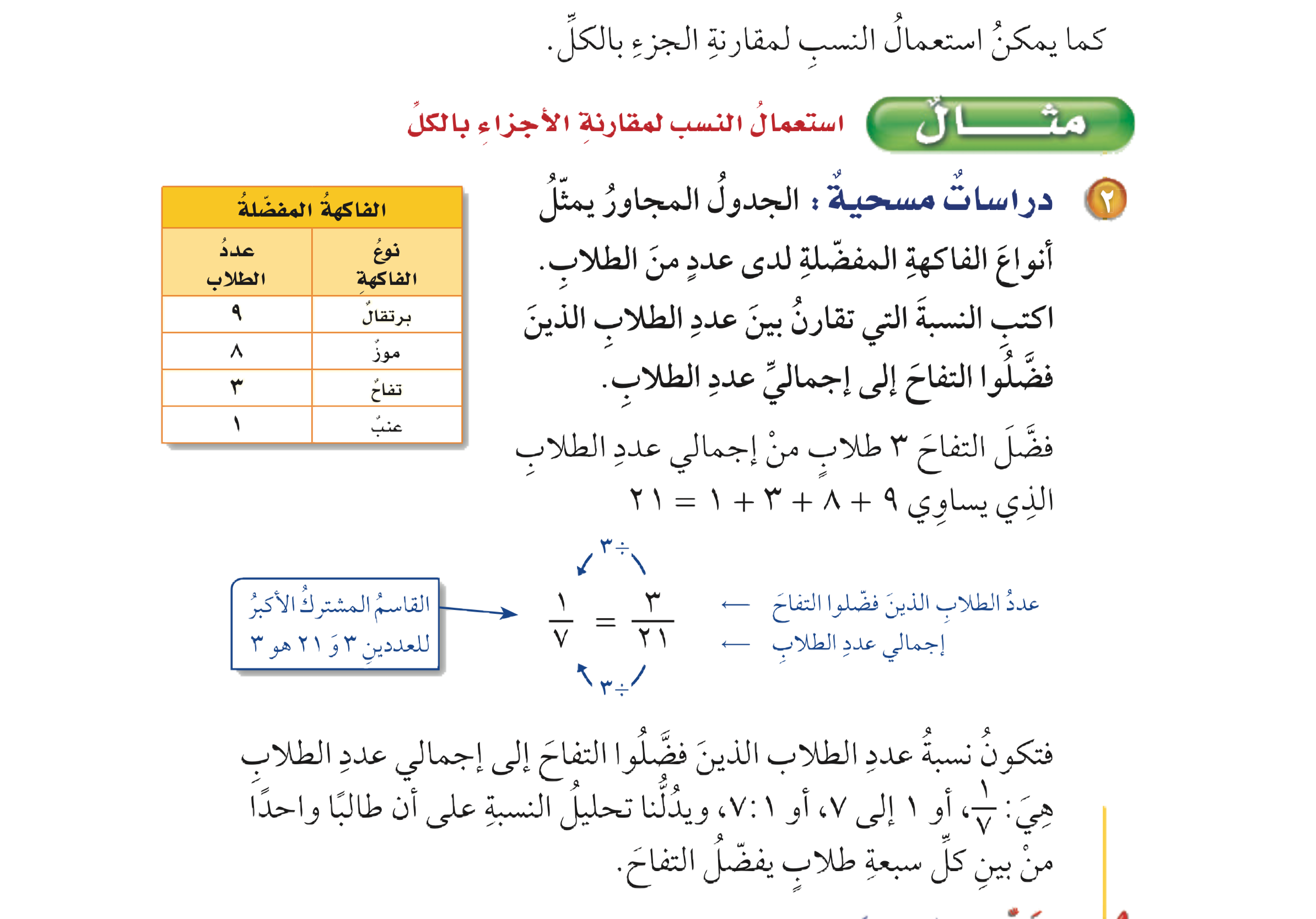 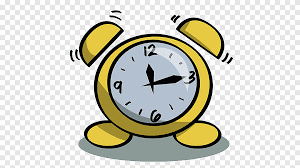 أدوات
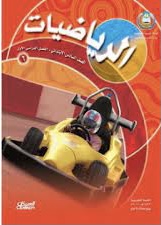 الحل
نشاط
تحقق من فهمك
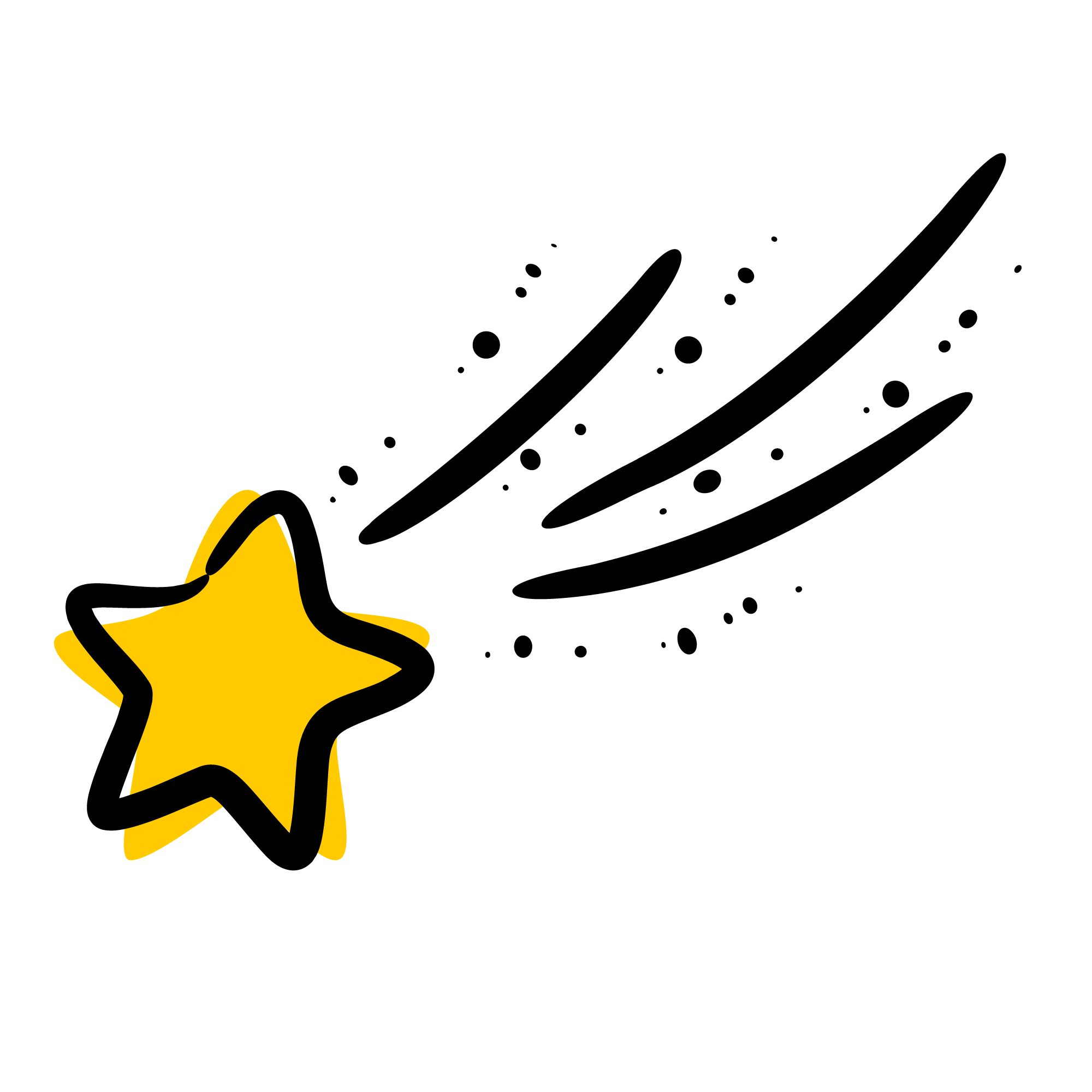 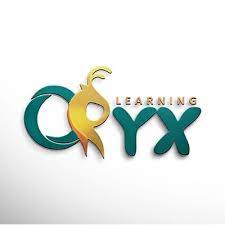 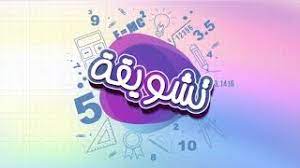 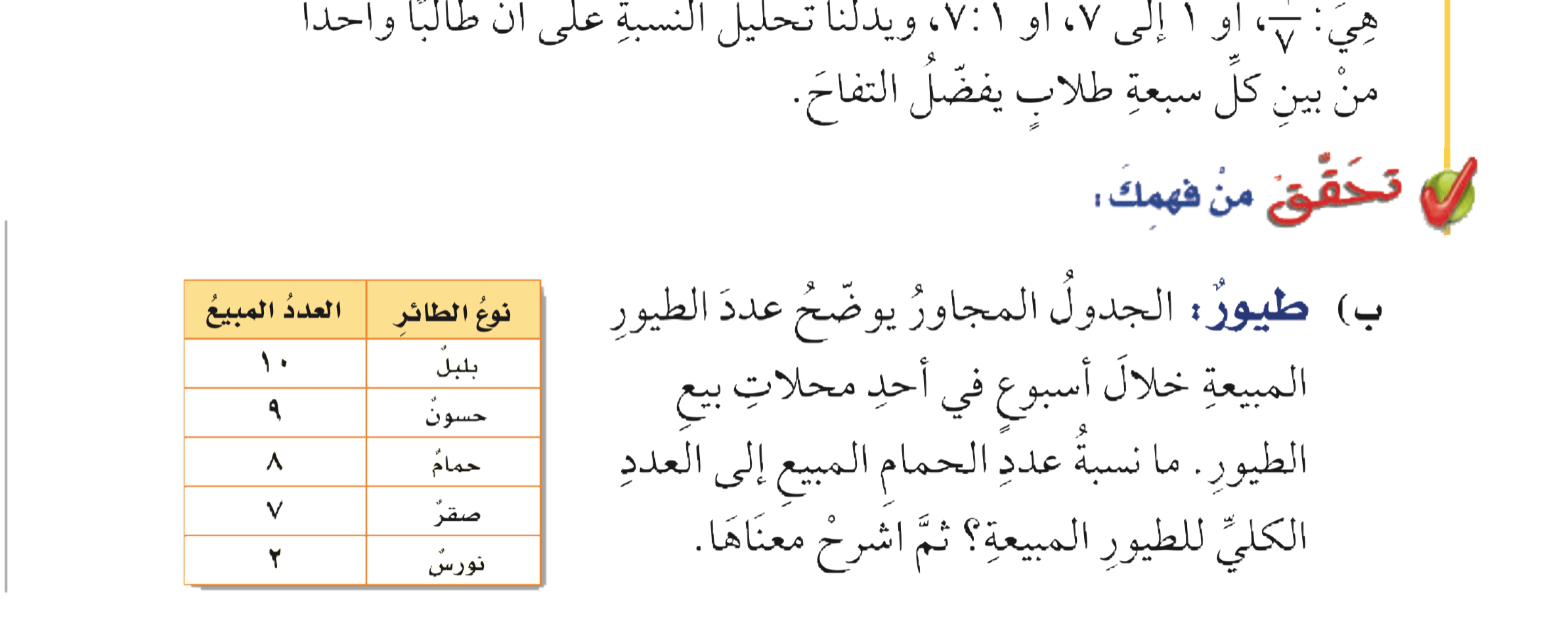 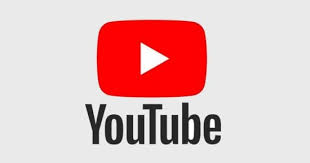 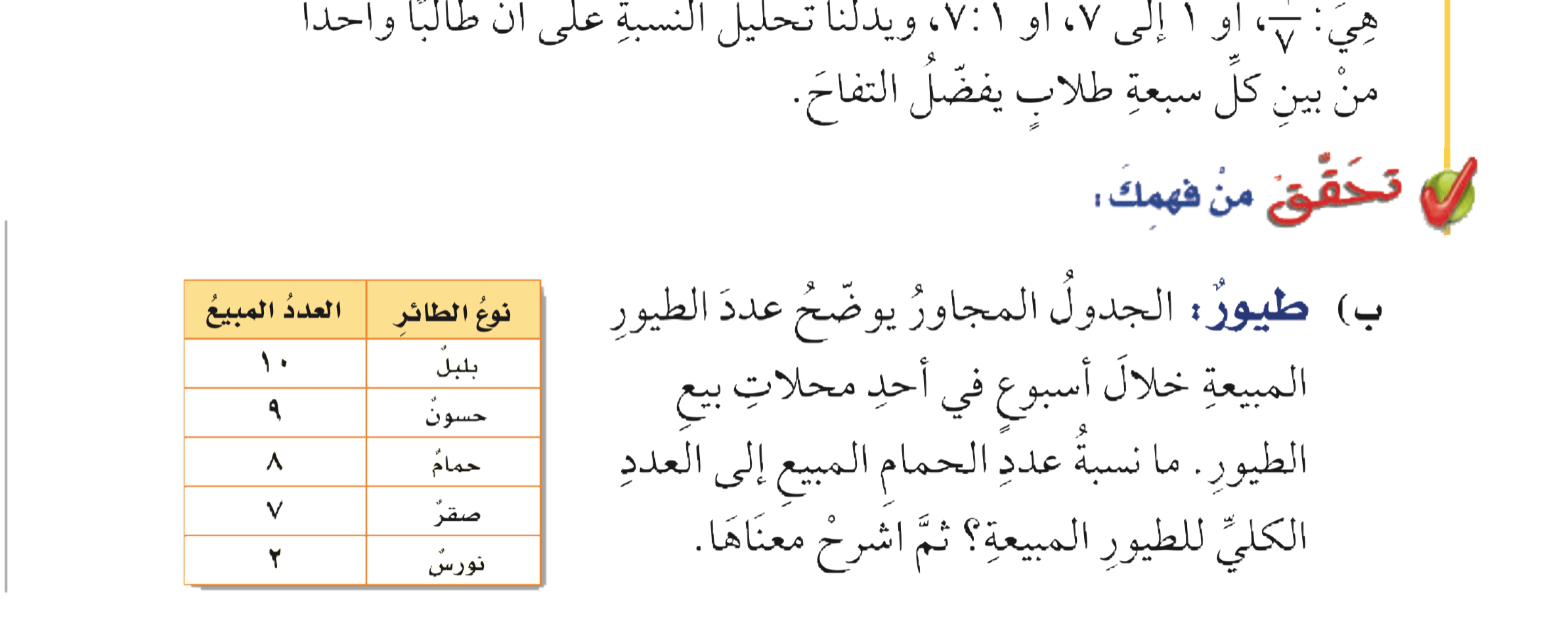 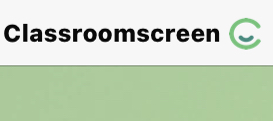 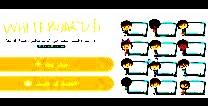 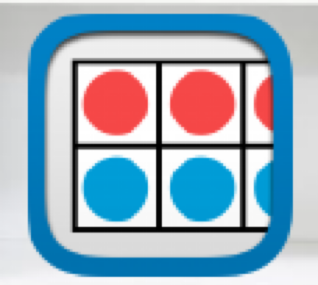 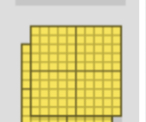 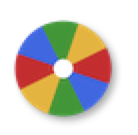 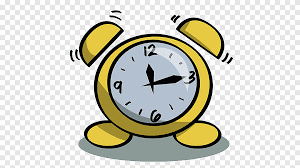 أدوات
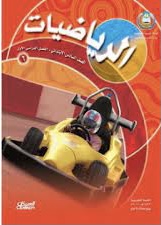 نشاط
تحقق من فهمك
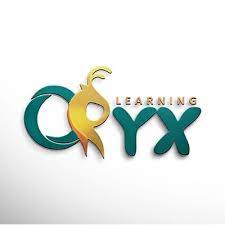 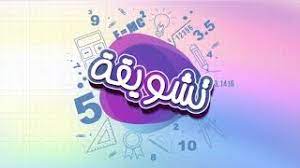 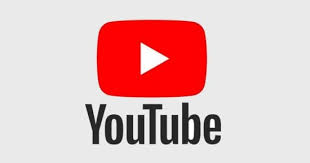 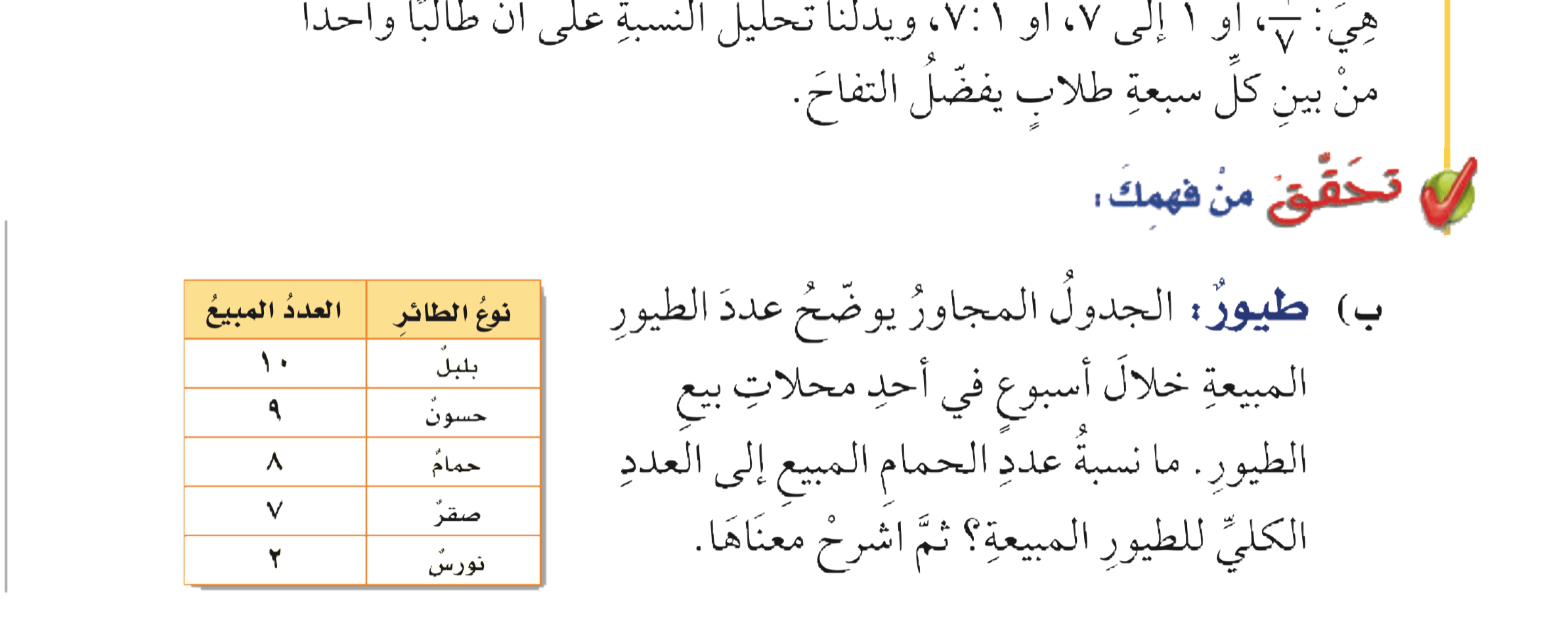 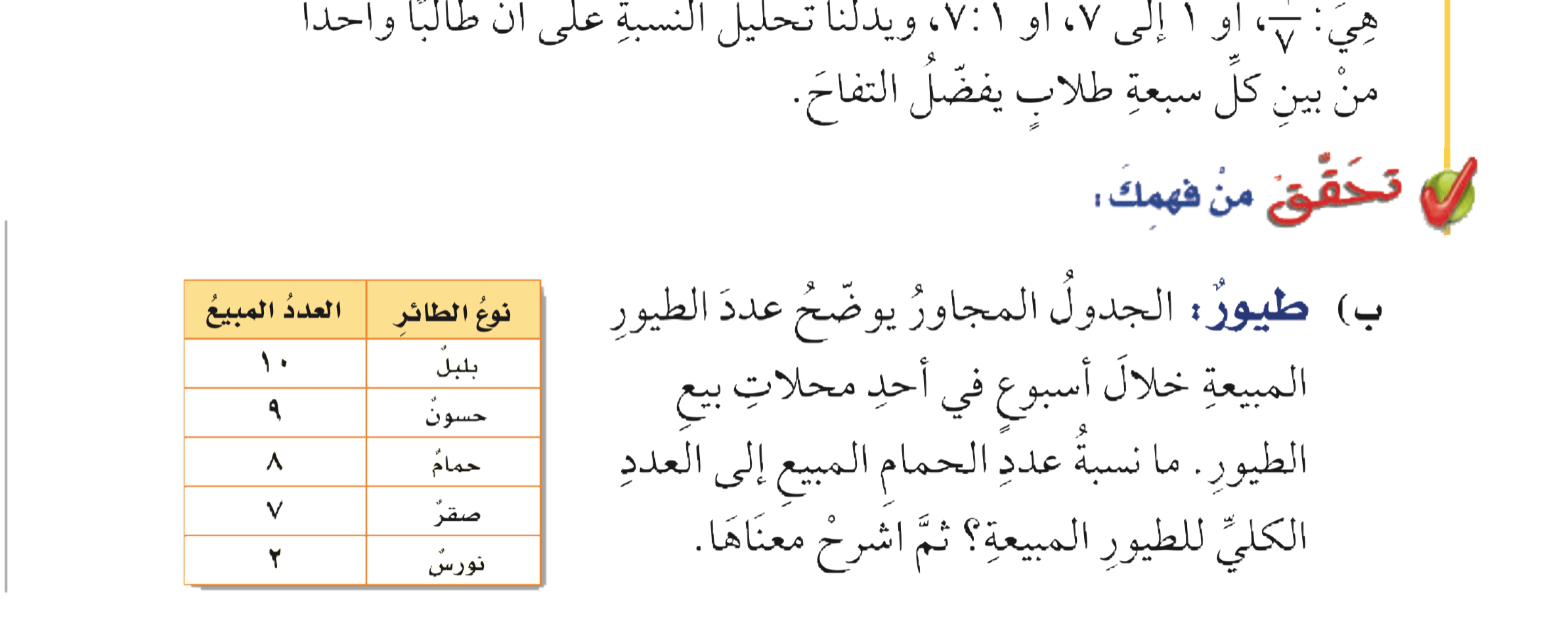 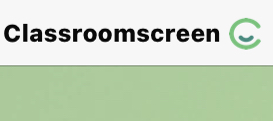 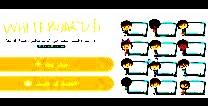 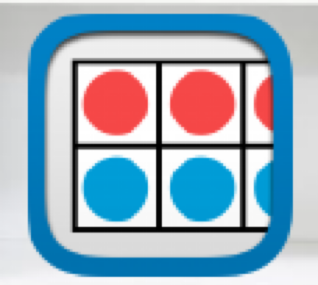 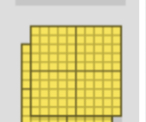 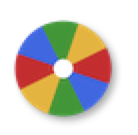 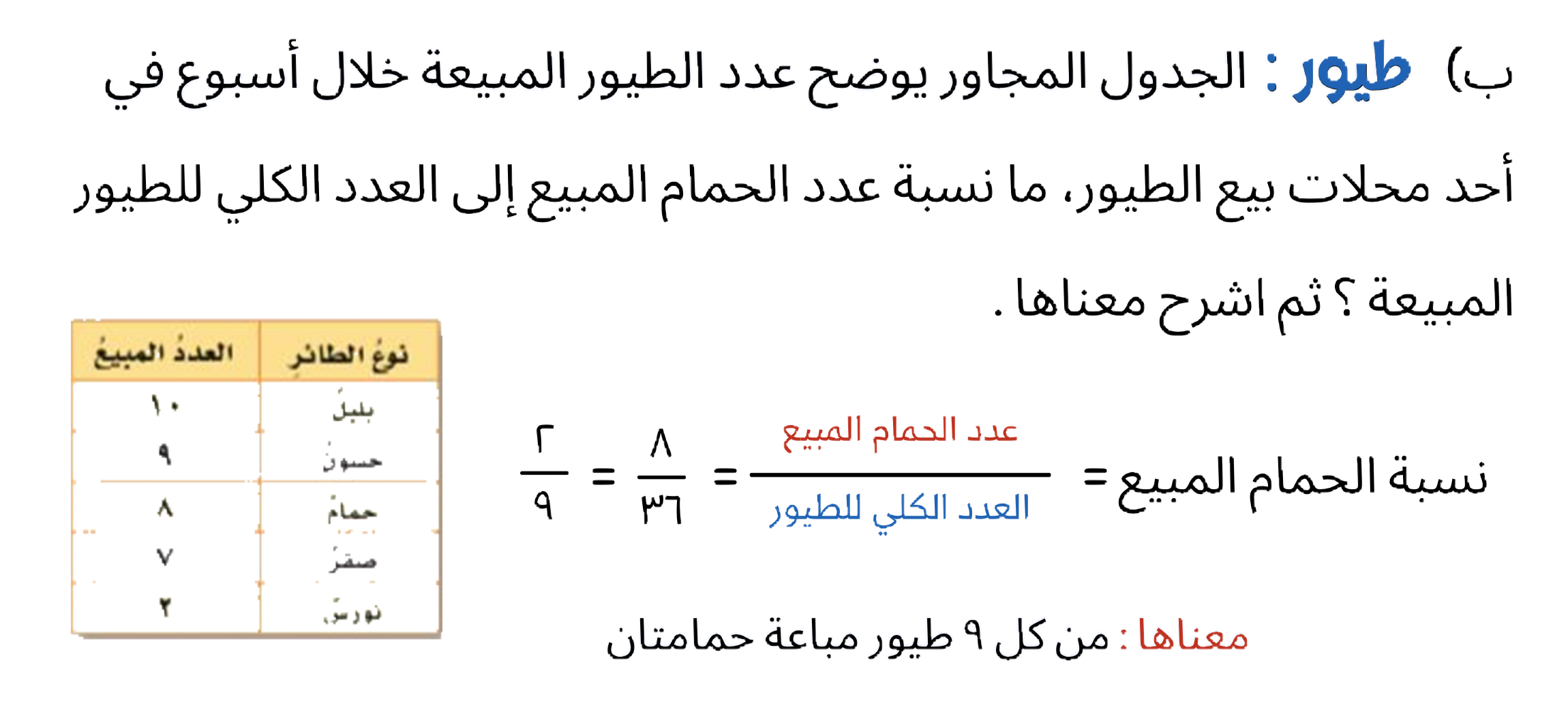 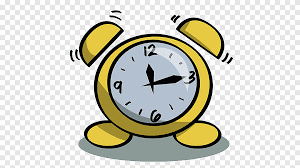 أدوات
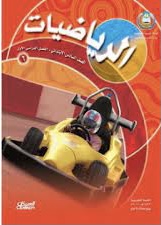 مفردات
نشاط
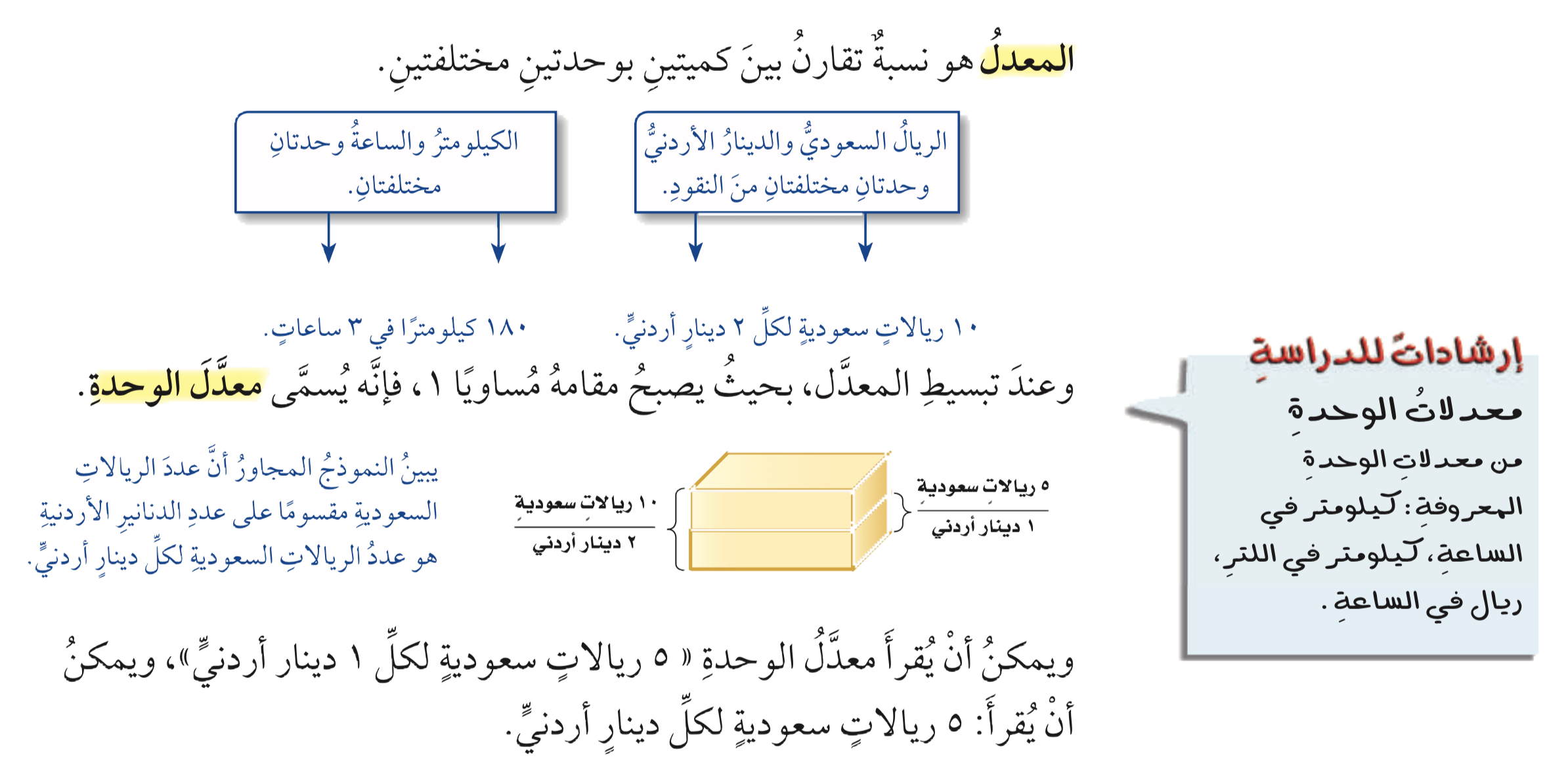 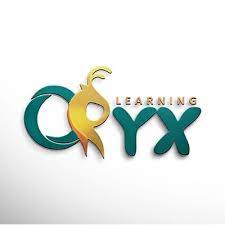 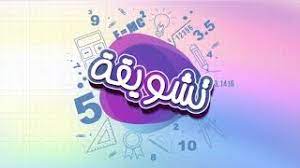 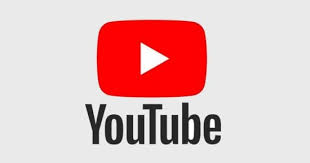 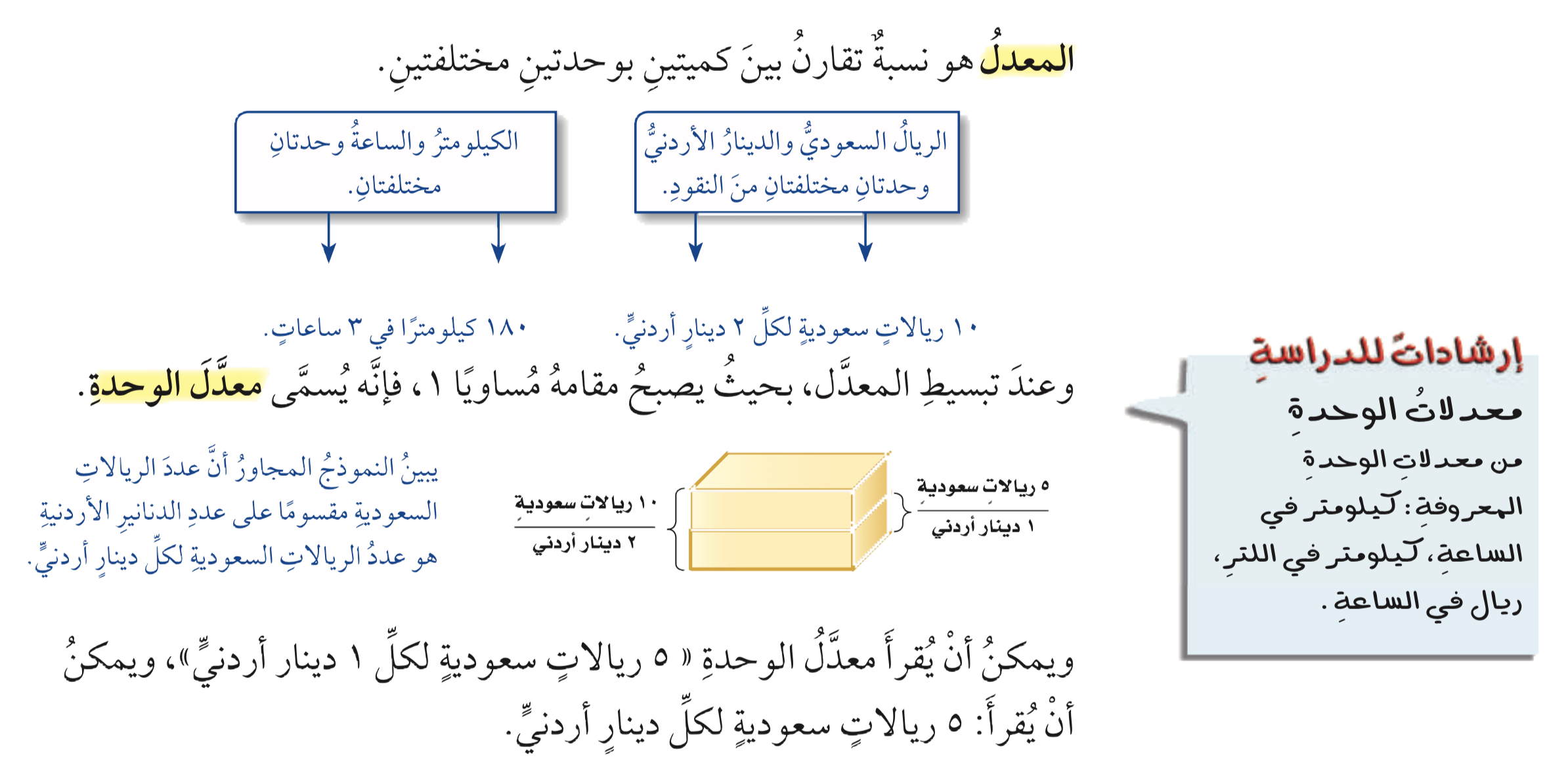 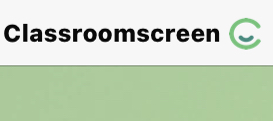 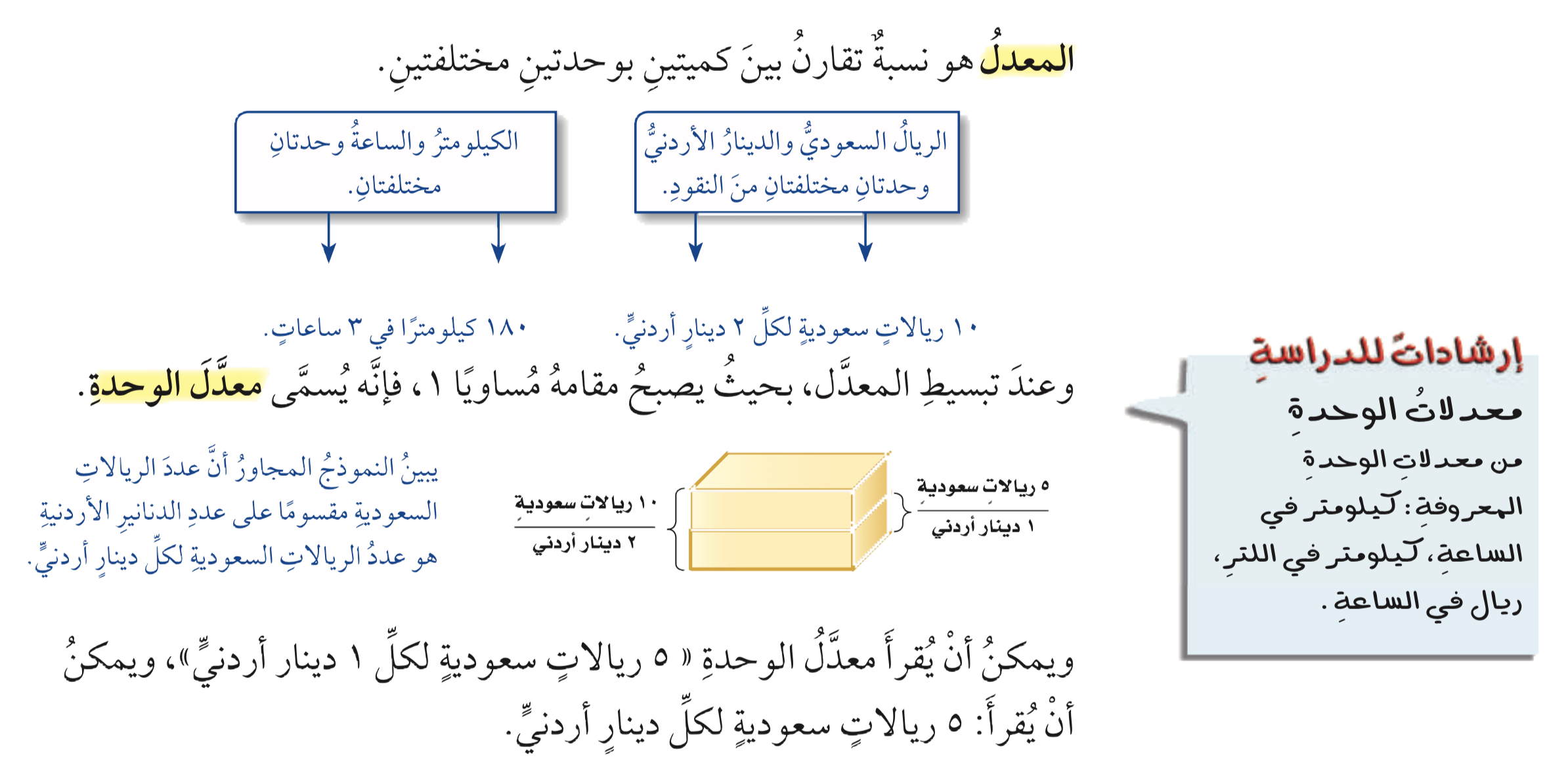 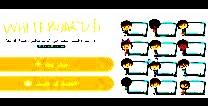 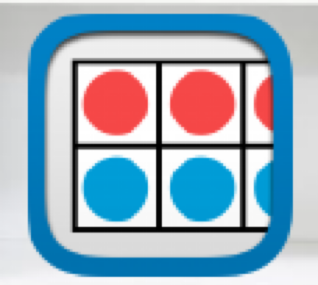 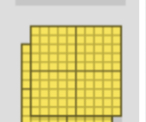 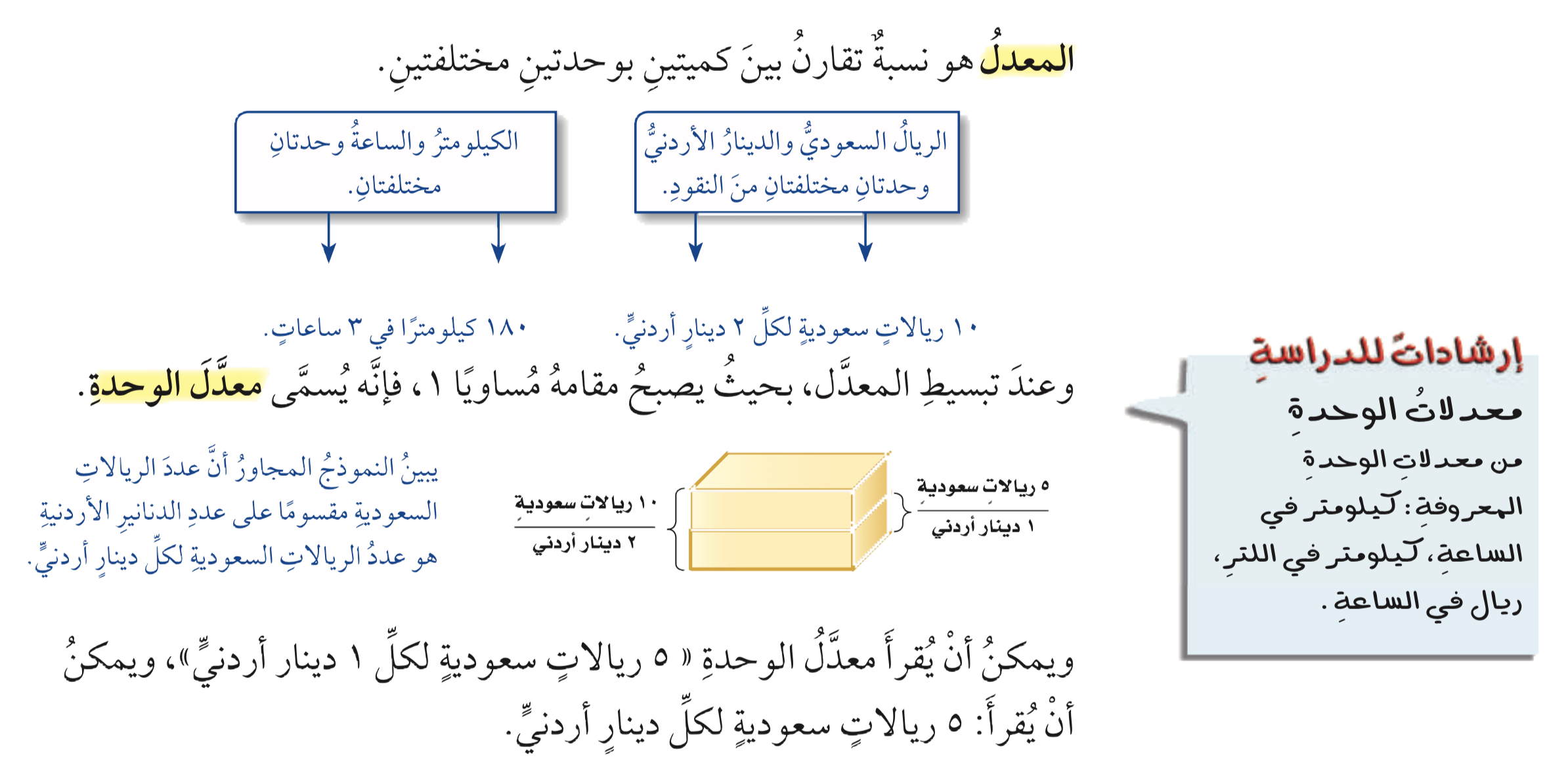 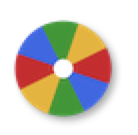 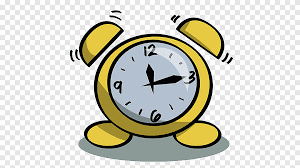 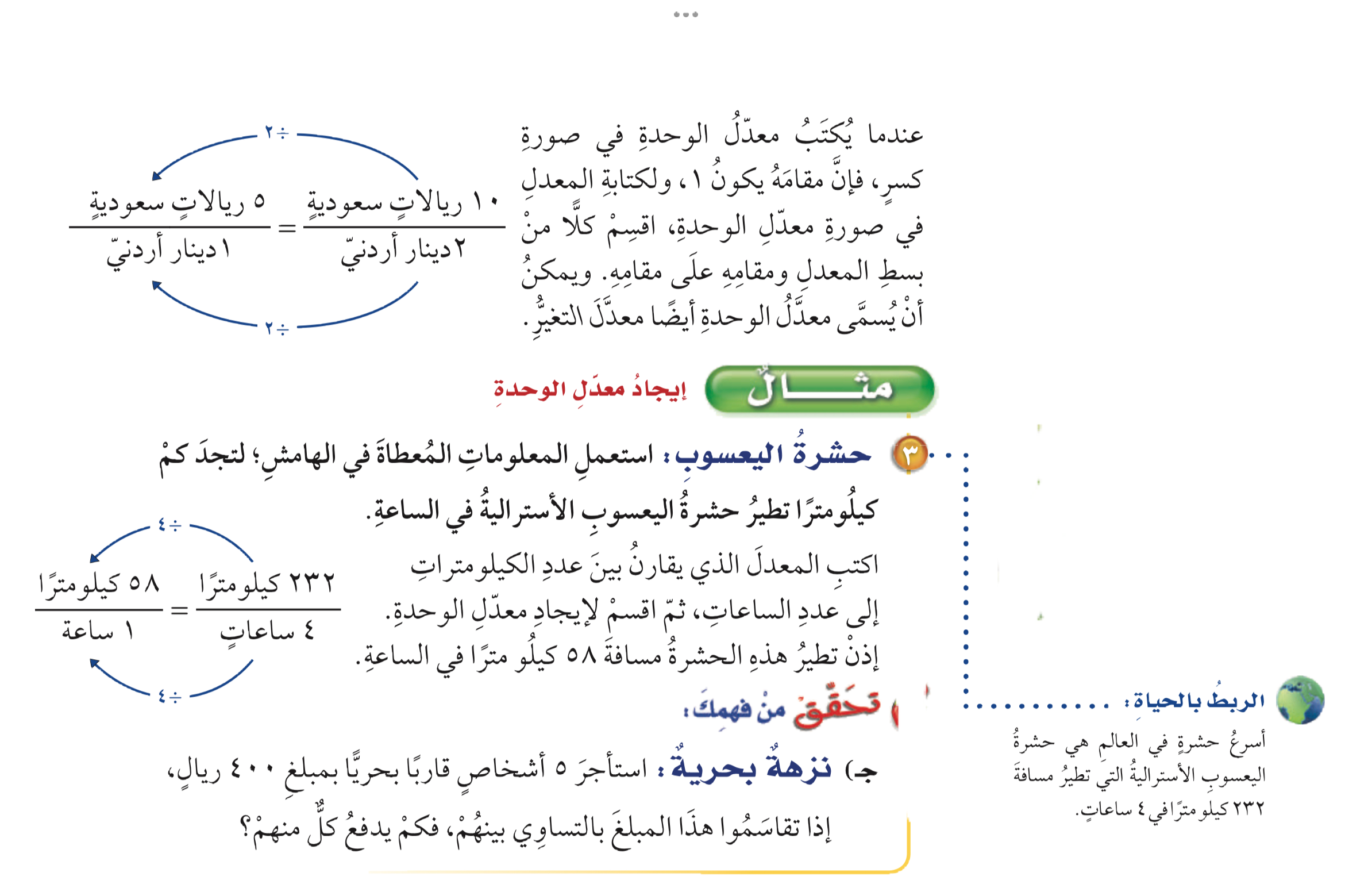 تحقق من فهمك
أدوات
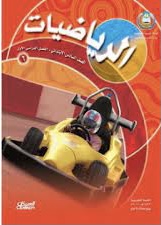 مثال
نشاط
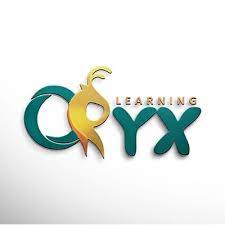 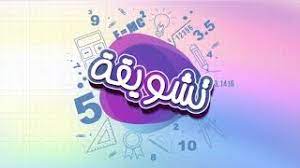 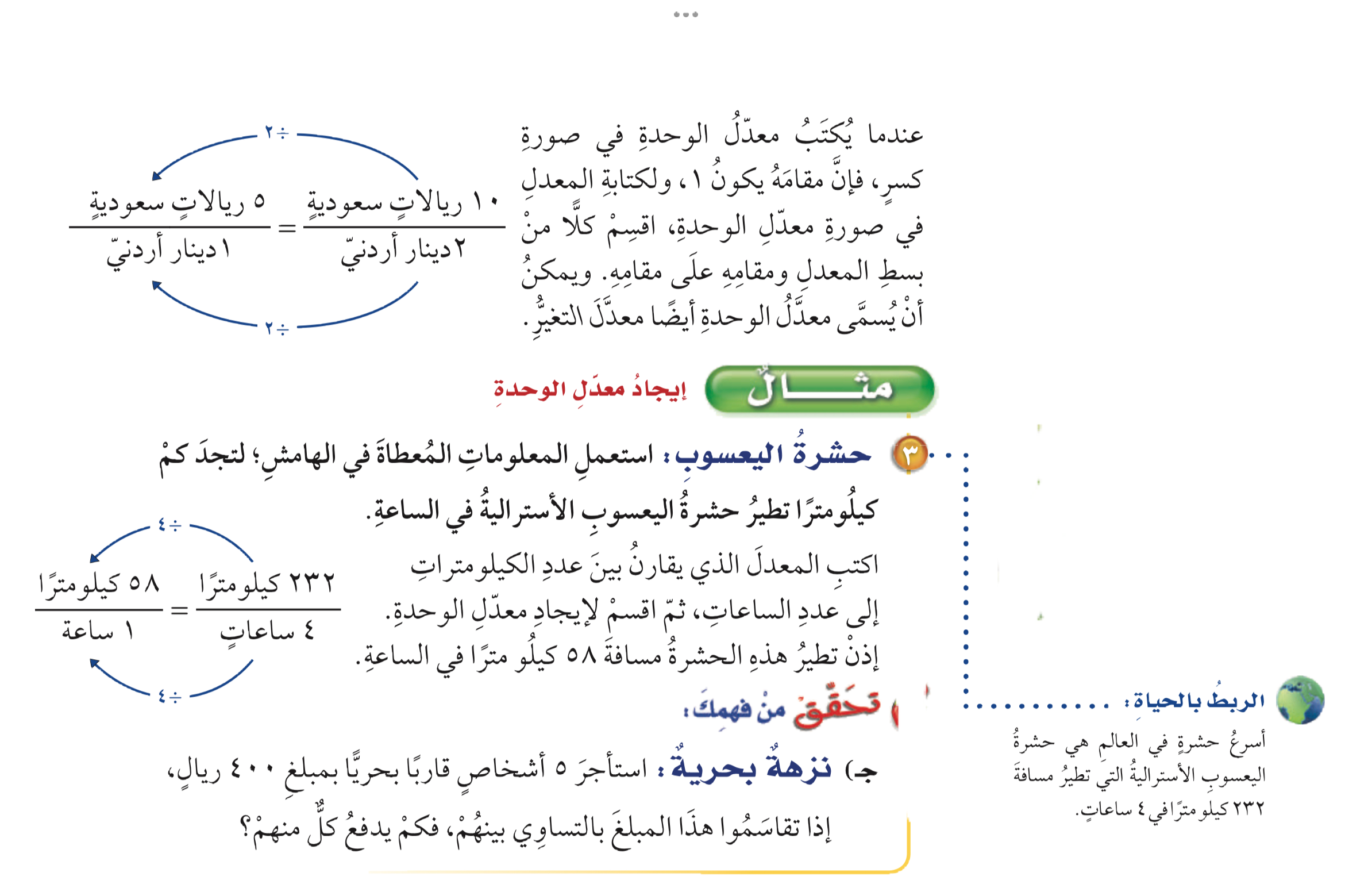 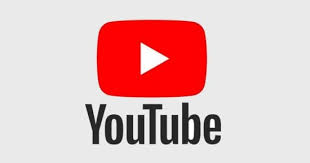 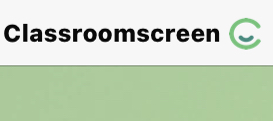 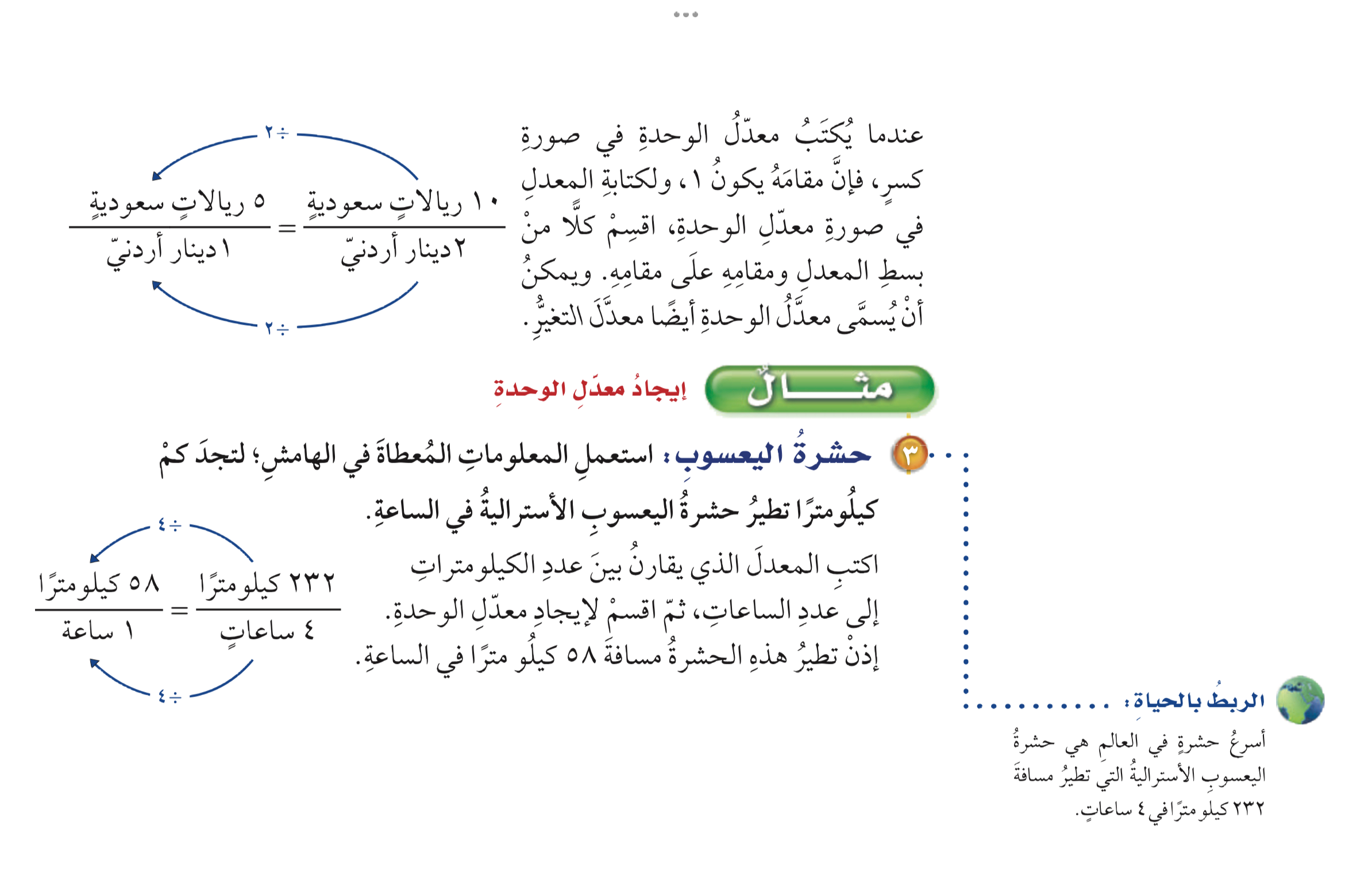 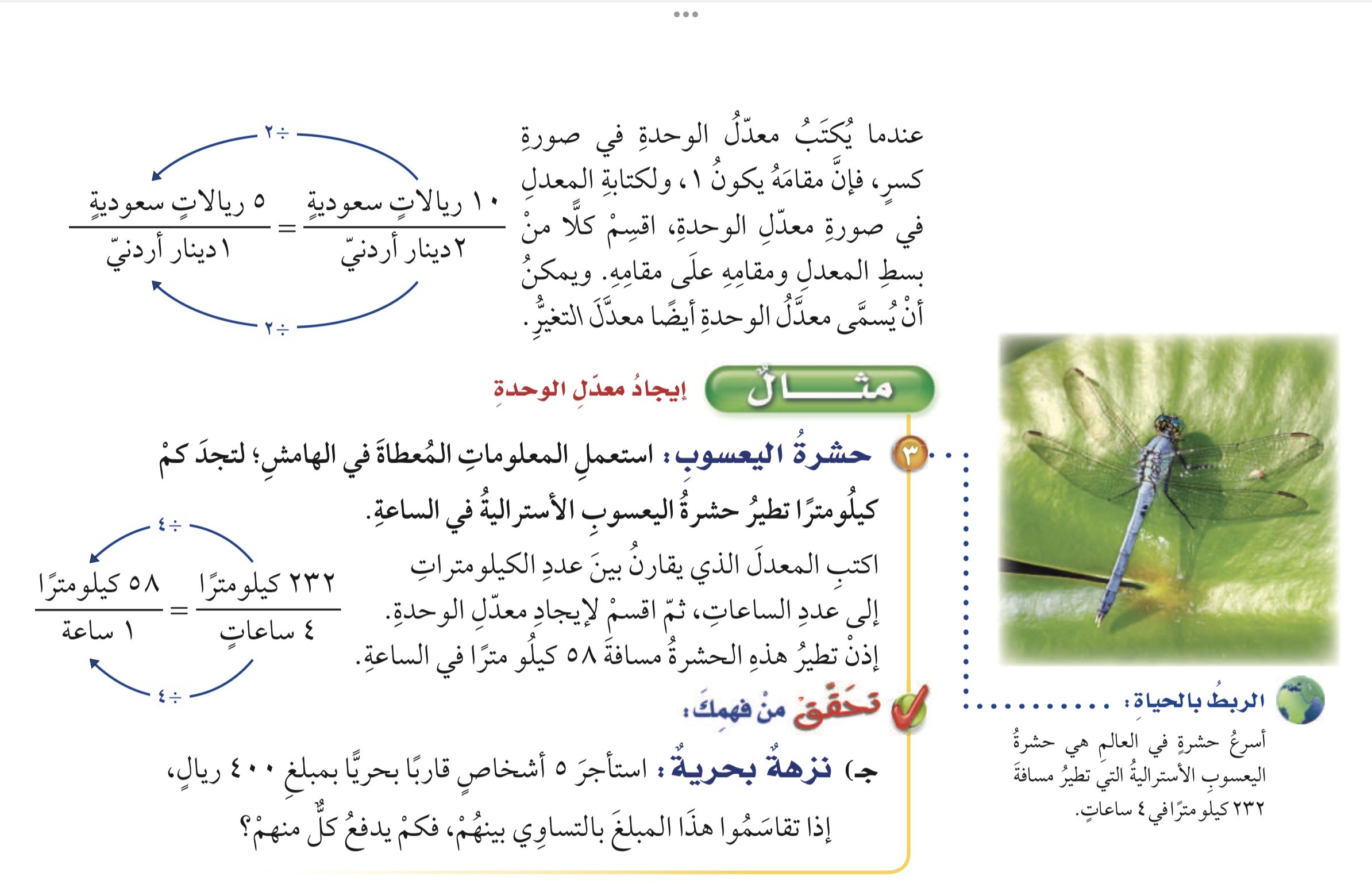 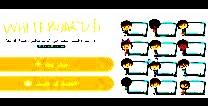 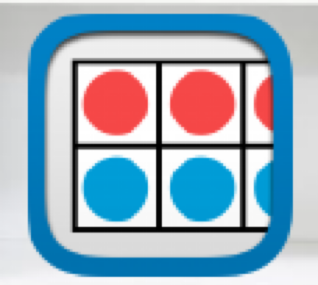 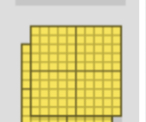 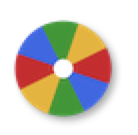 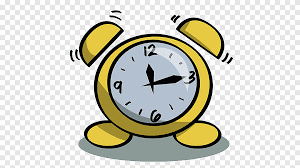 أدوات
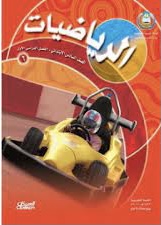 الحل
نشاط
تحقق من فهمك
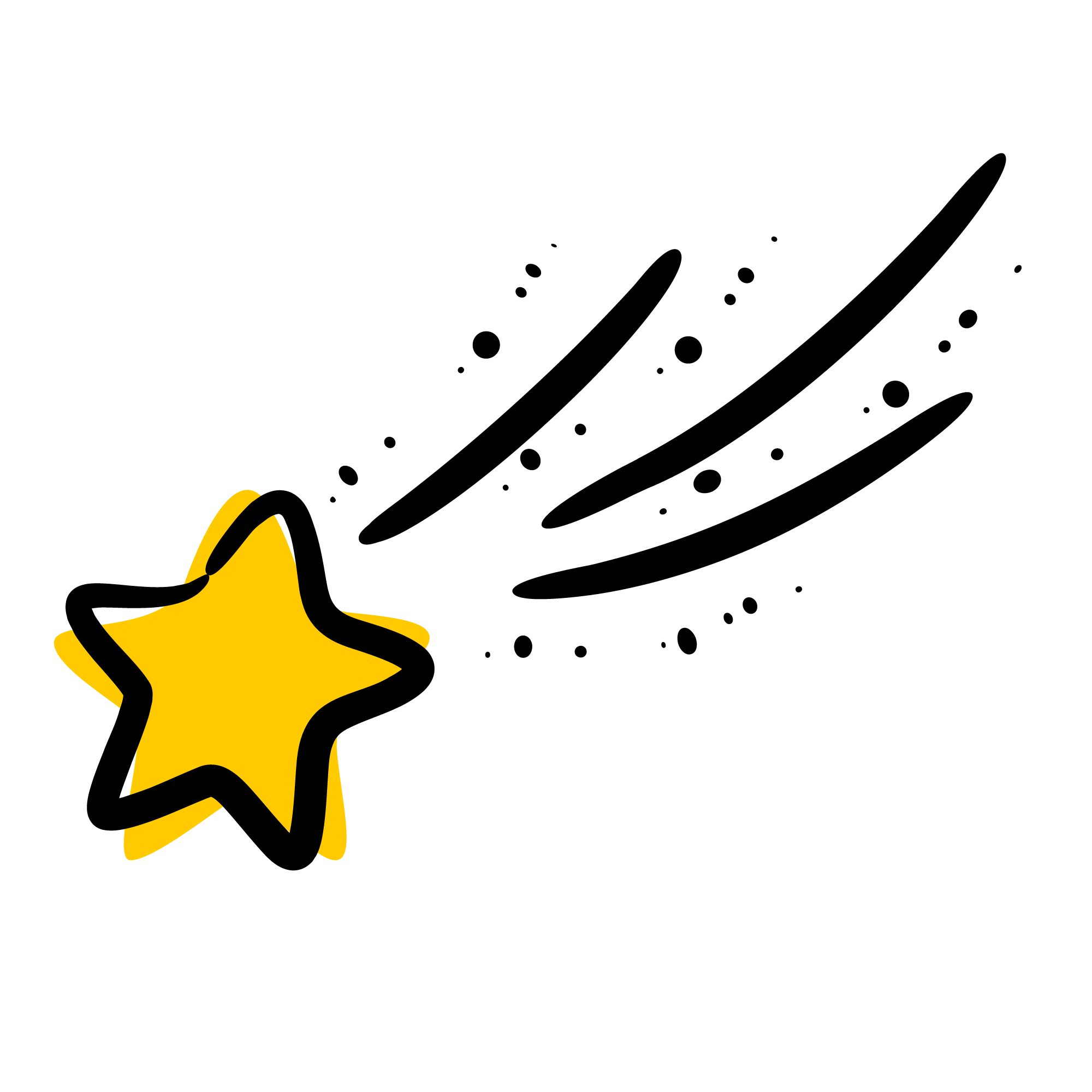 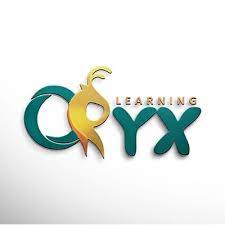 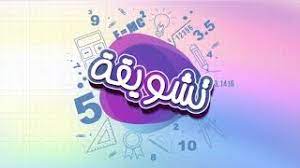 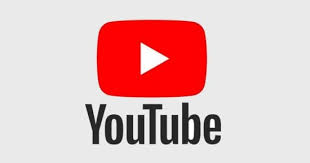 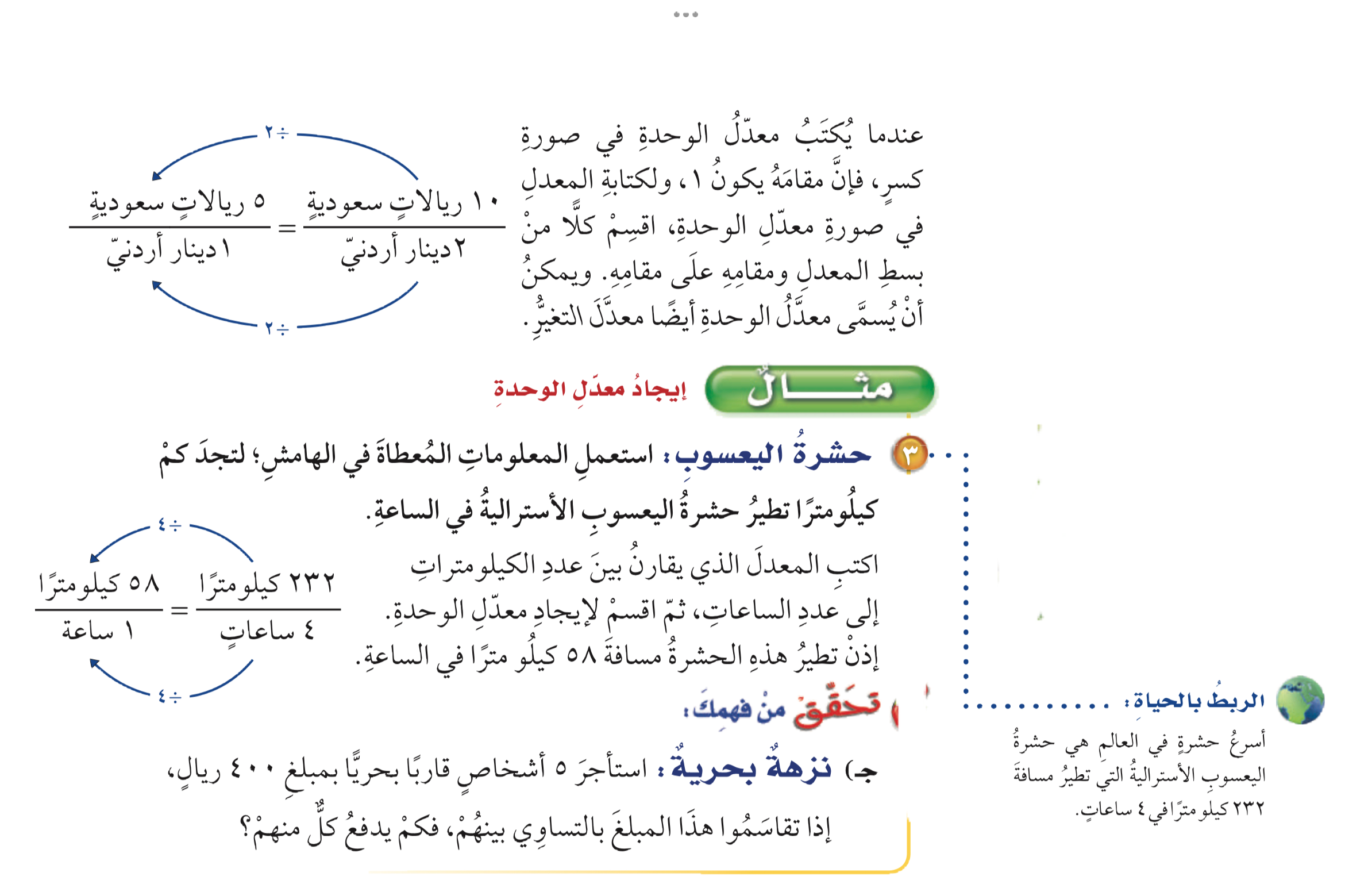 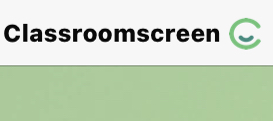 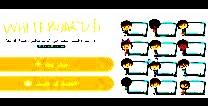 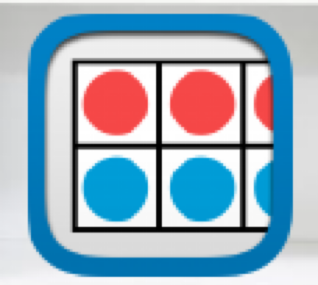 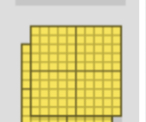 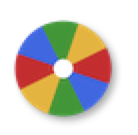 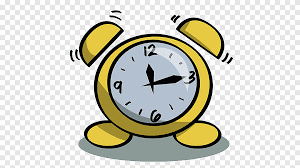 أدوات
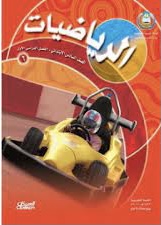 نشاط
تحقق من فهمك
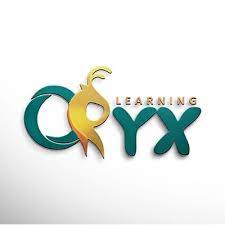 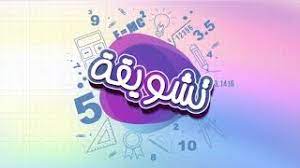 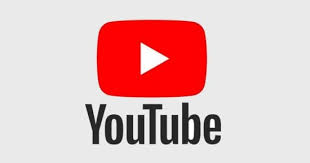 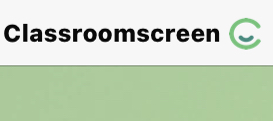 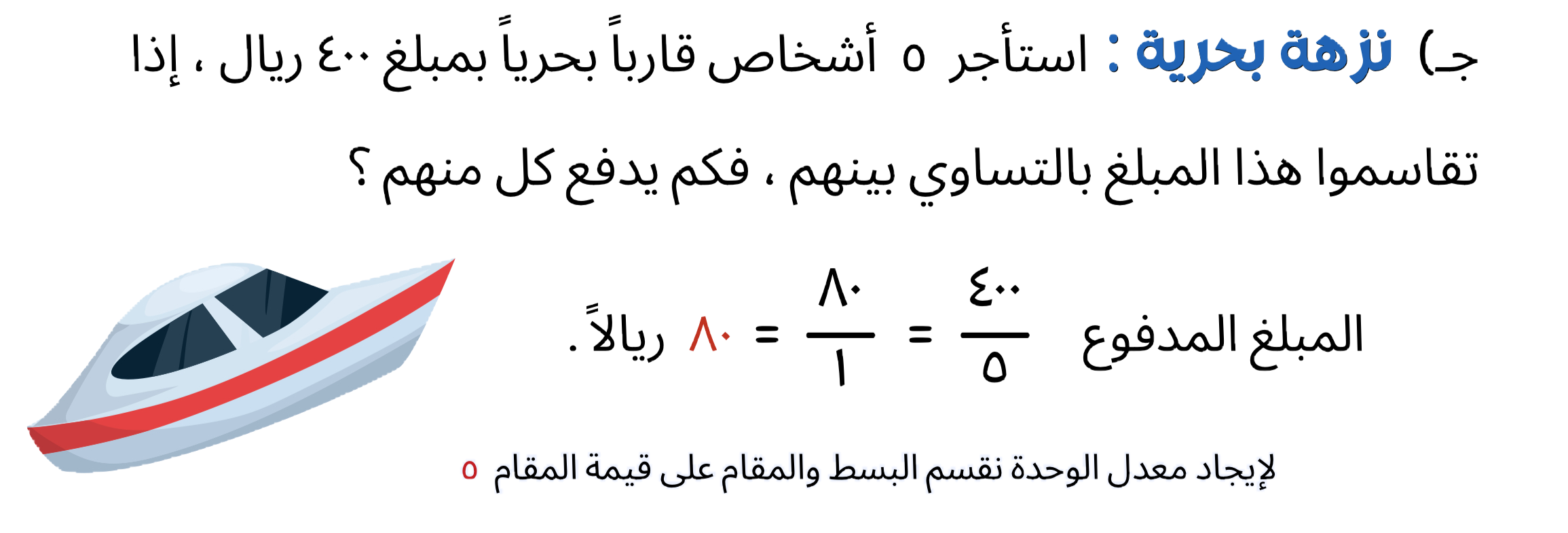 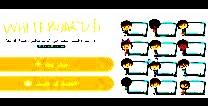 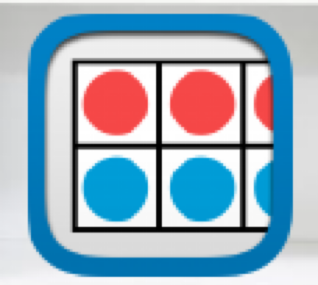 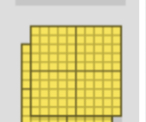 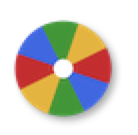 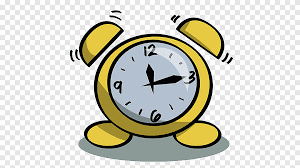 أدوات
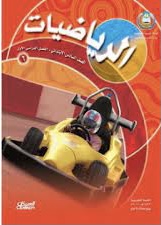 الحل
نشاط
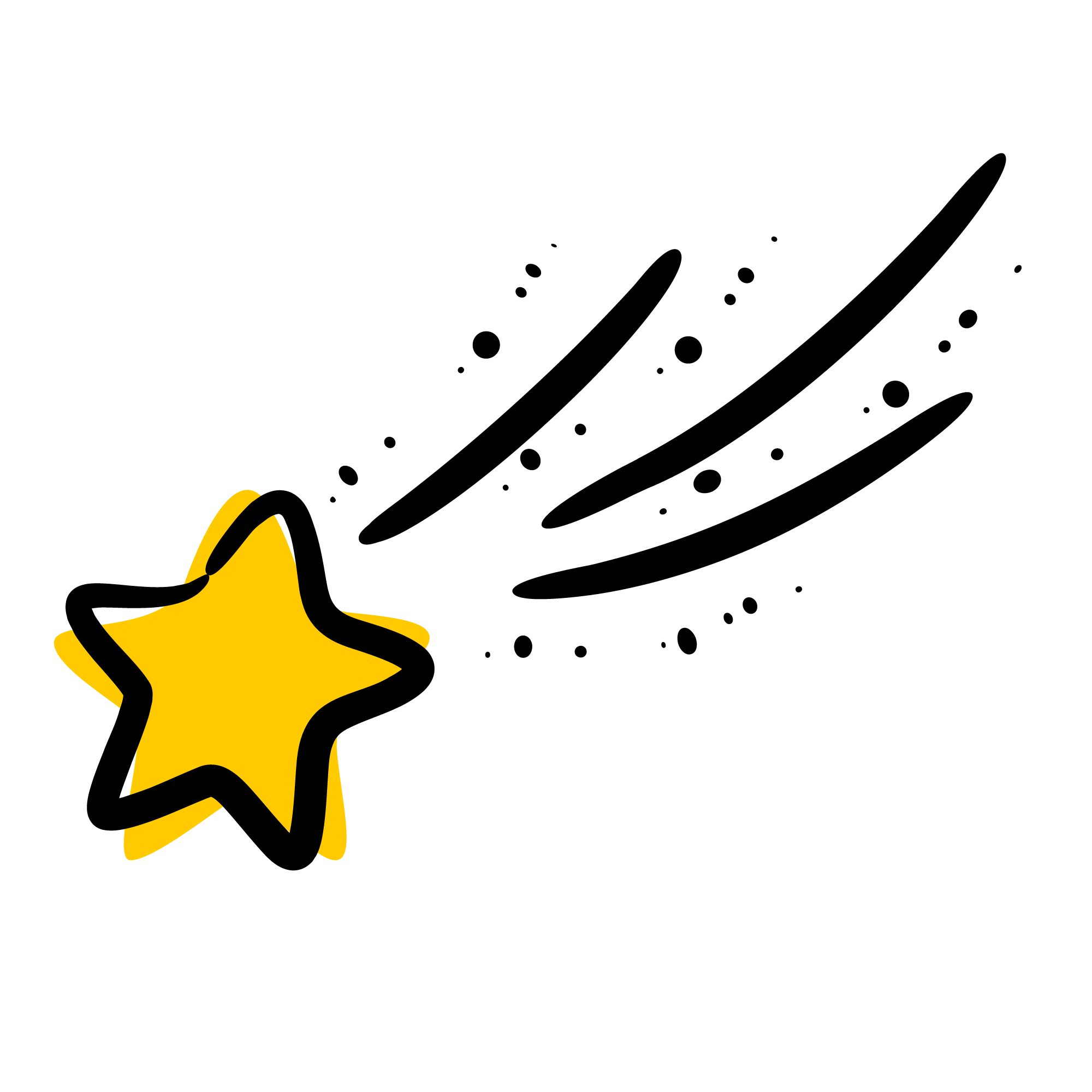 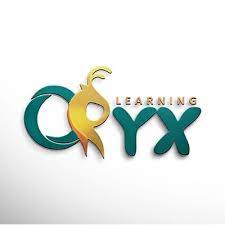 تـــــأكد
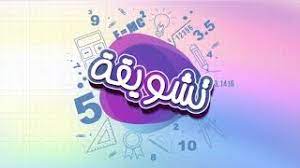 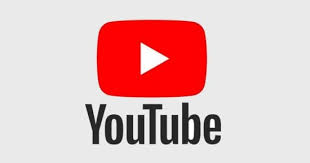 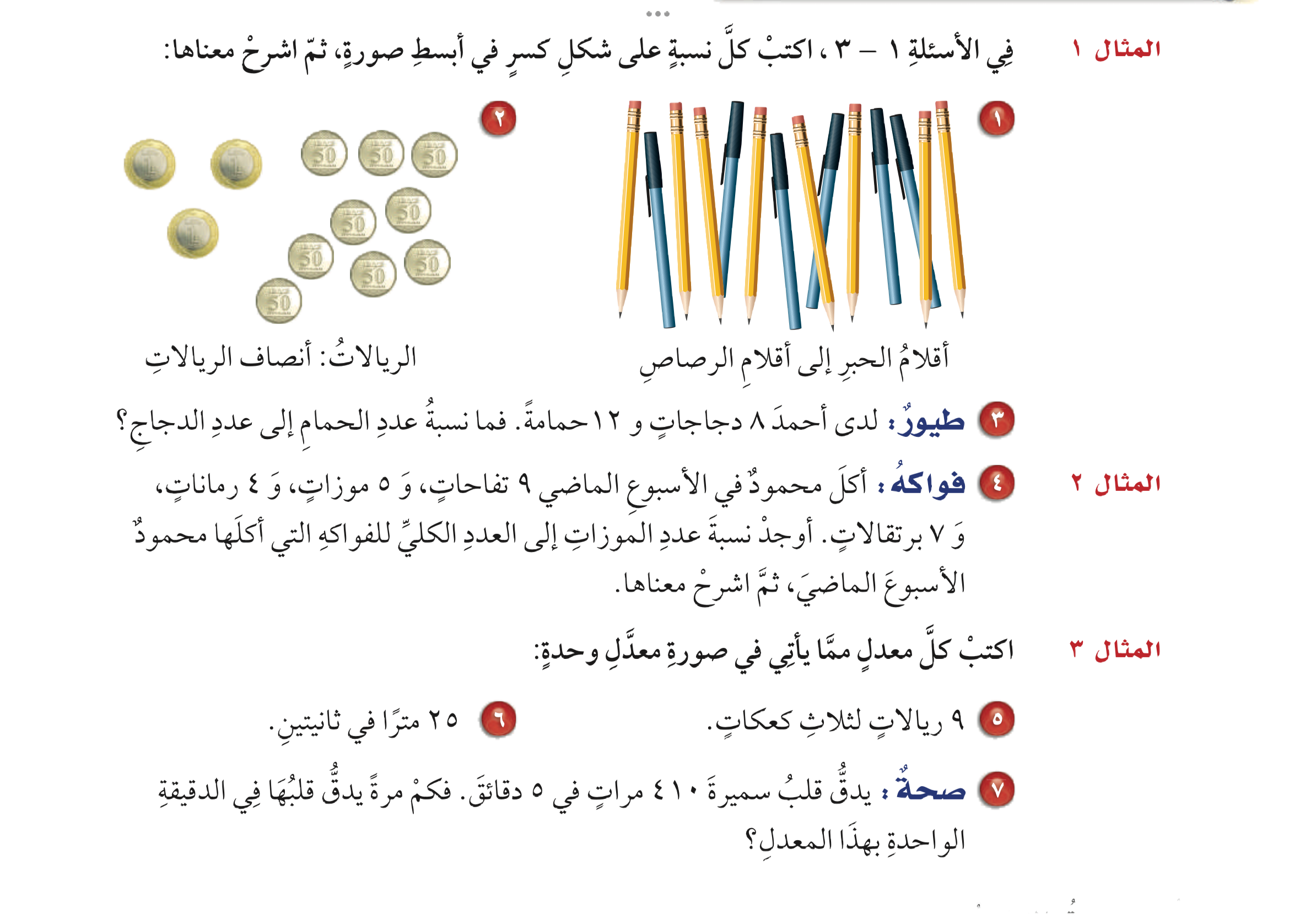 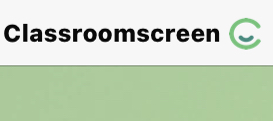 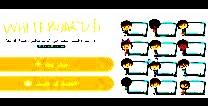 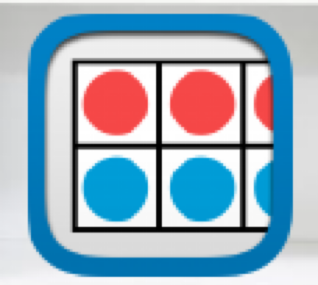 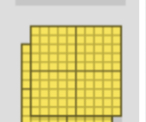 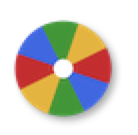 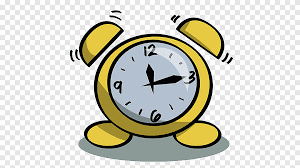 أدوات
٦
٣
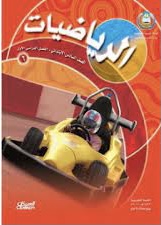 ٣
١
نشاط
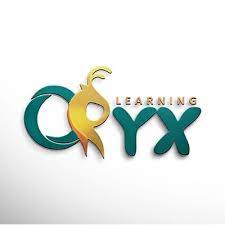 تـــــأكد
=
=
٨
٩
٤
٣
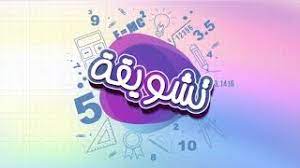 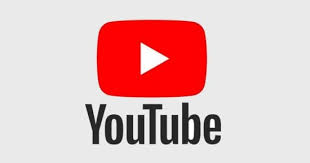 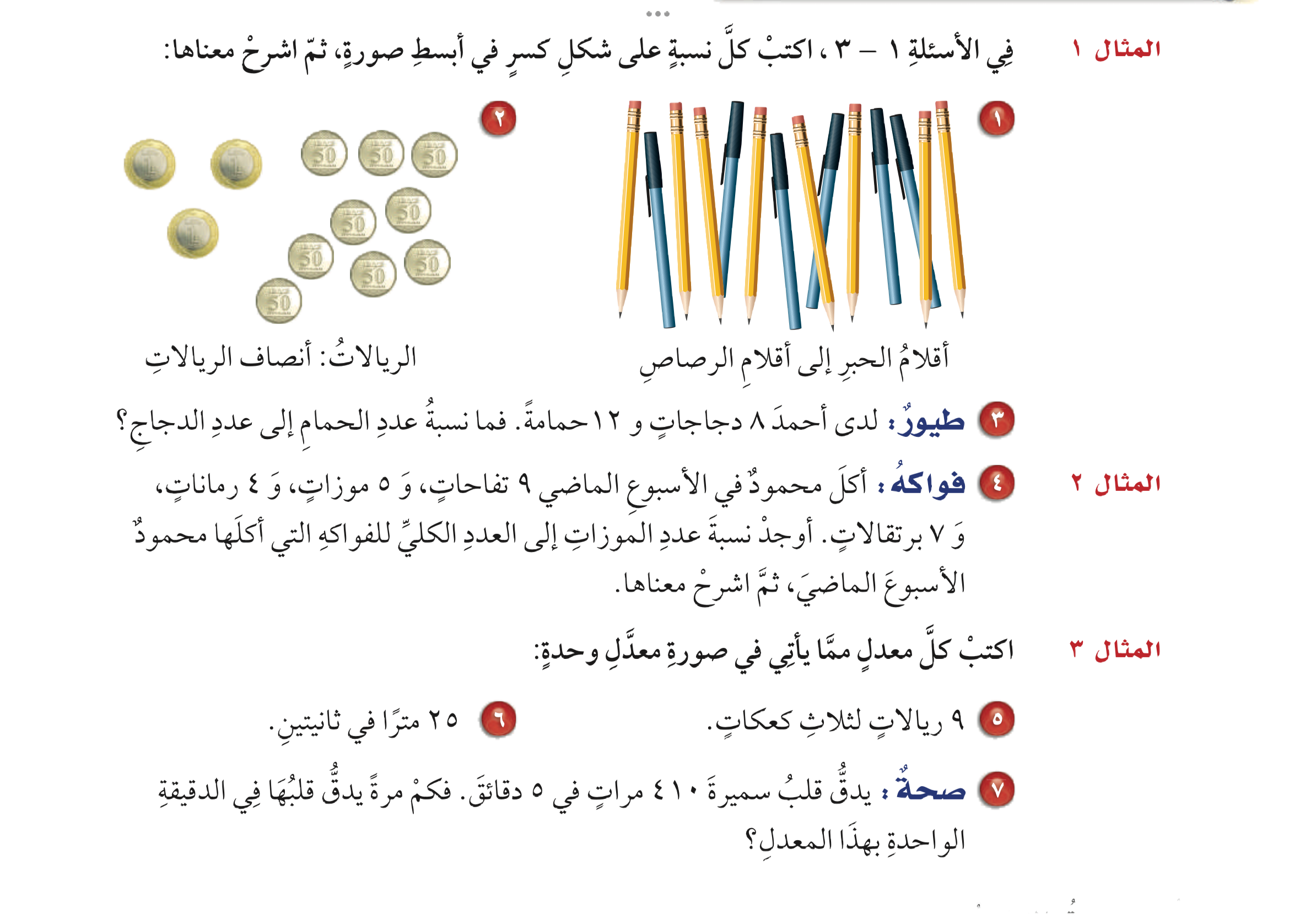 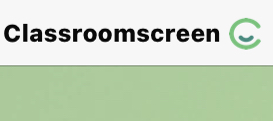 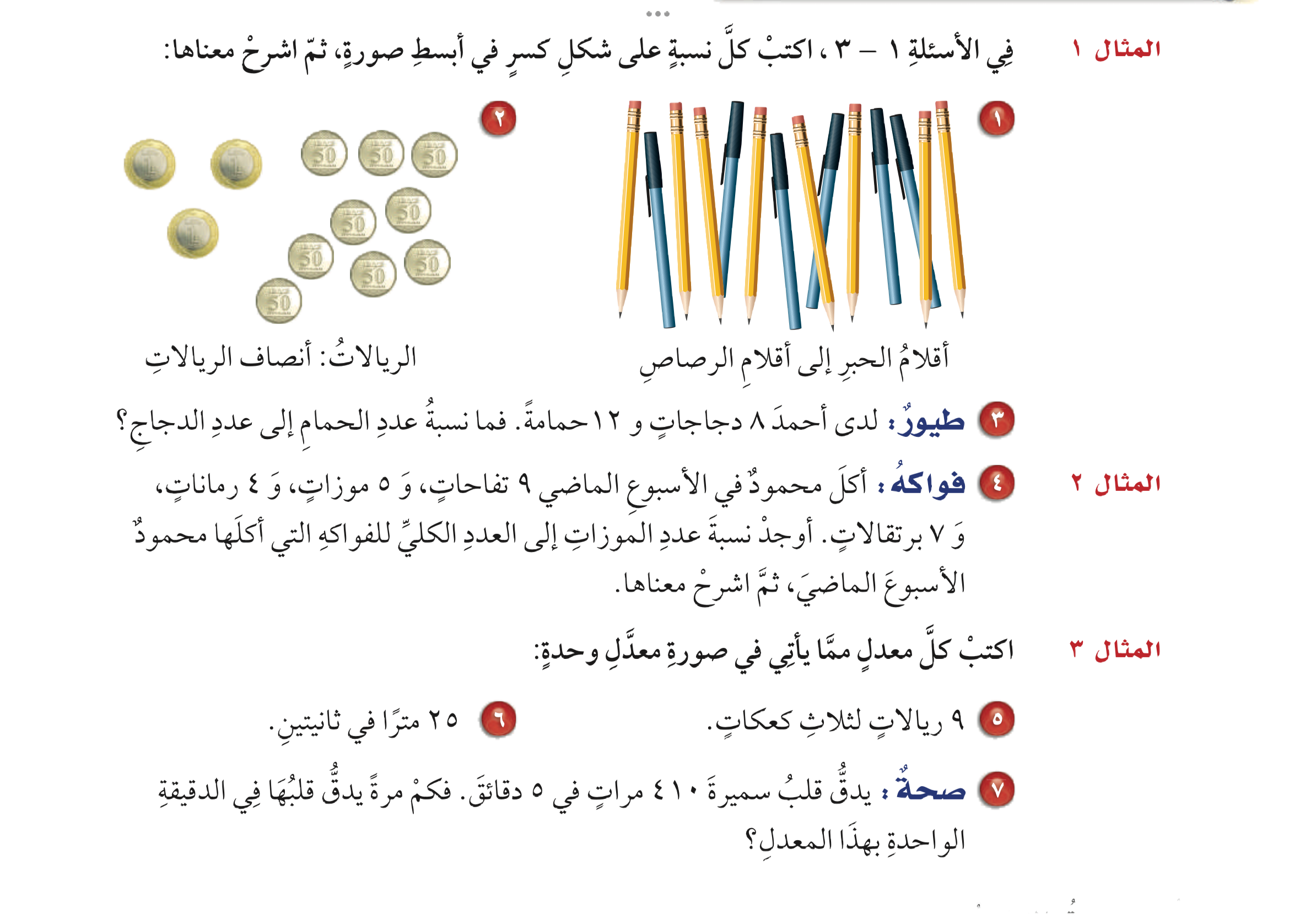 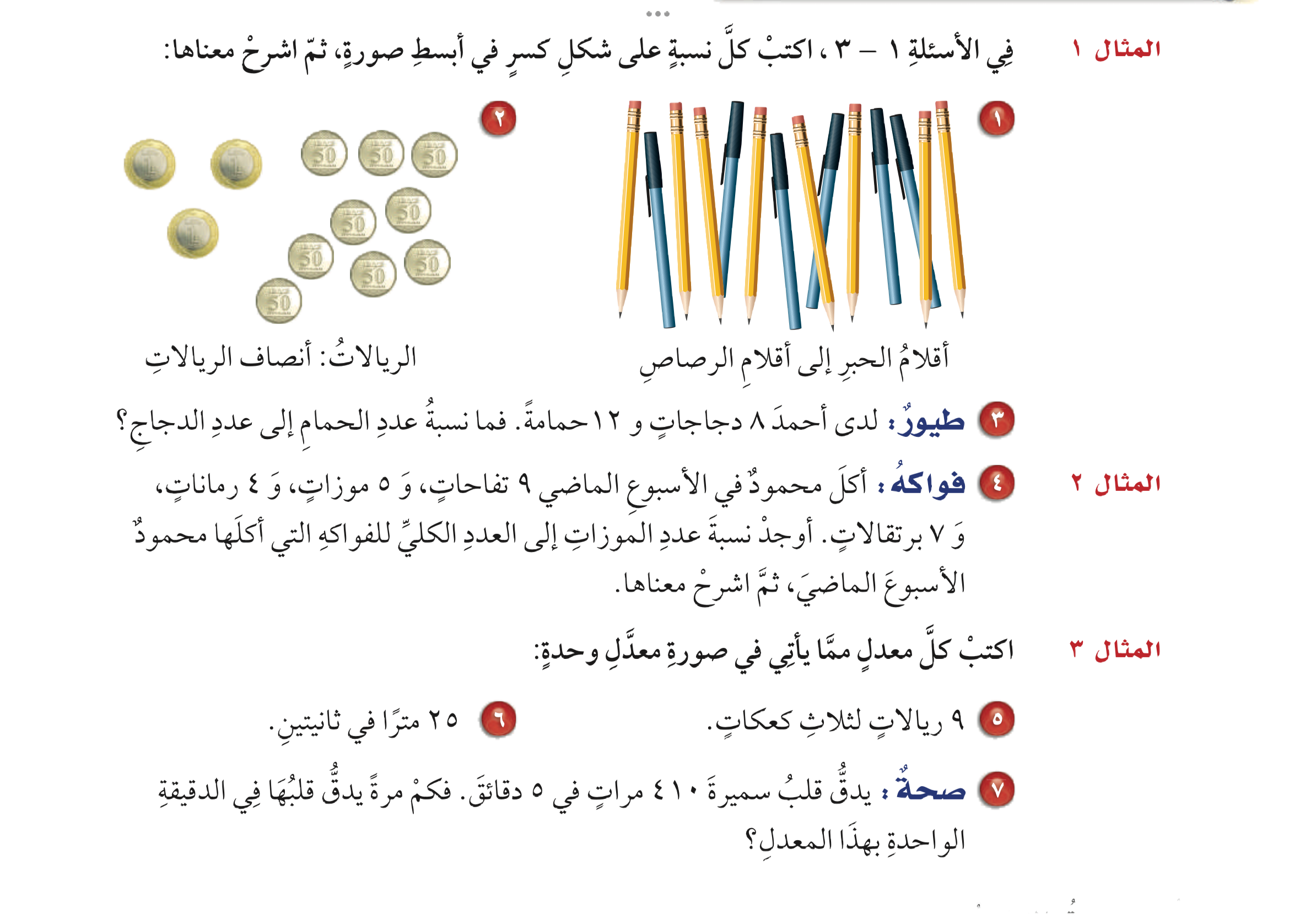 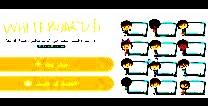 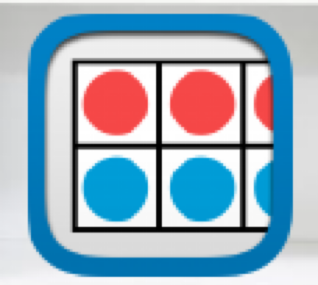 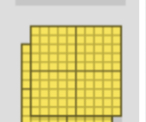 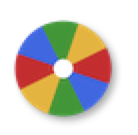 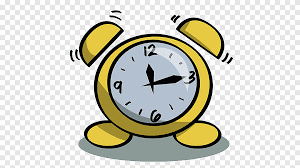 أدوات
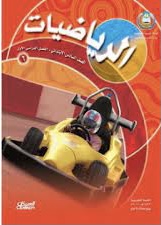 الحل
نشاط
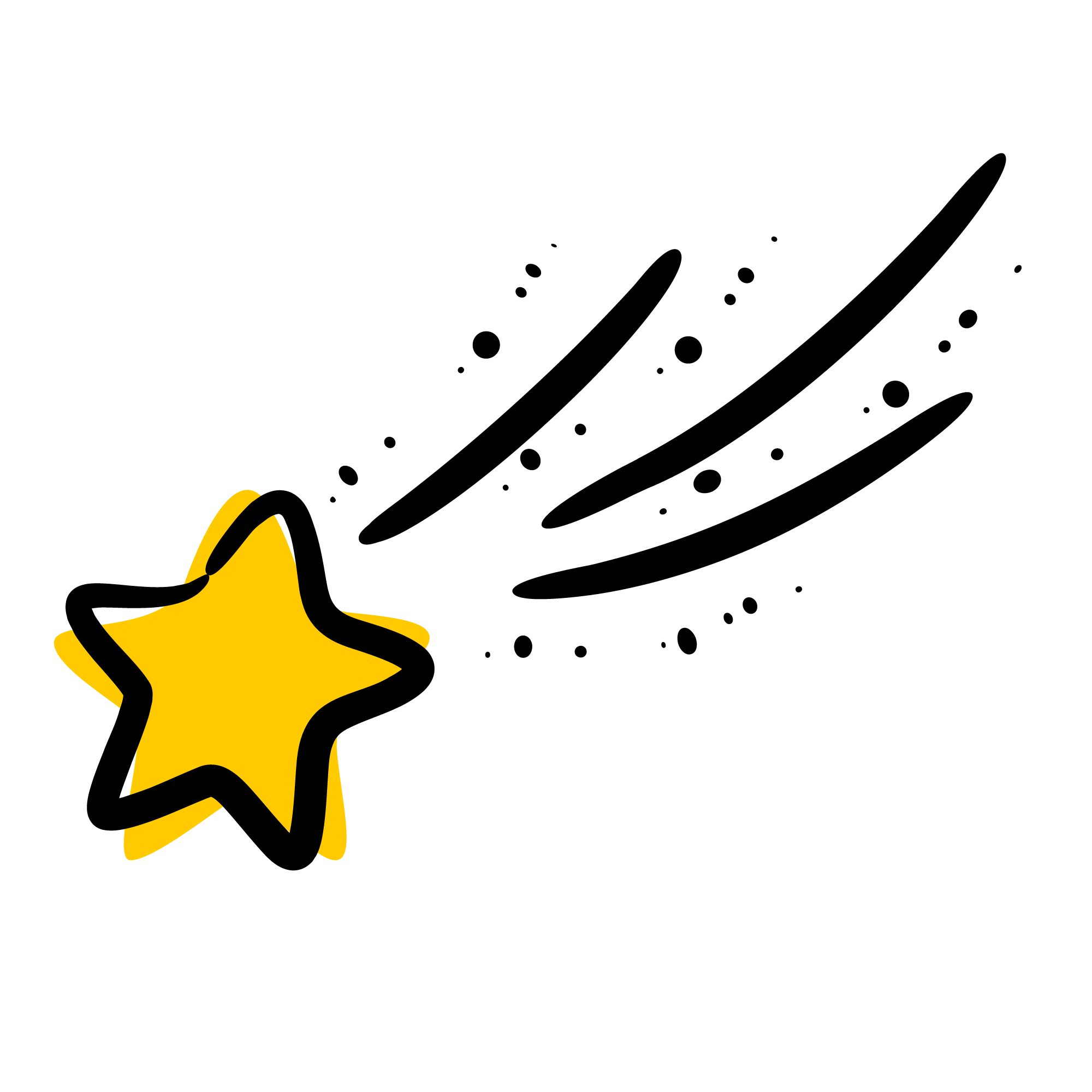 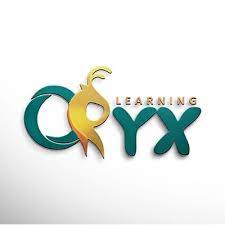 تـــــأكد
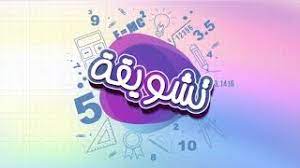 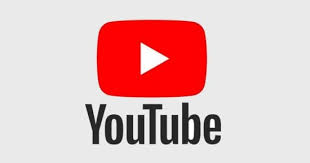 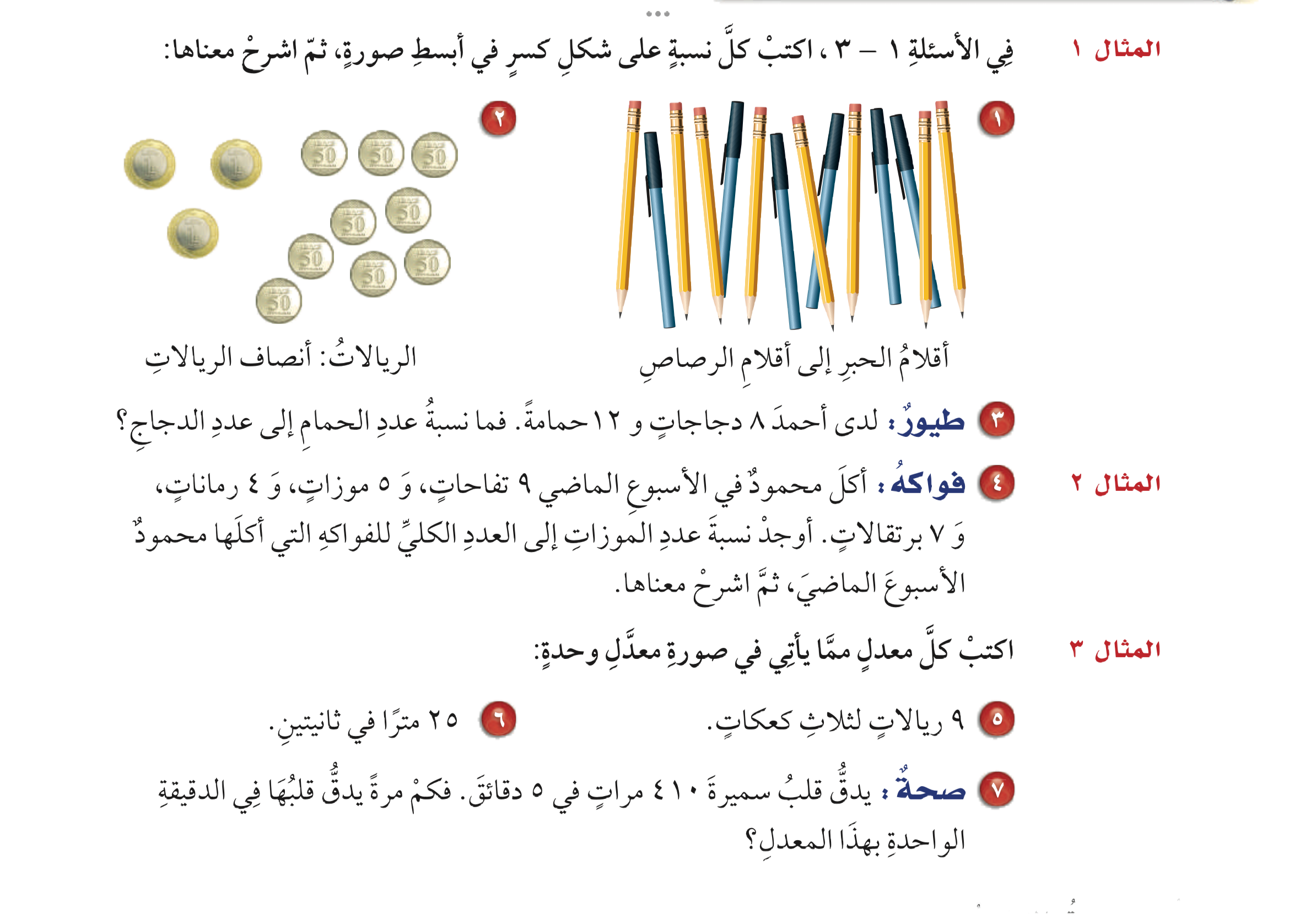 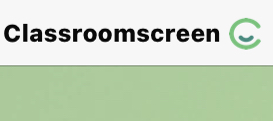 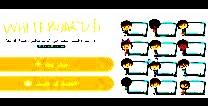 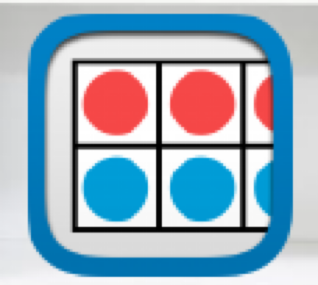 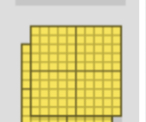 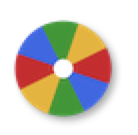 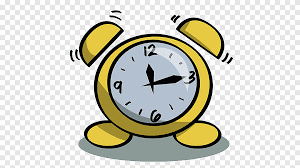 أدوات
١٢
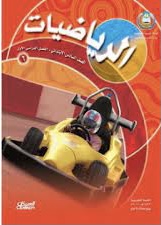 ٣
نشاط
عدد الحمام
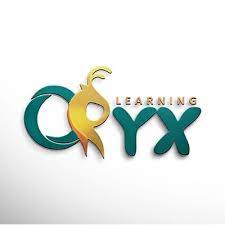 تـــــأكد
=
=
٨
٢
عدد الدجاج
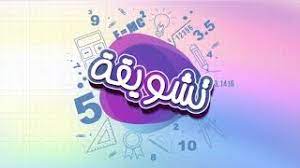 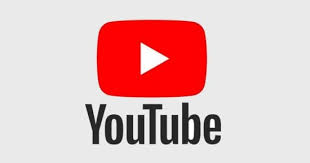 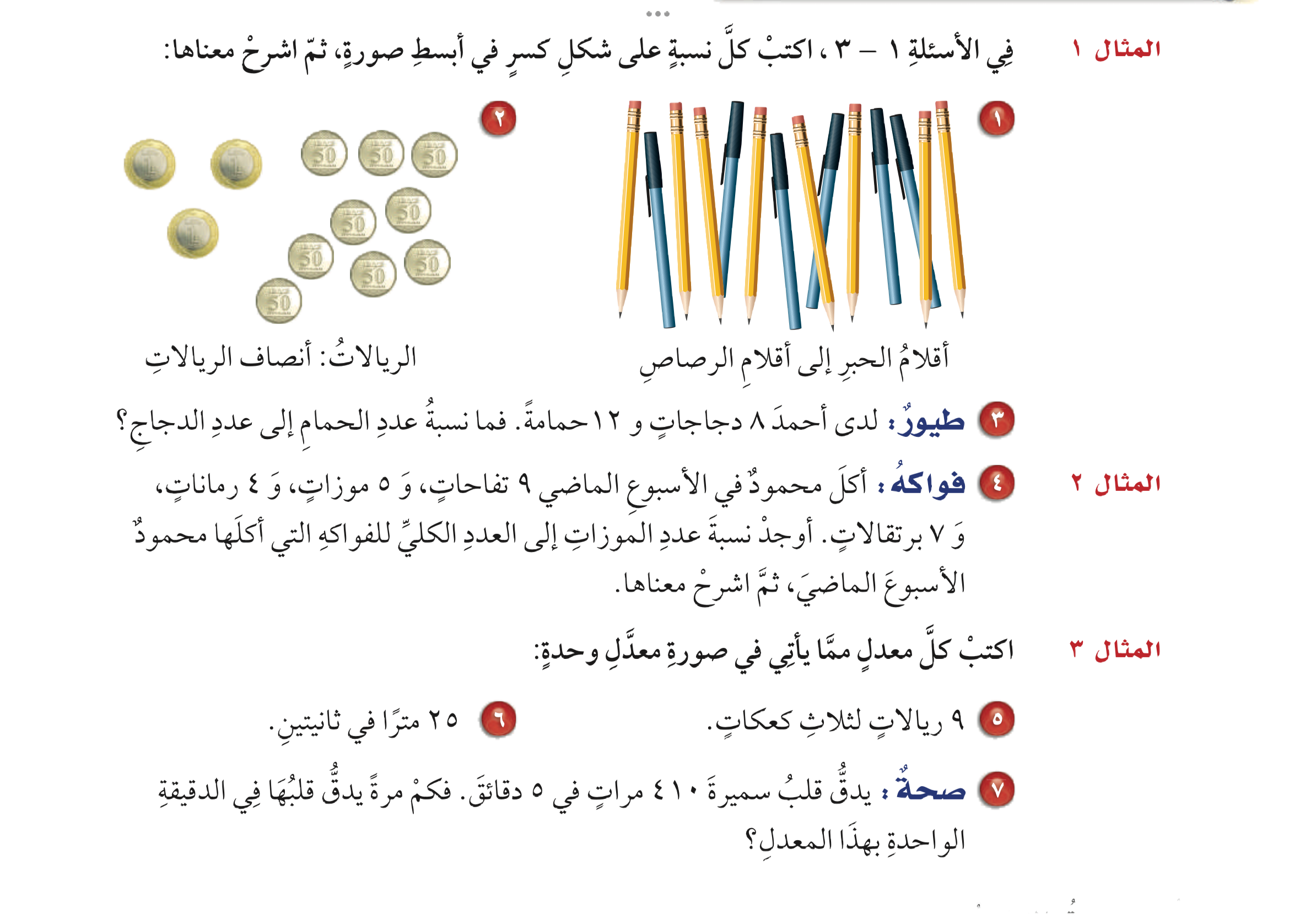 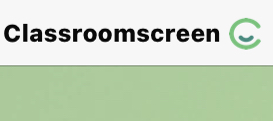 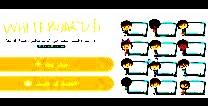 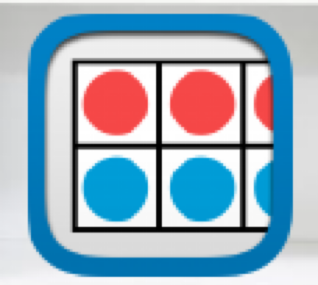 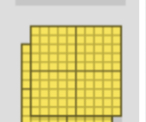 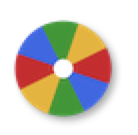 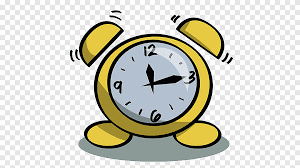 لكل ٣ حمامات دجاجتان
أدوات
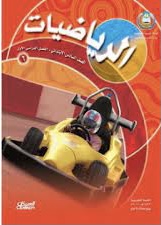 الحل
نشاط
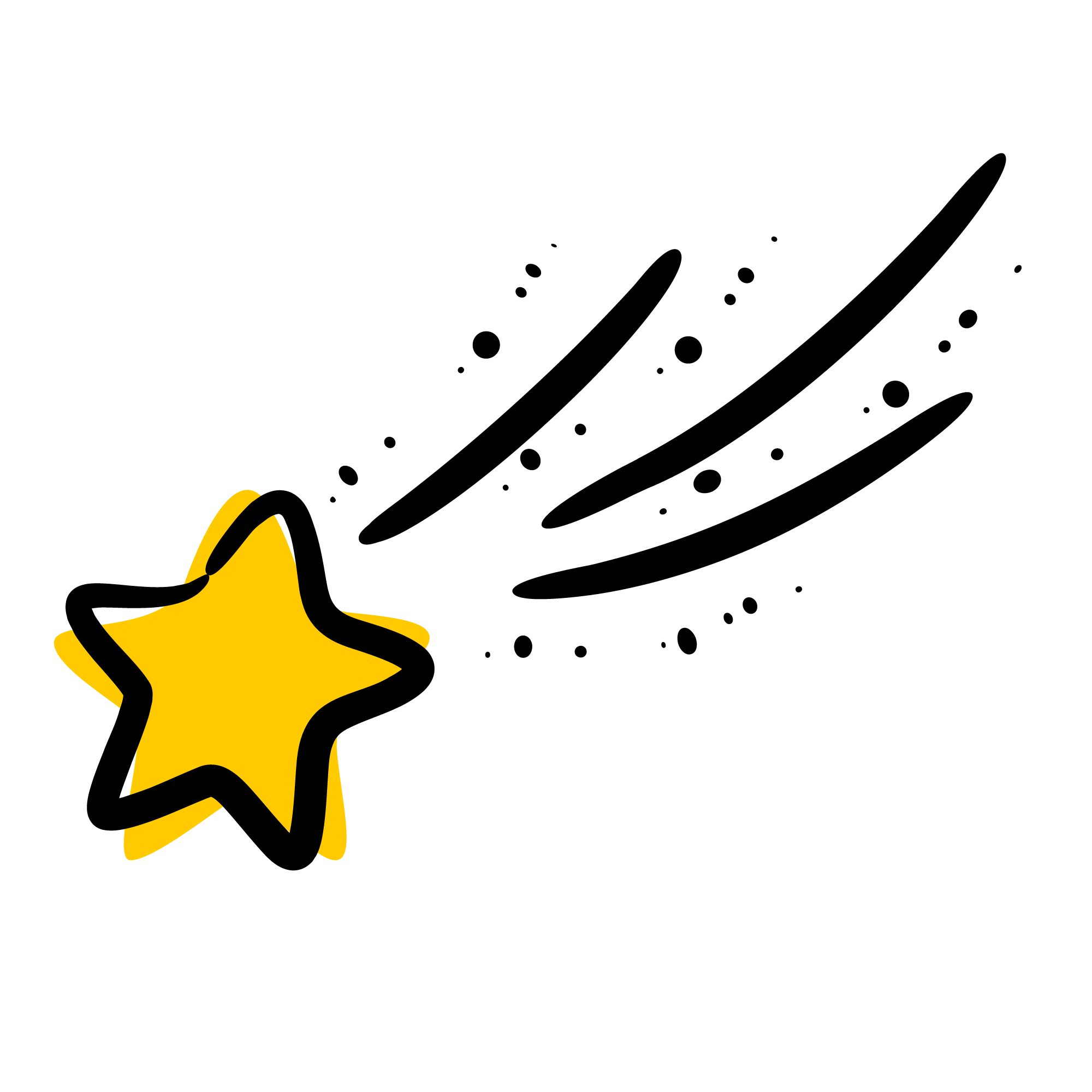 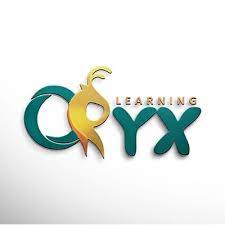 تـــــأكد
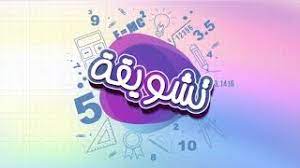 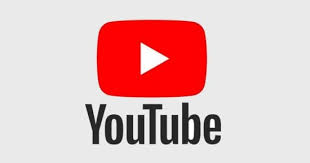 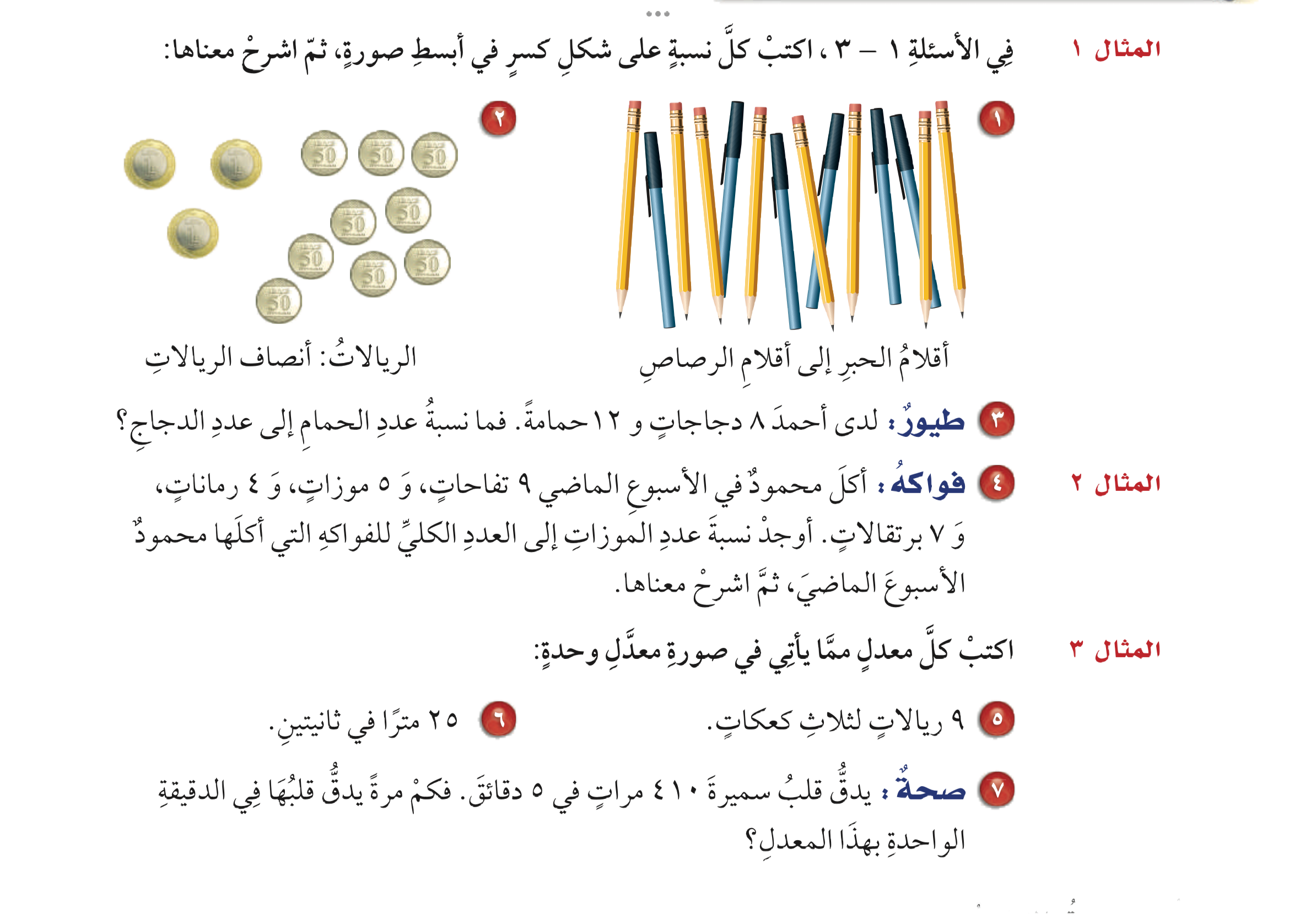 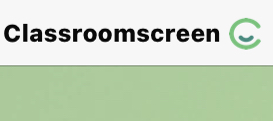 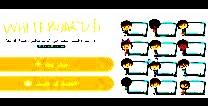 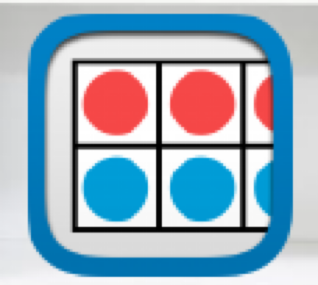 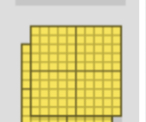 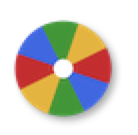 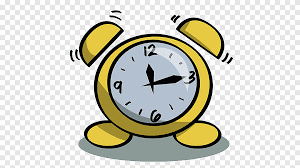 أدوات
٥
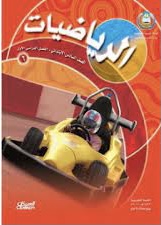 ١
نشاط
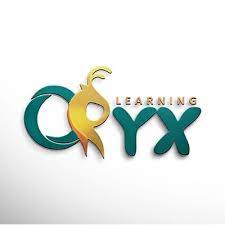 تـــــأكد
=
=
٢٥
٥
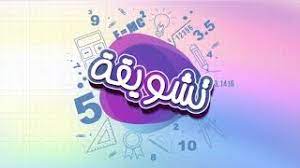 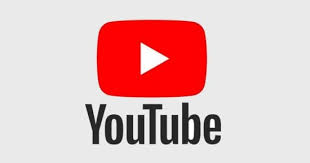 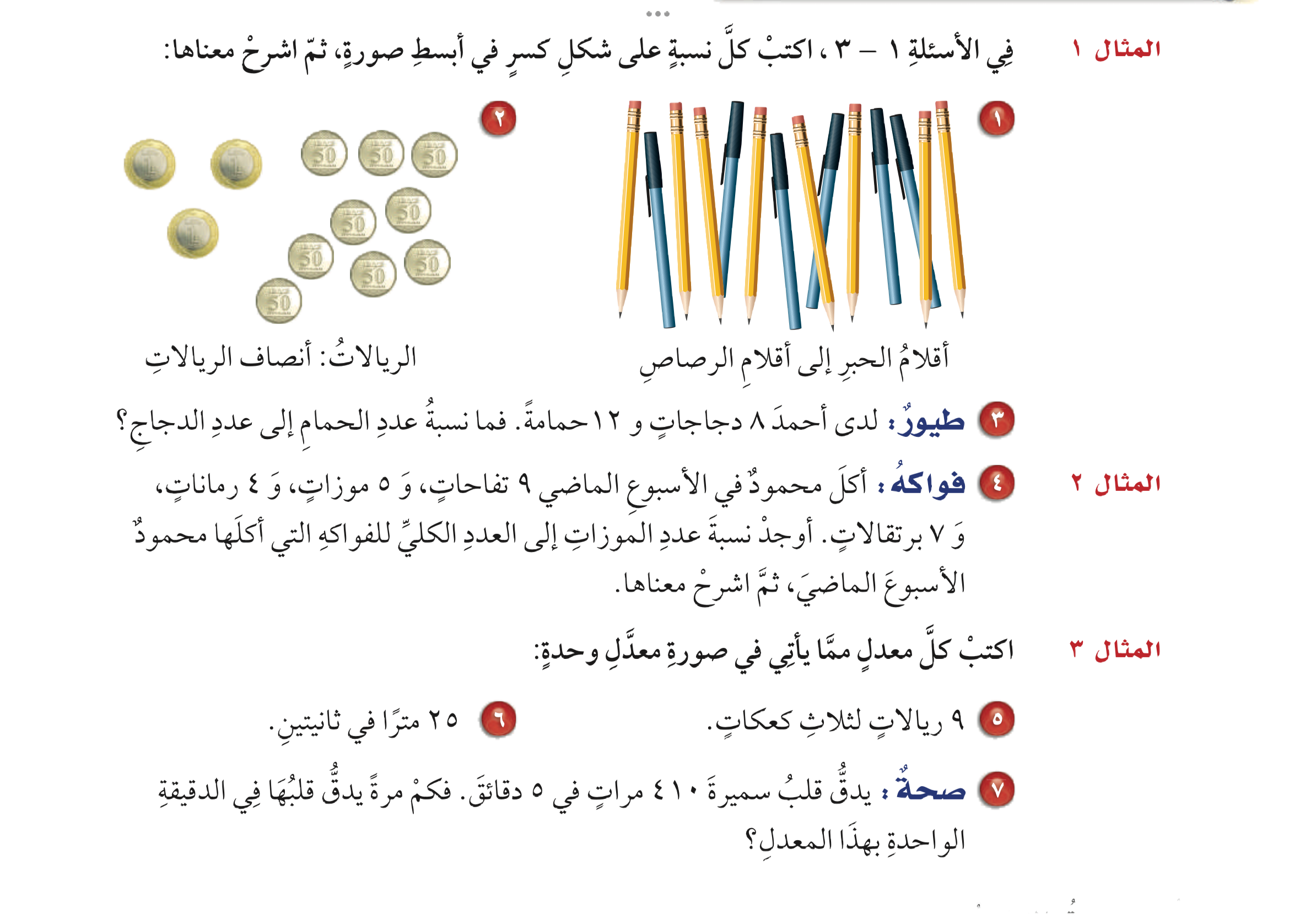 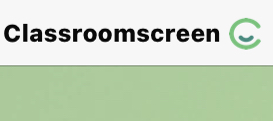 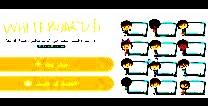 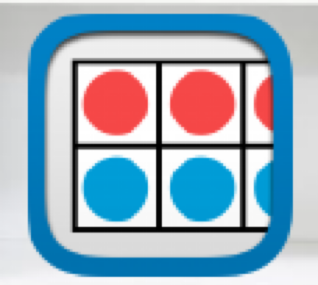 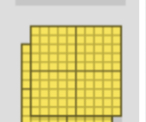 نسبة عدد حبات الموز إلى العدد الكلي للفواكه
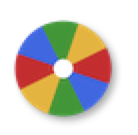 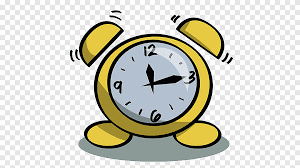 أي من بين كل ٥ فواكه أكلها محمود هناك موزة واحدة
أدوات
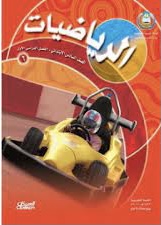 الحل
نشاط
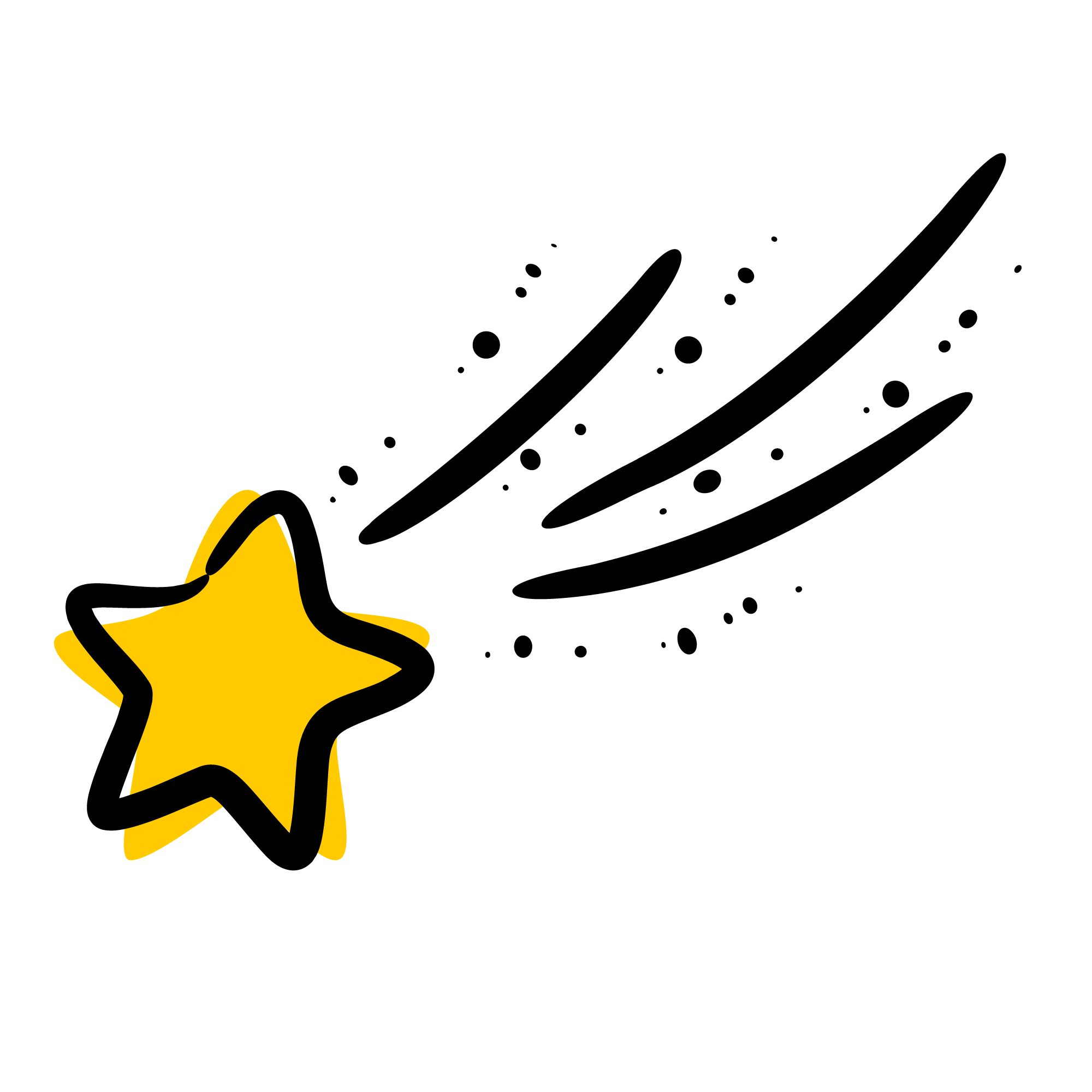 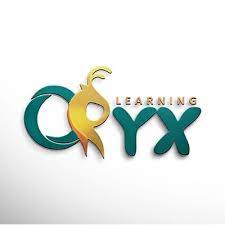 تـــــأكد
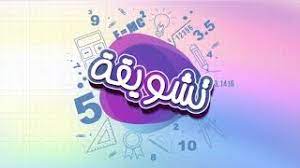 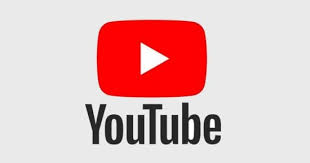 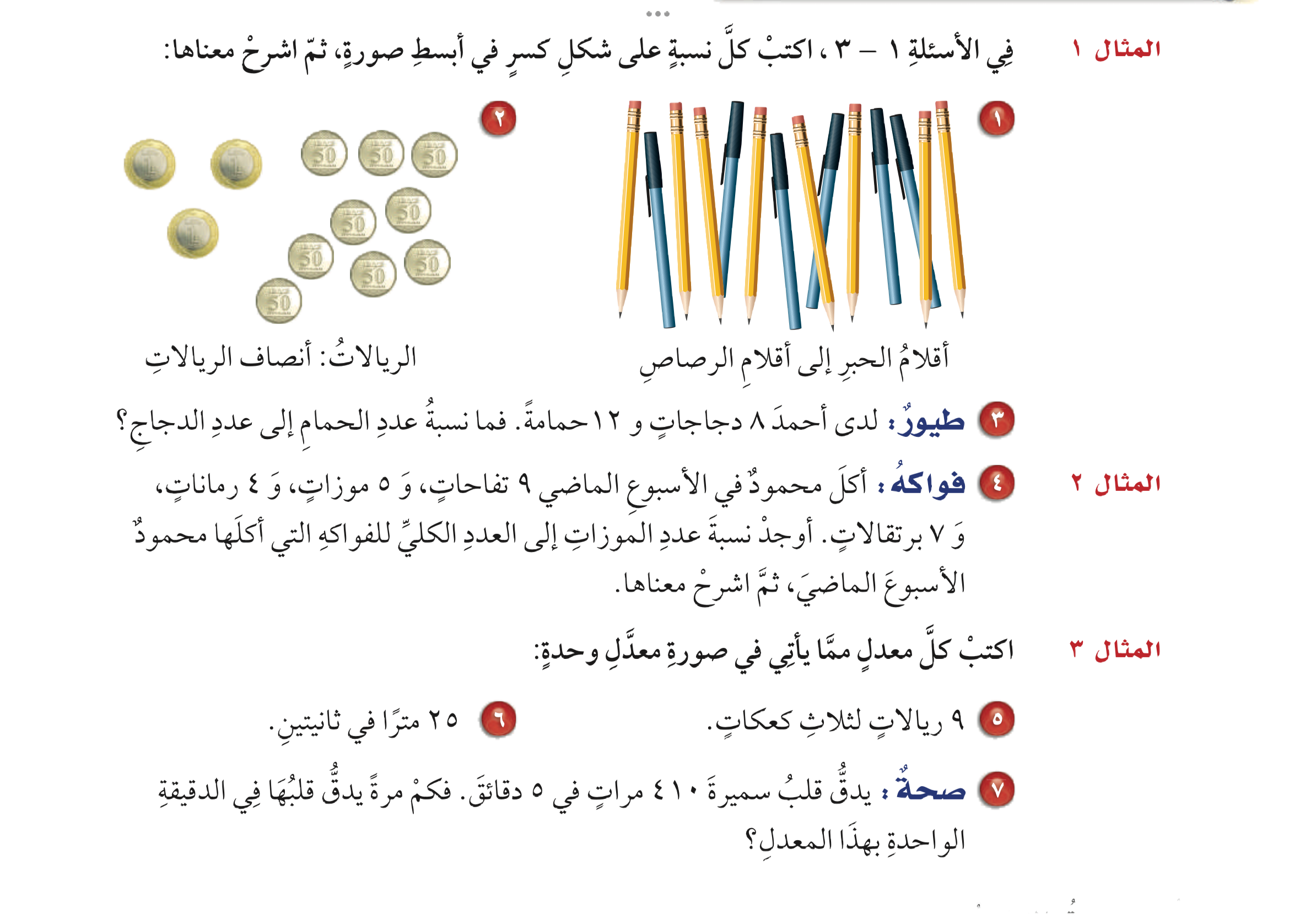 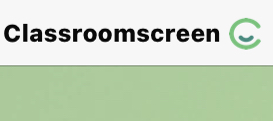 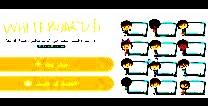 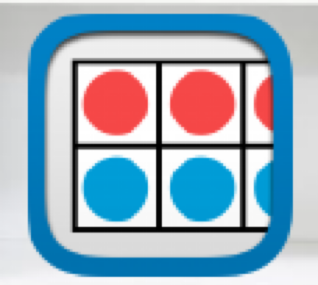 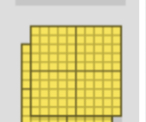 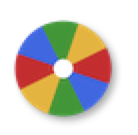 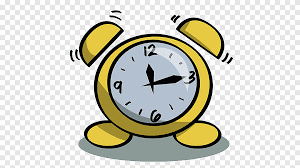 أدوات
٩
١٢٫٥
٢٥
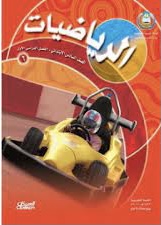 ٣
نشاط
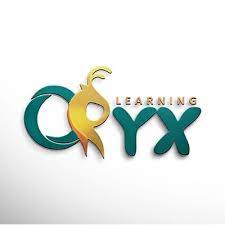 تـــــأكد
=
=
٣
٢
١
١
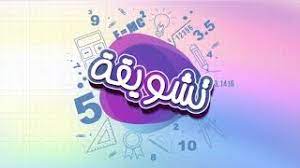 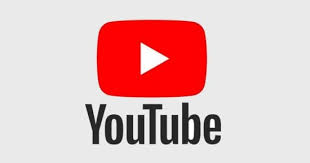 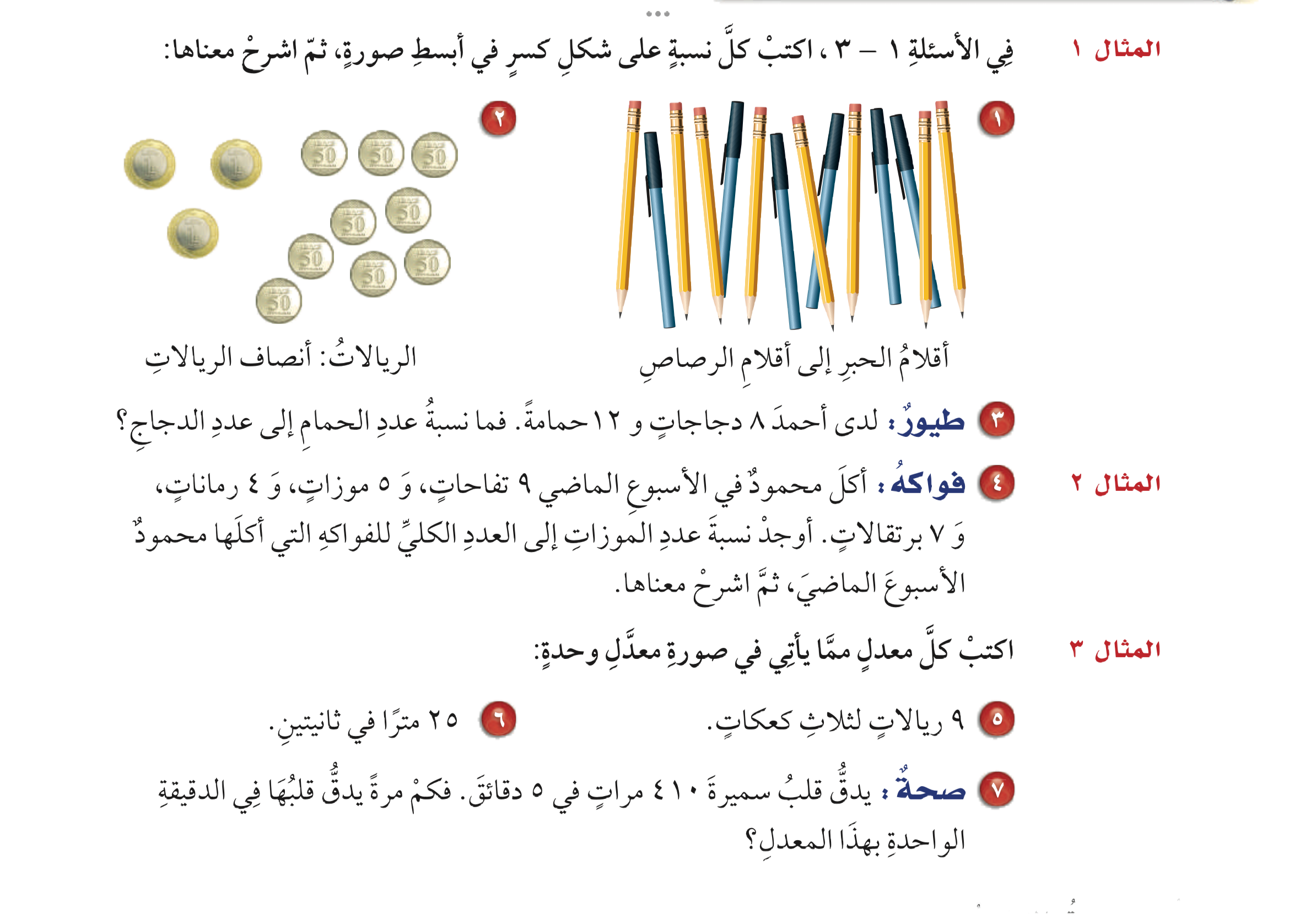 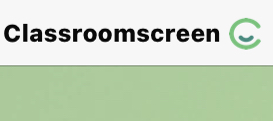 أي ٣ ريالات لكل كعكة
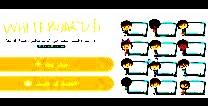 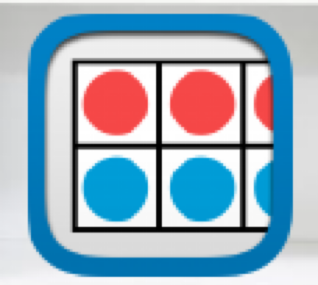 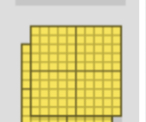 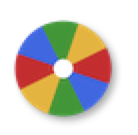 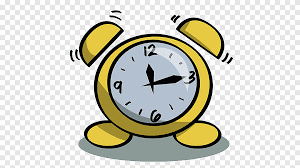 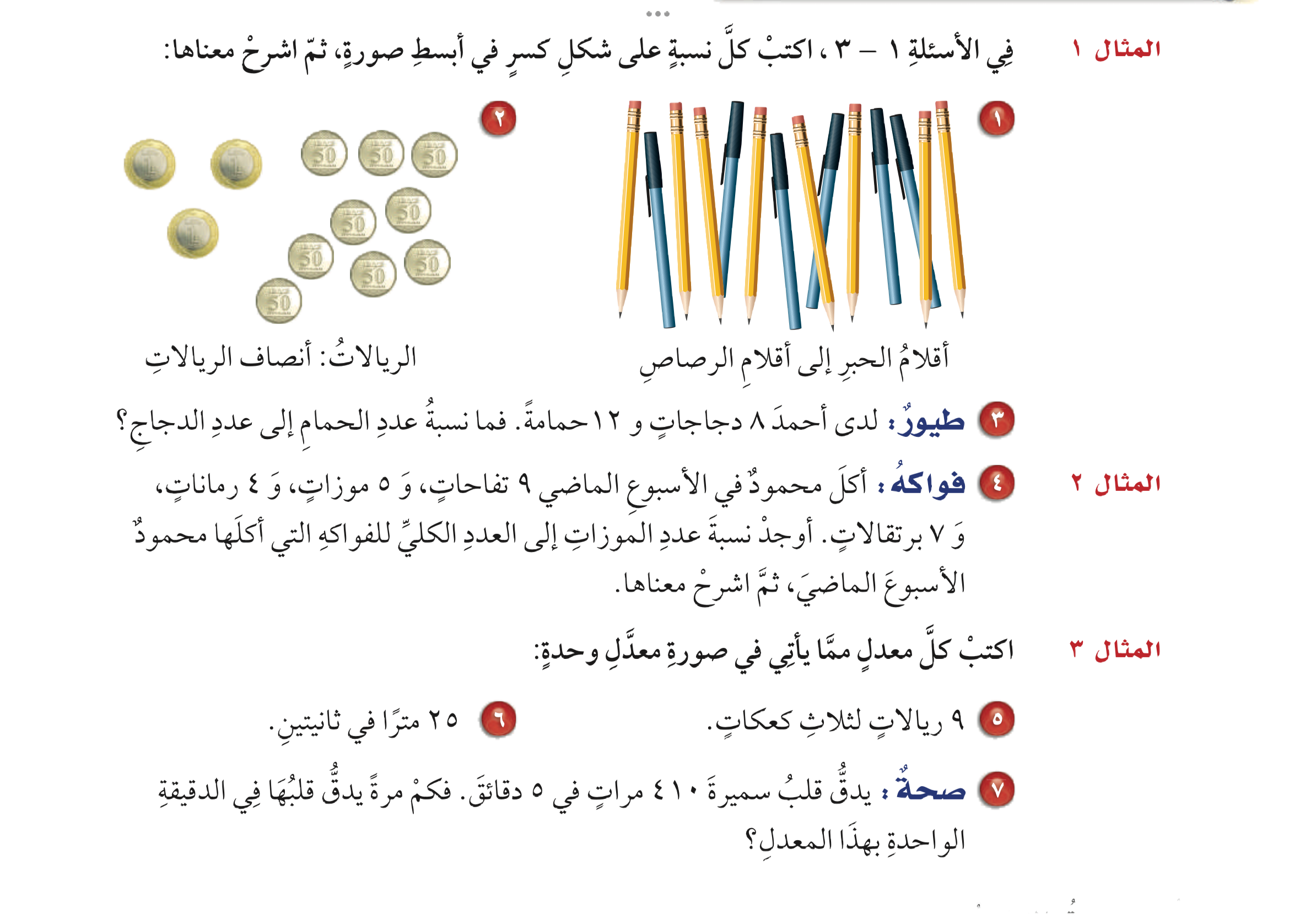 أي ١٢٫٥ متر في كل ثانية
أدوات
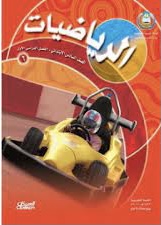 الحل
نشاط
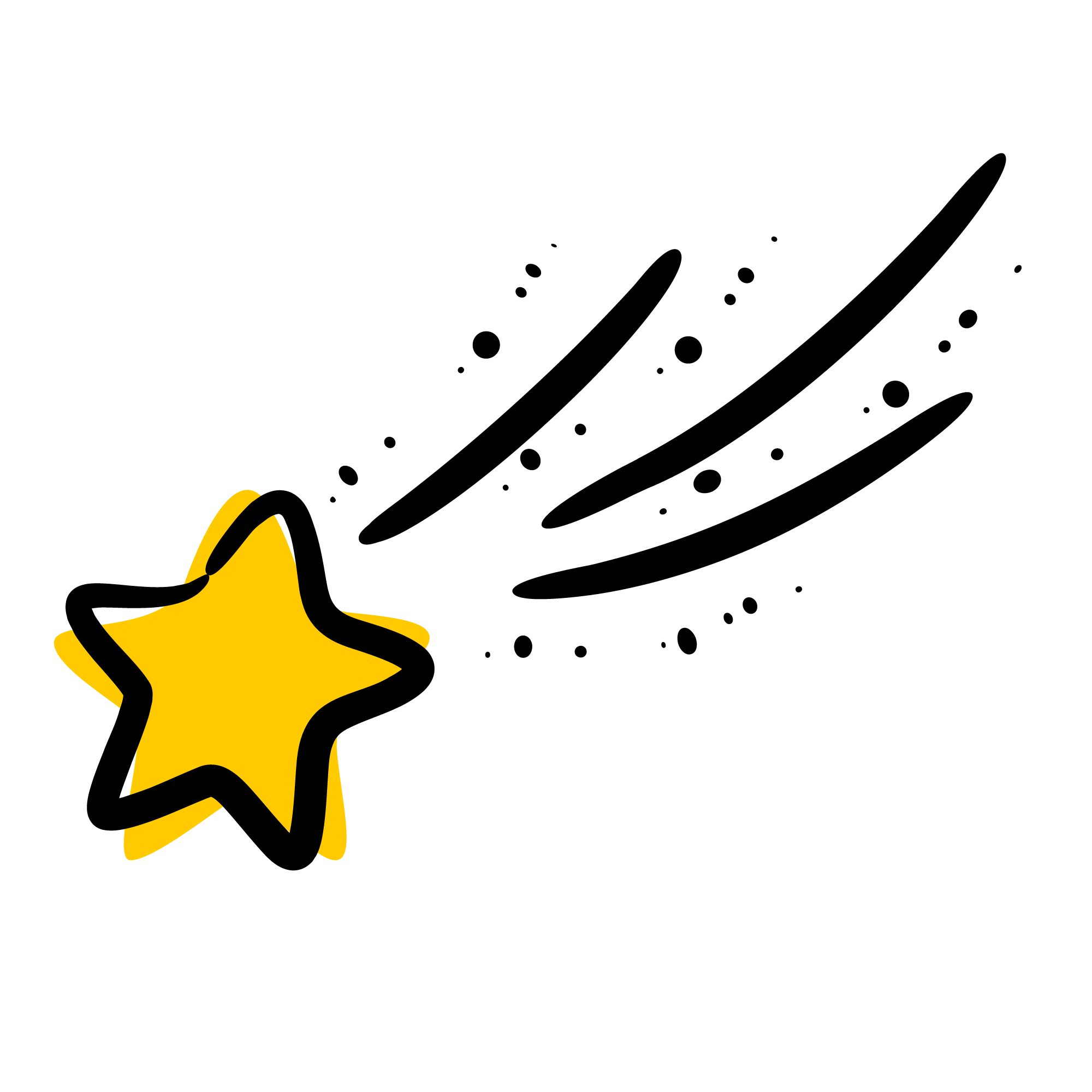 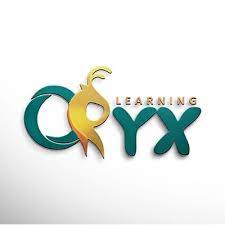 تـــــأكد
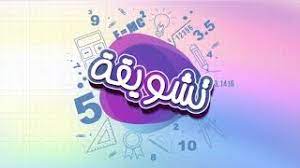 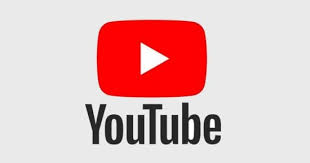 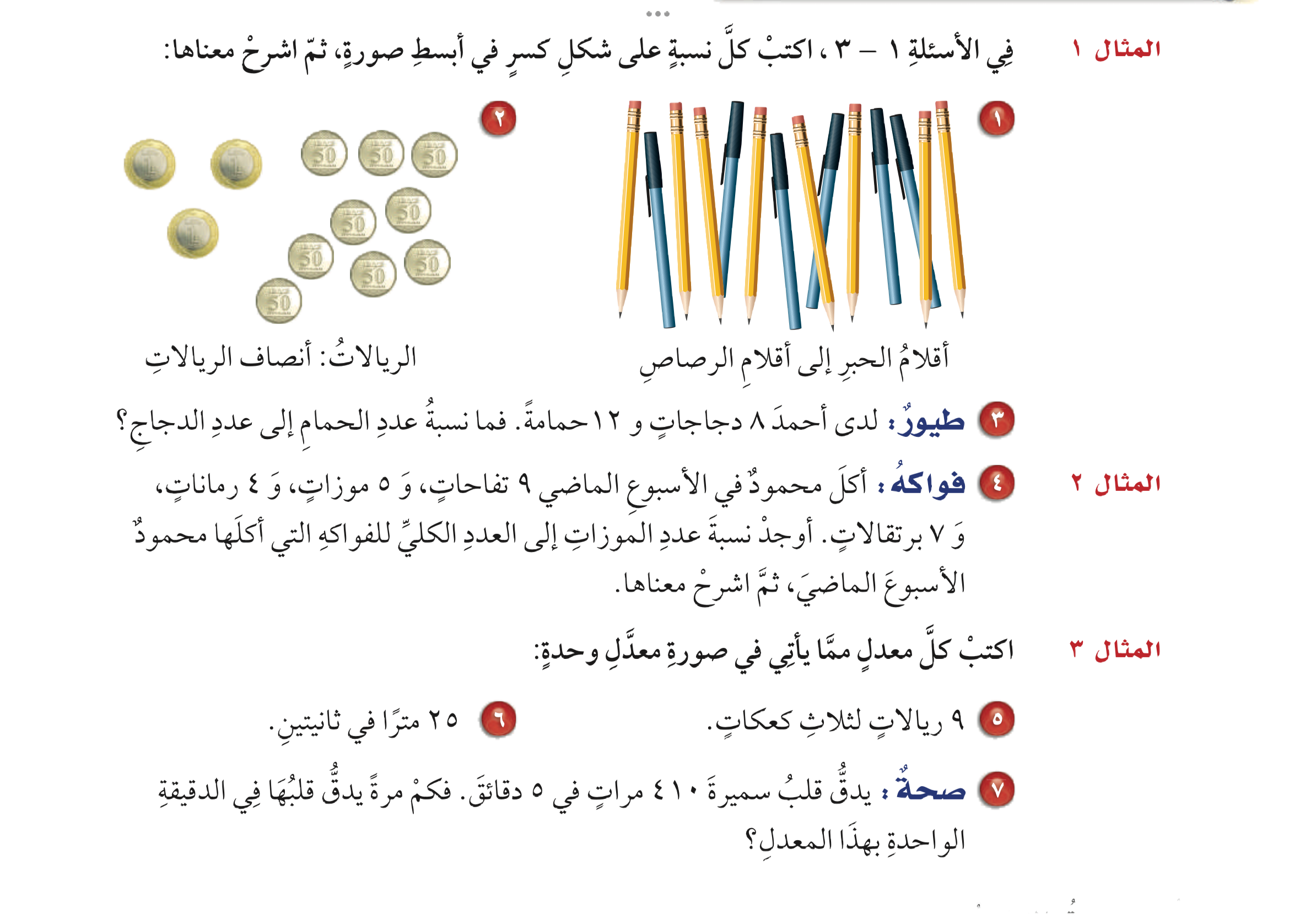 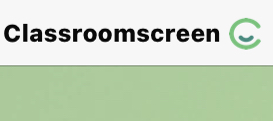 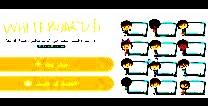 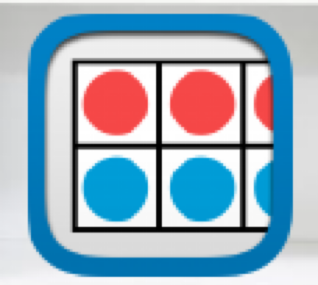 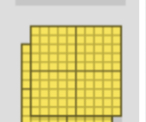 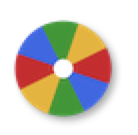 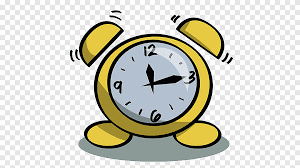 أدوات
٤١٠
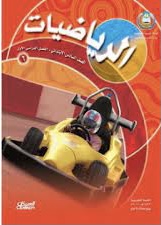 ٨٢
نشاط
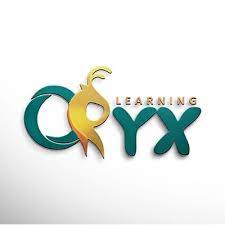 تـــــأكد
=
٥
١
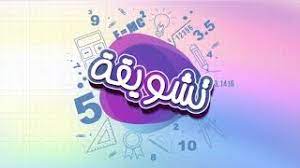 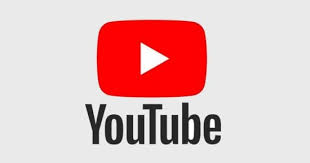 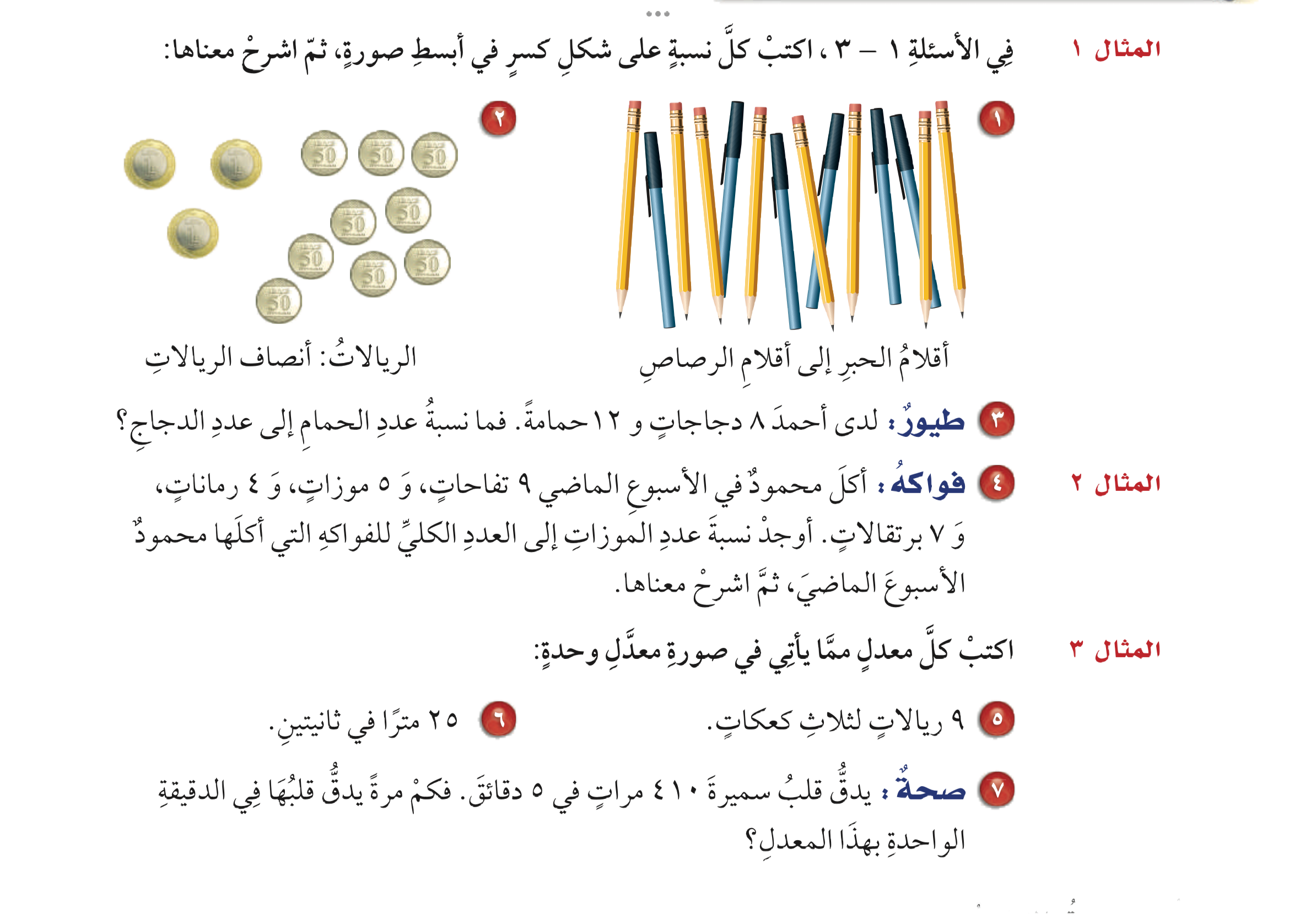 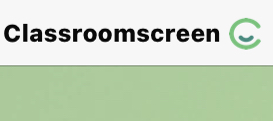 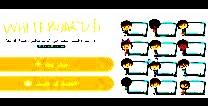 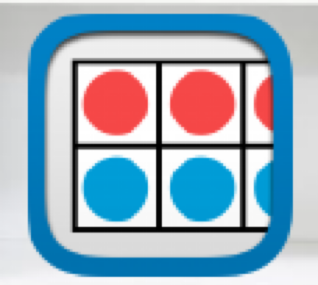 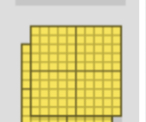 أي ٨٢ دقة في كل دقيقة
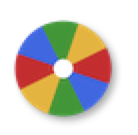 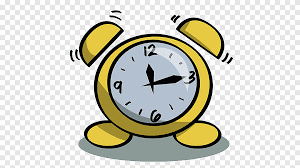 مسائل مهارات عليا
أدوات
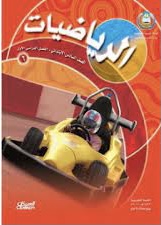 الحل
نشاط
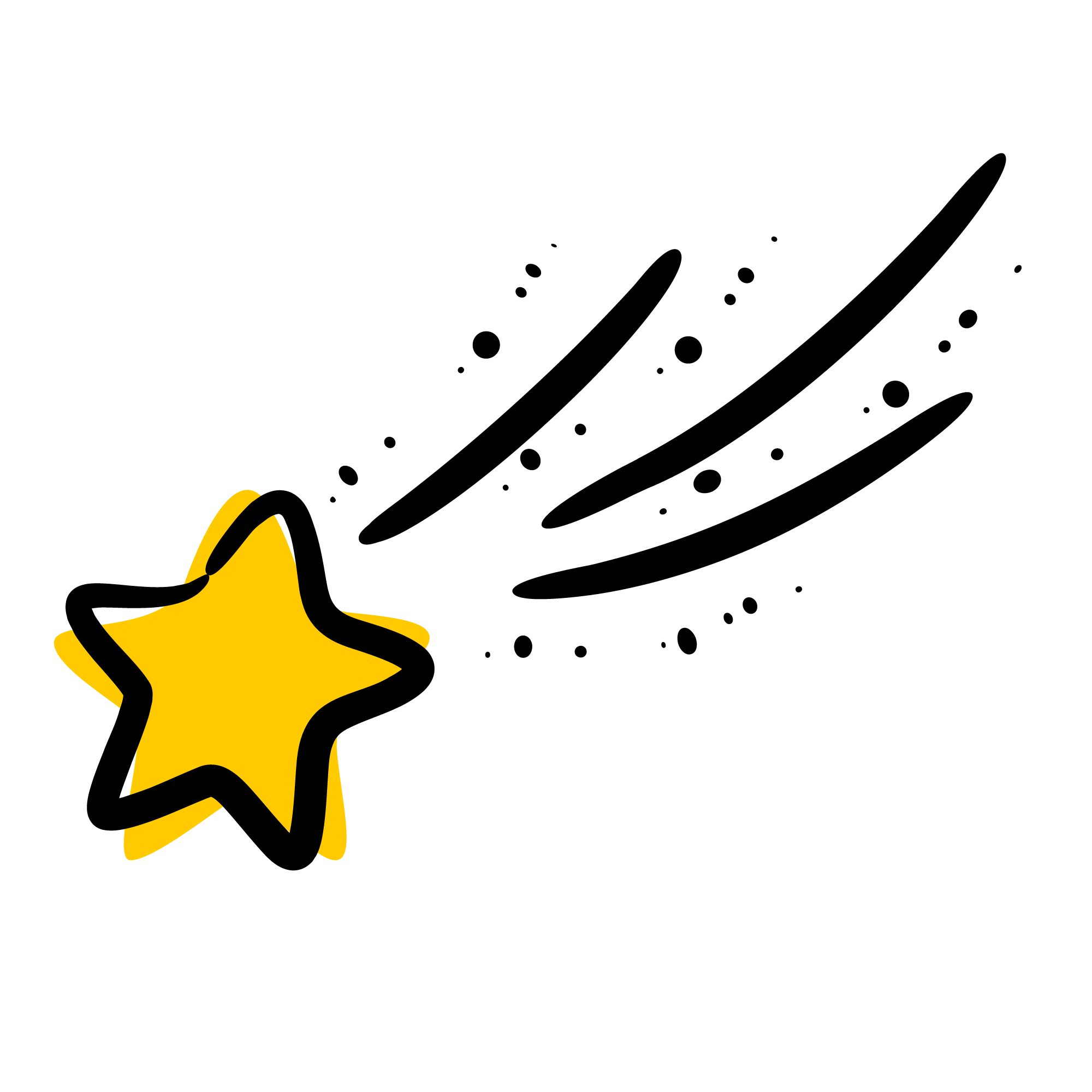 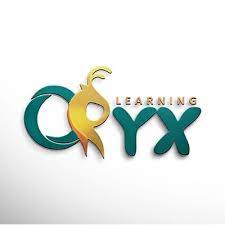 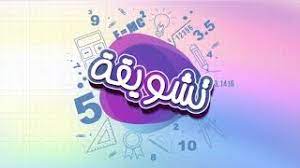 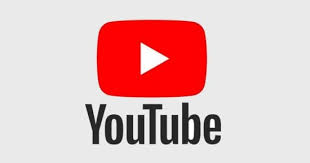 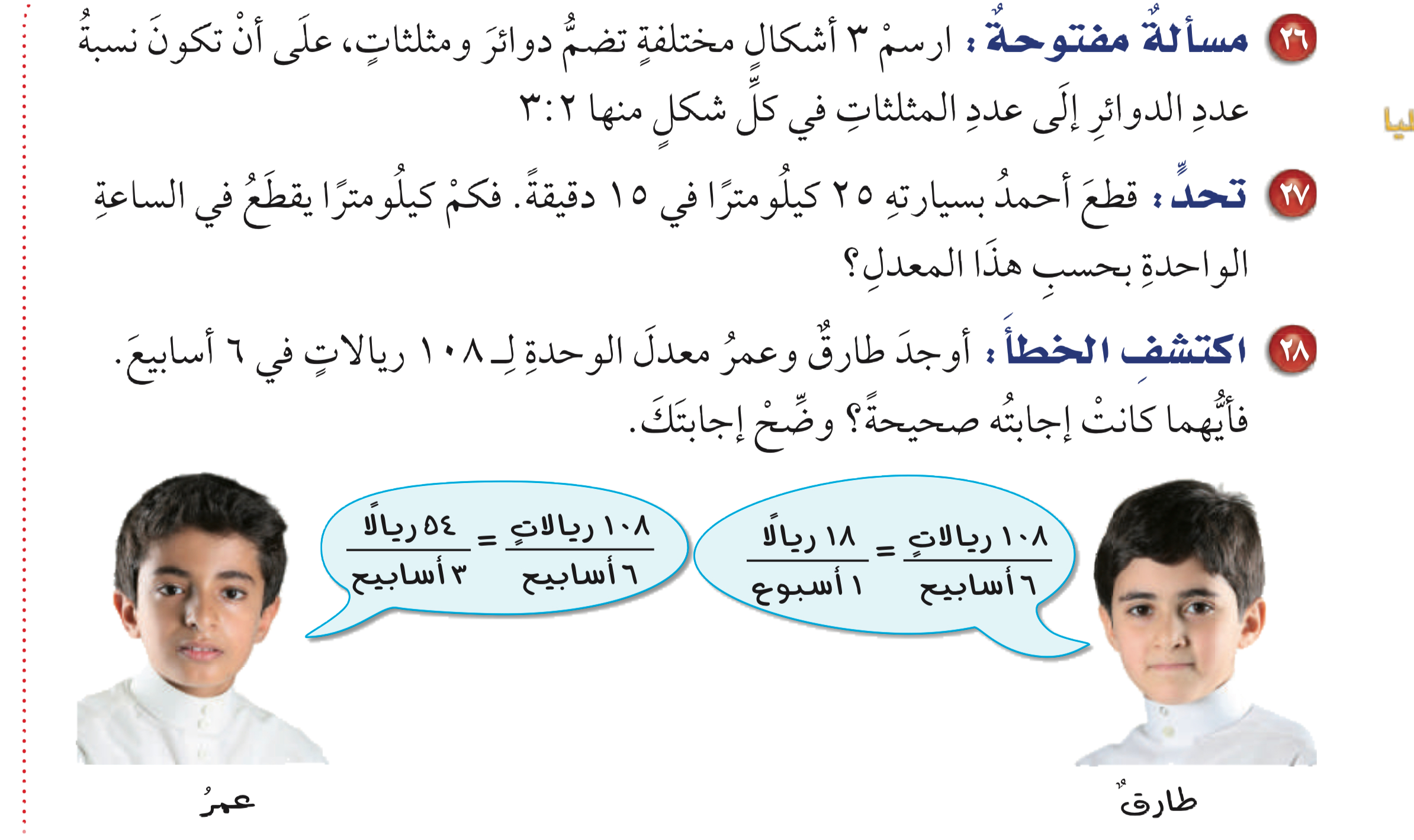 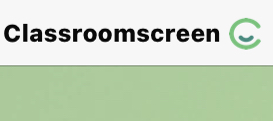 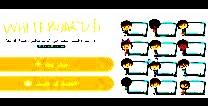 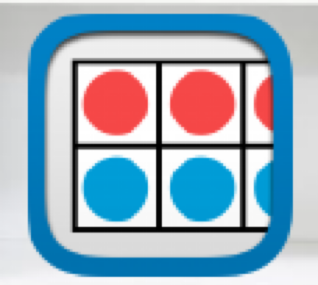 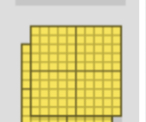 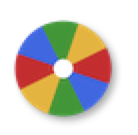 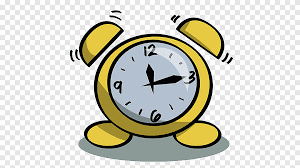 مسائل مهارات عليا
أدوات
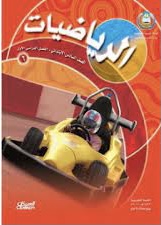 نشاط
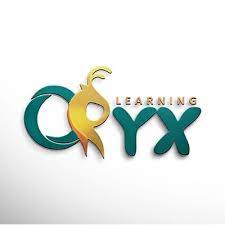 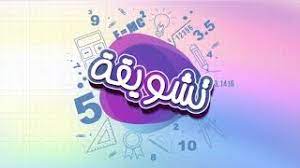 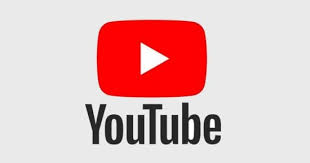 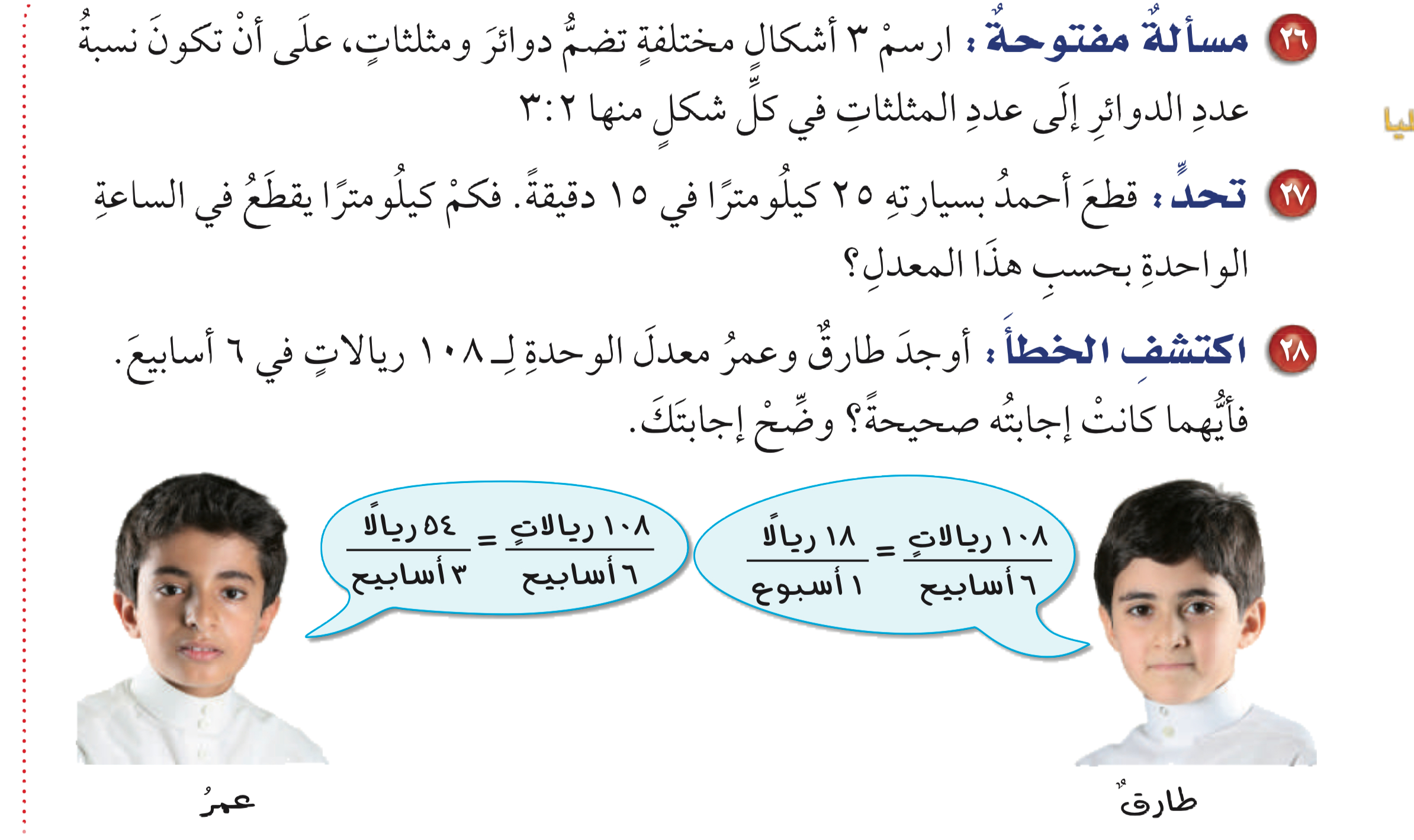 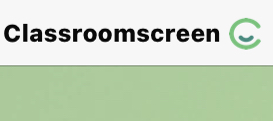 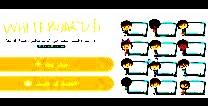 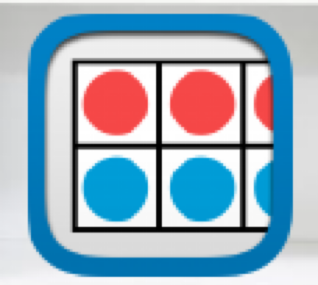 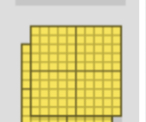 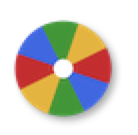 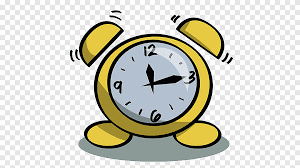 ٢٥ كلم في ١٥ دقيقة
١٠٠ كلم في ساعة
مسائل مهارات عليا
أدوات
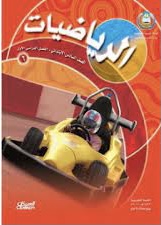 الحل
نشاط
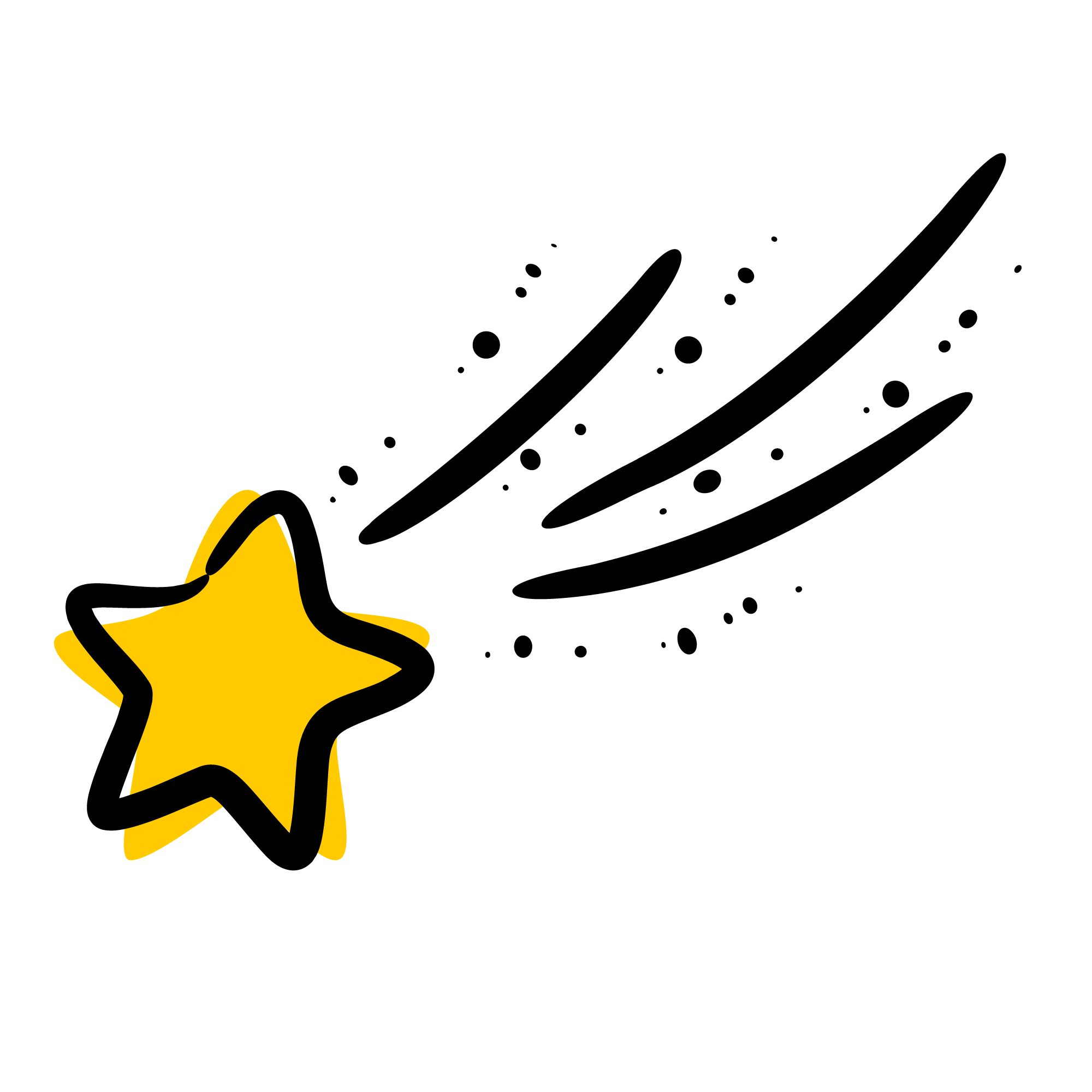 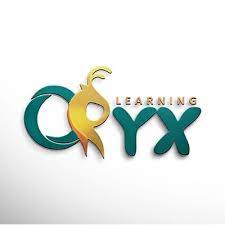 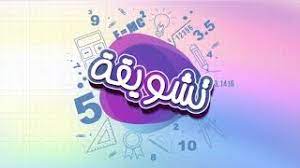 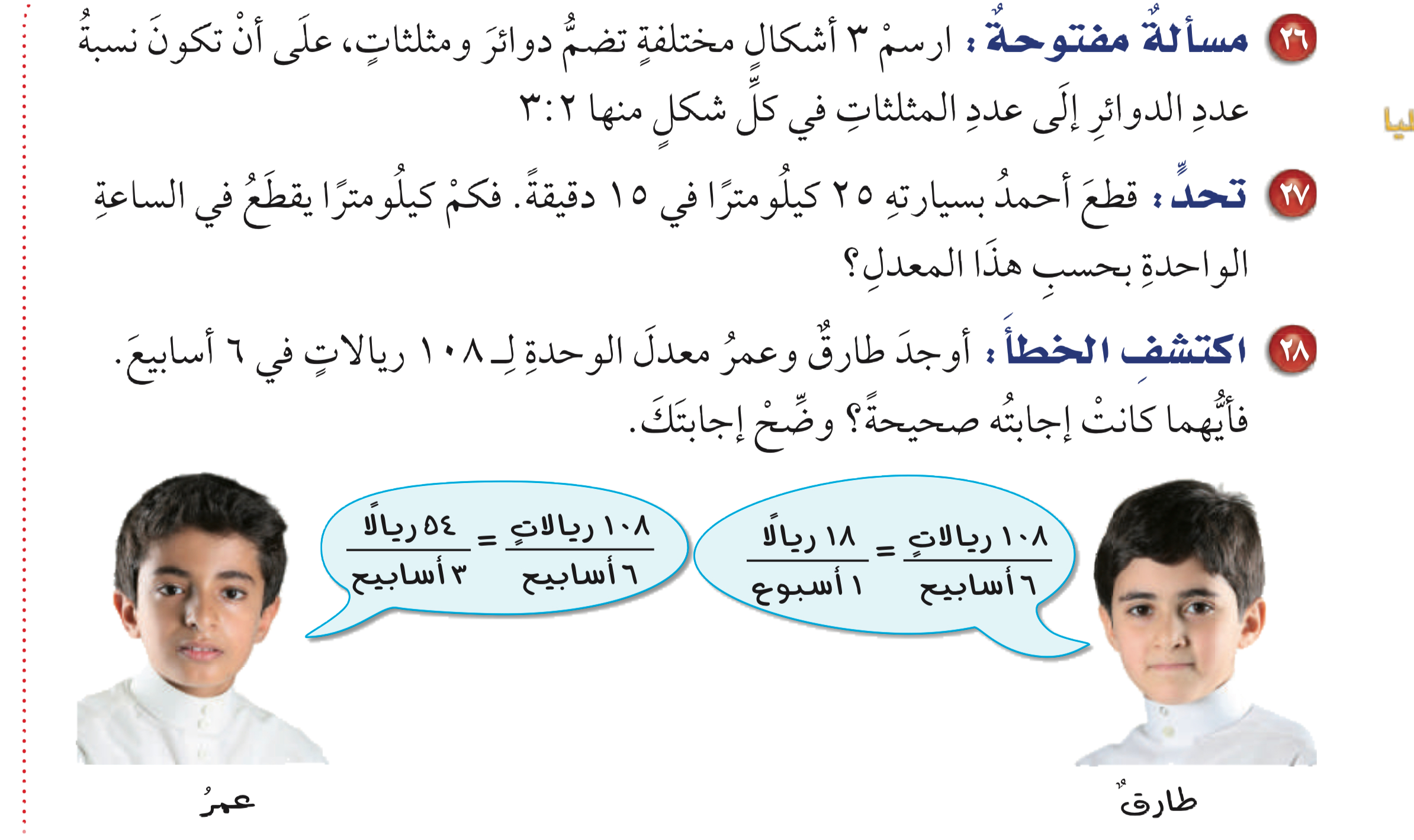 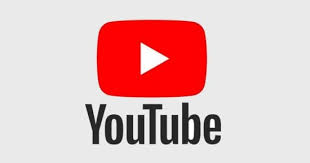 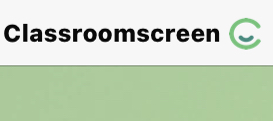 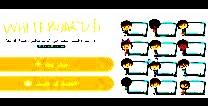 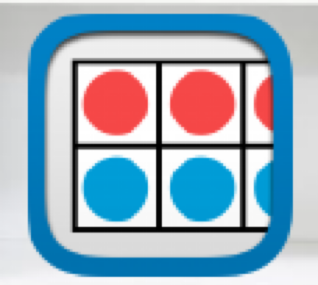 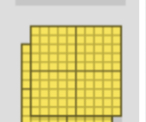 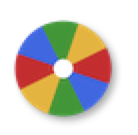 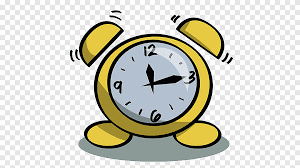 مسائل مهارات عليا
أدوات
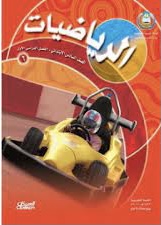 نشاط
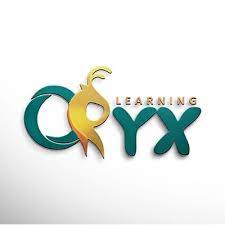 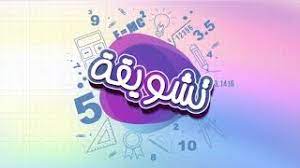 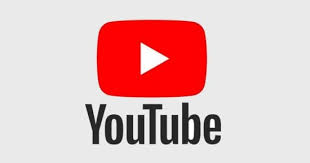 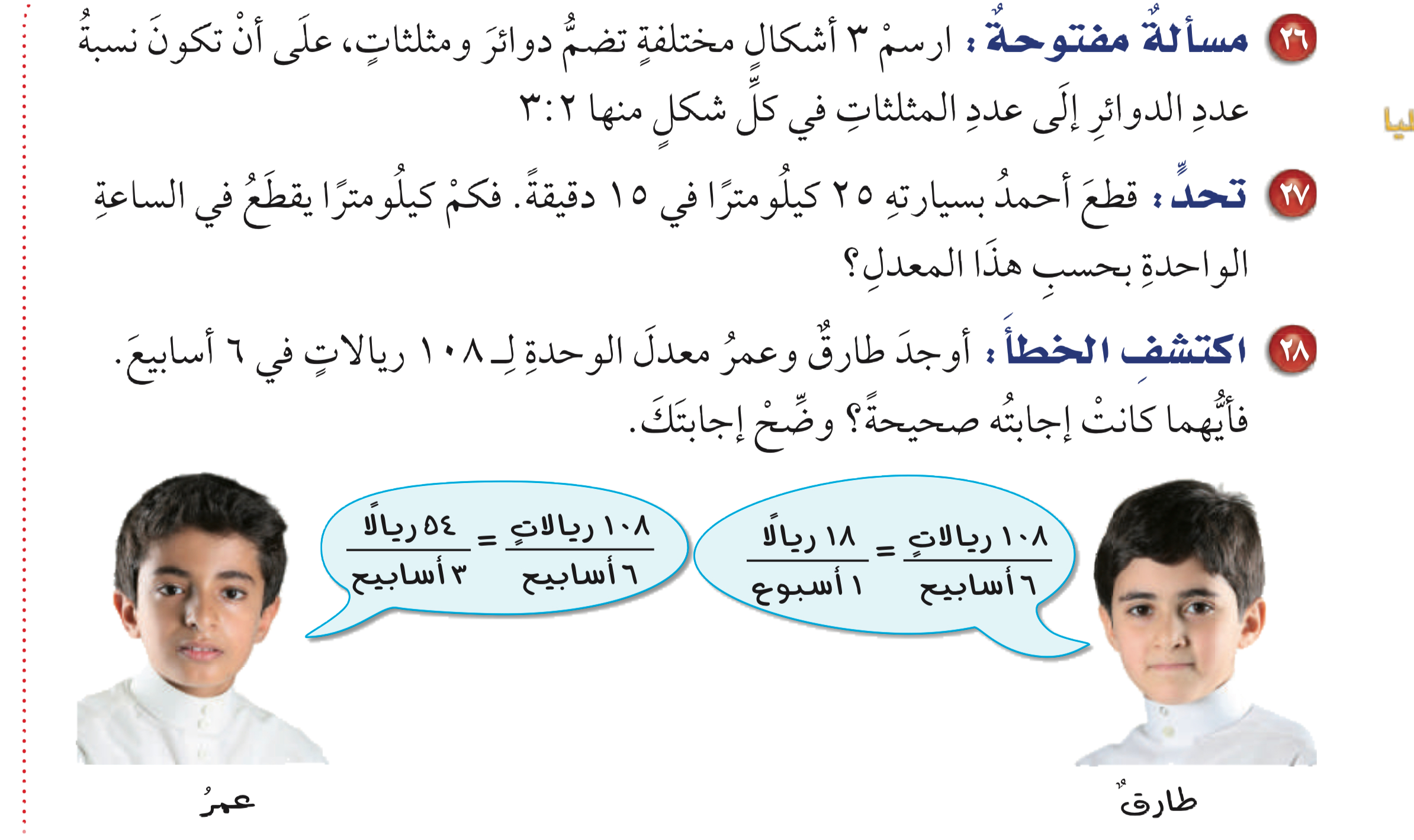 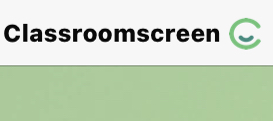 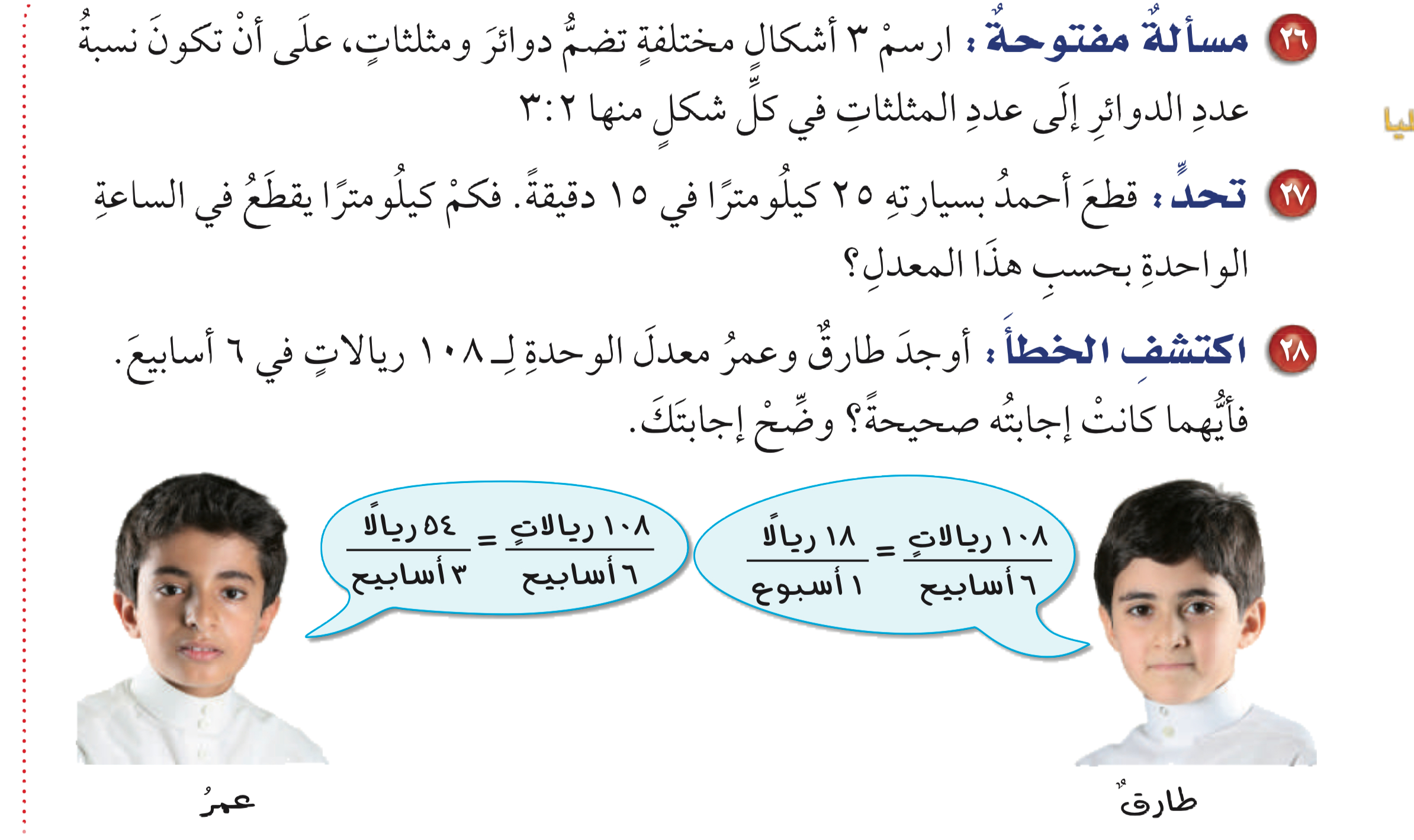 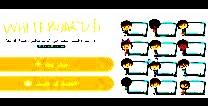 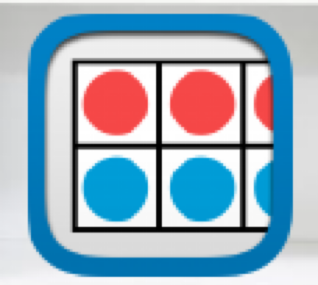 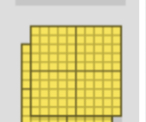 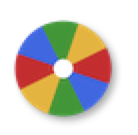 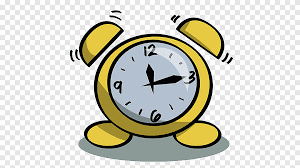 طارق،
 بينما عمر كتب المعدل لكل ٣ أسابيع، ومعدّل الوحدة يكتب لكل أسبوع واحد
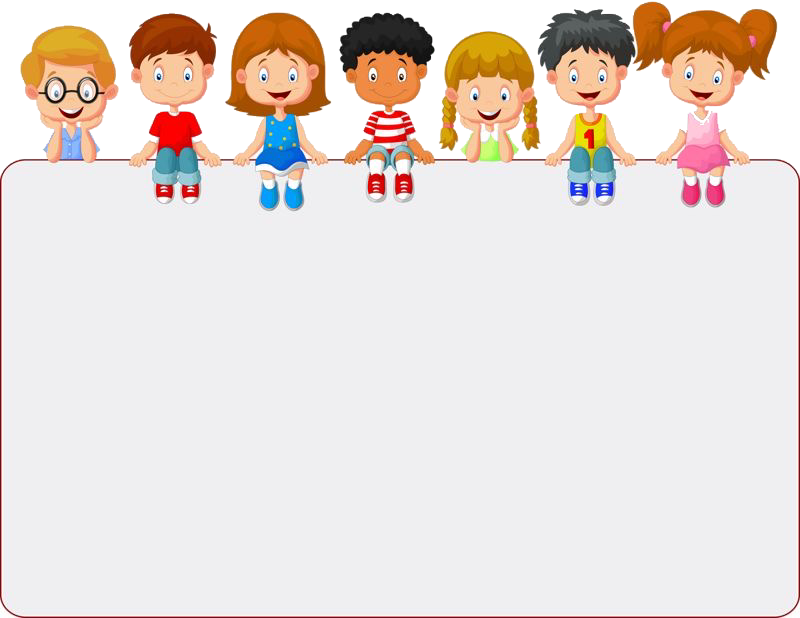 أدوات
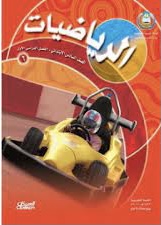 جدول التعلم
نشاط
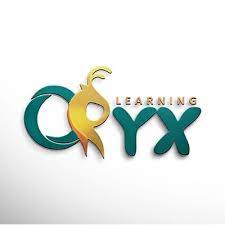 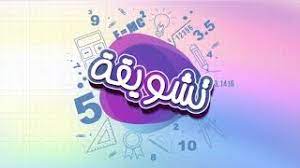 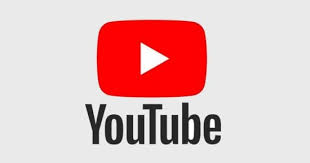 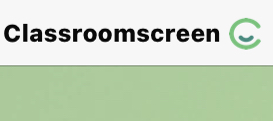 ماذا تعلمت
ماذا أعرف
ماذا أريد أن أعرف
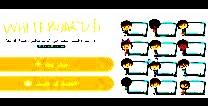 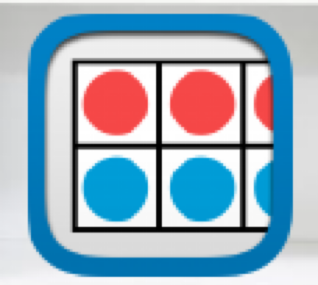 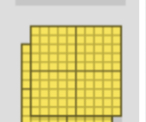 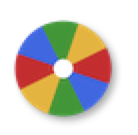 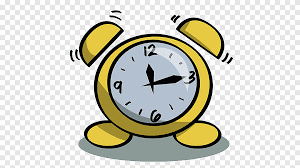 تقويم
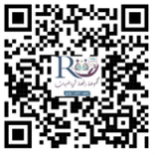 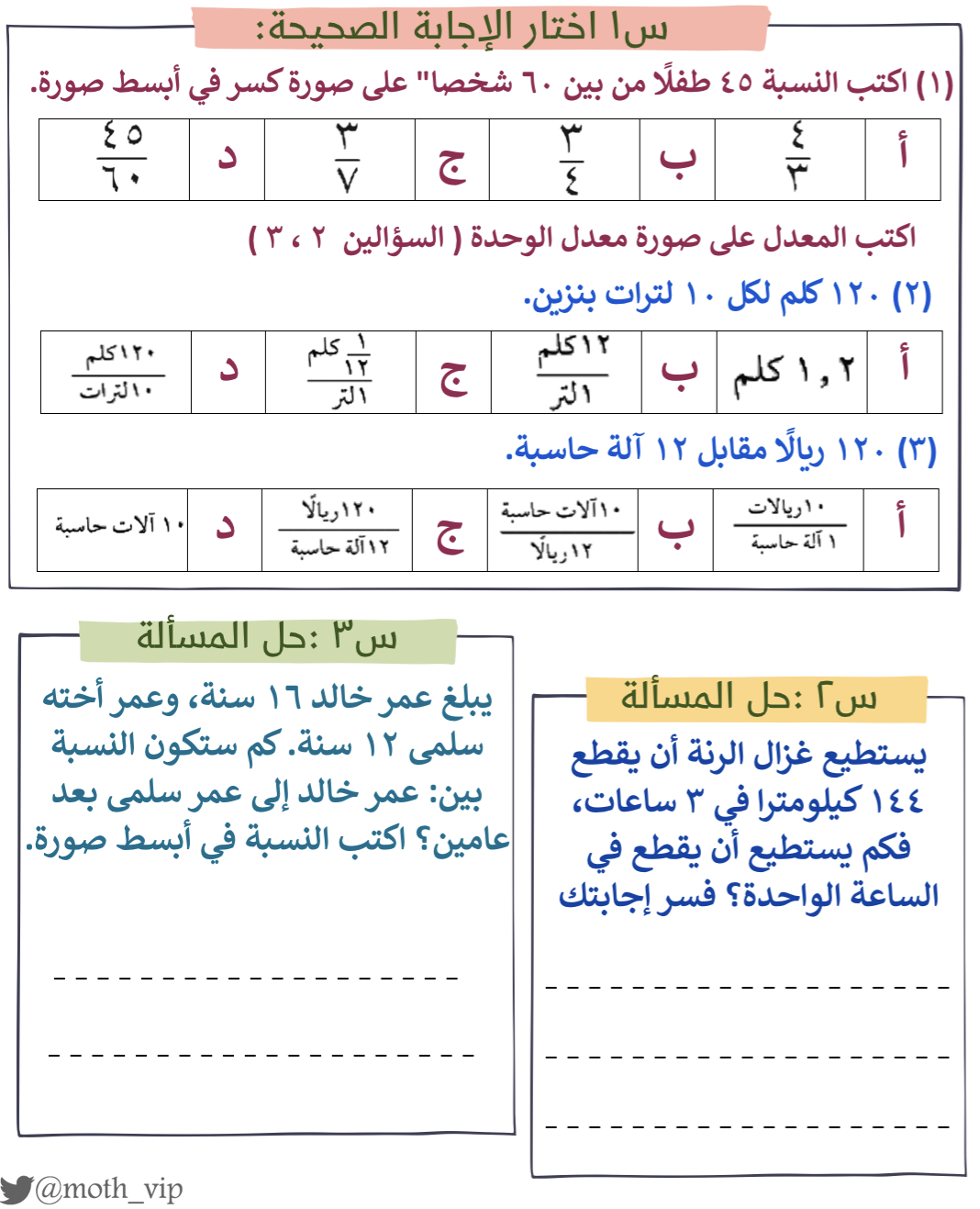 ختامي
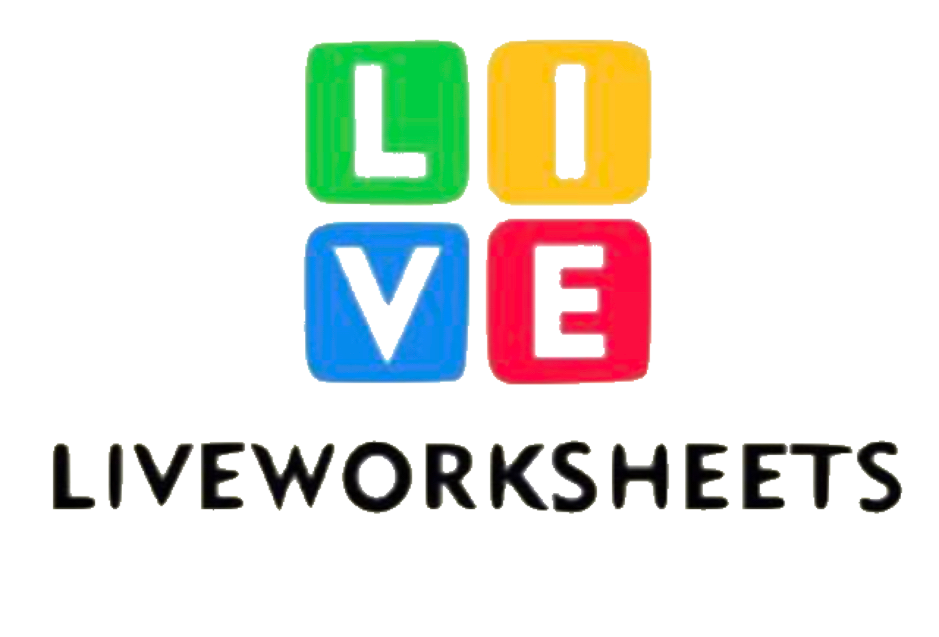 سؤال
ختاماً
الواجب
٩ ، ١٢ ، ١٣
صفحة
١٣
إن لم تُقدّم وقتك الثمين وجُهدك وتعبك لأجل هدف عظيم تسعى له فلن تصل إليه.